BÀI 1: TRUYỆN NGẮN 
VIẾT: KỂ LẠI MỘT CHUYẾN ĐI HOẶC MỘT HOẠT ĐỘNG XÃ HỘI
GV: HỒ MINH ĐĂNG 
ĐV: TRƯỜNG THCS BÌNH HÒA
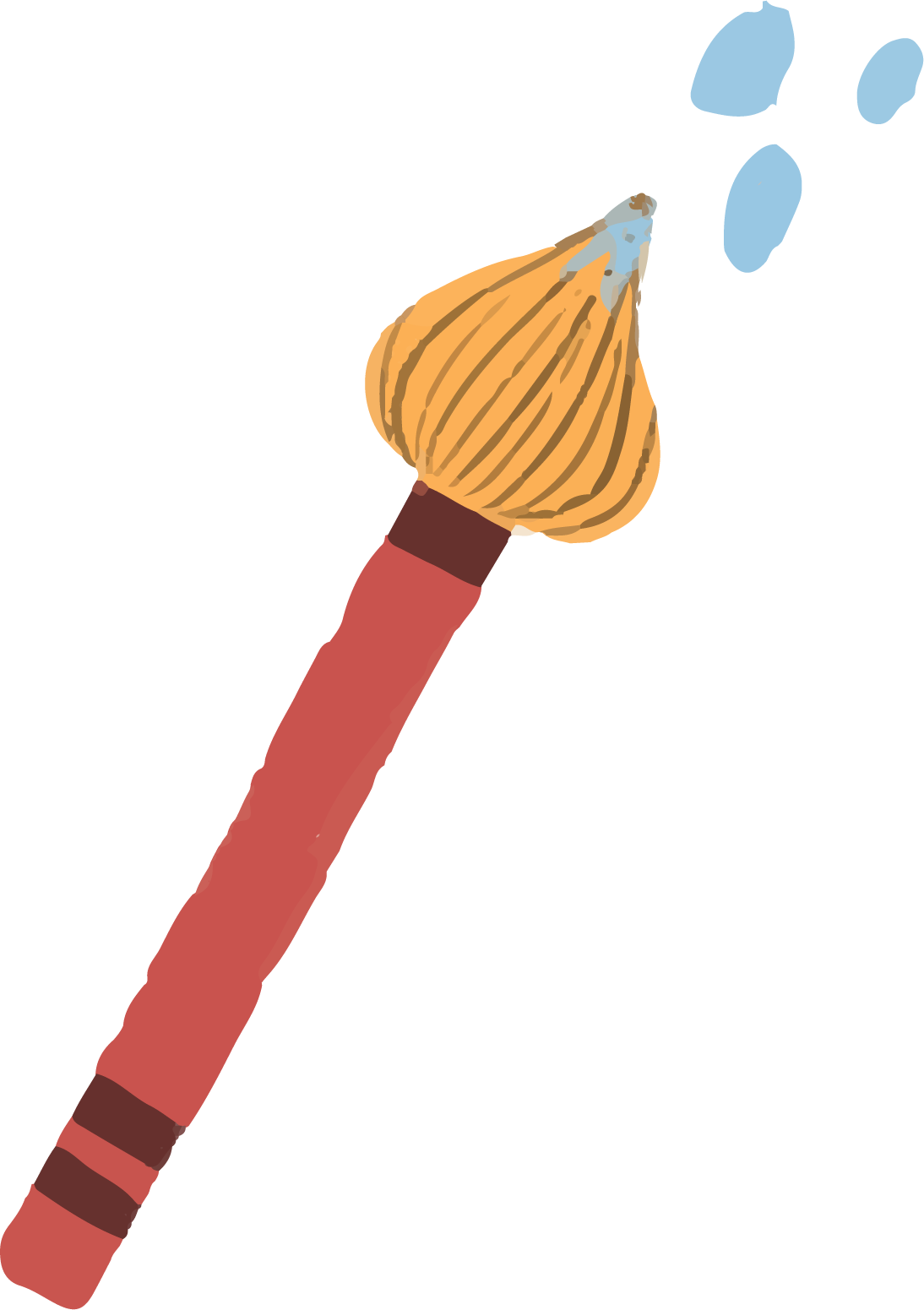 Viết
Kể lại một chuyến đi hoặc một hoạt động xã hội
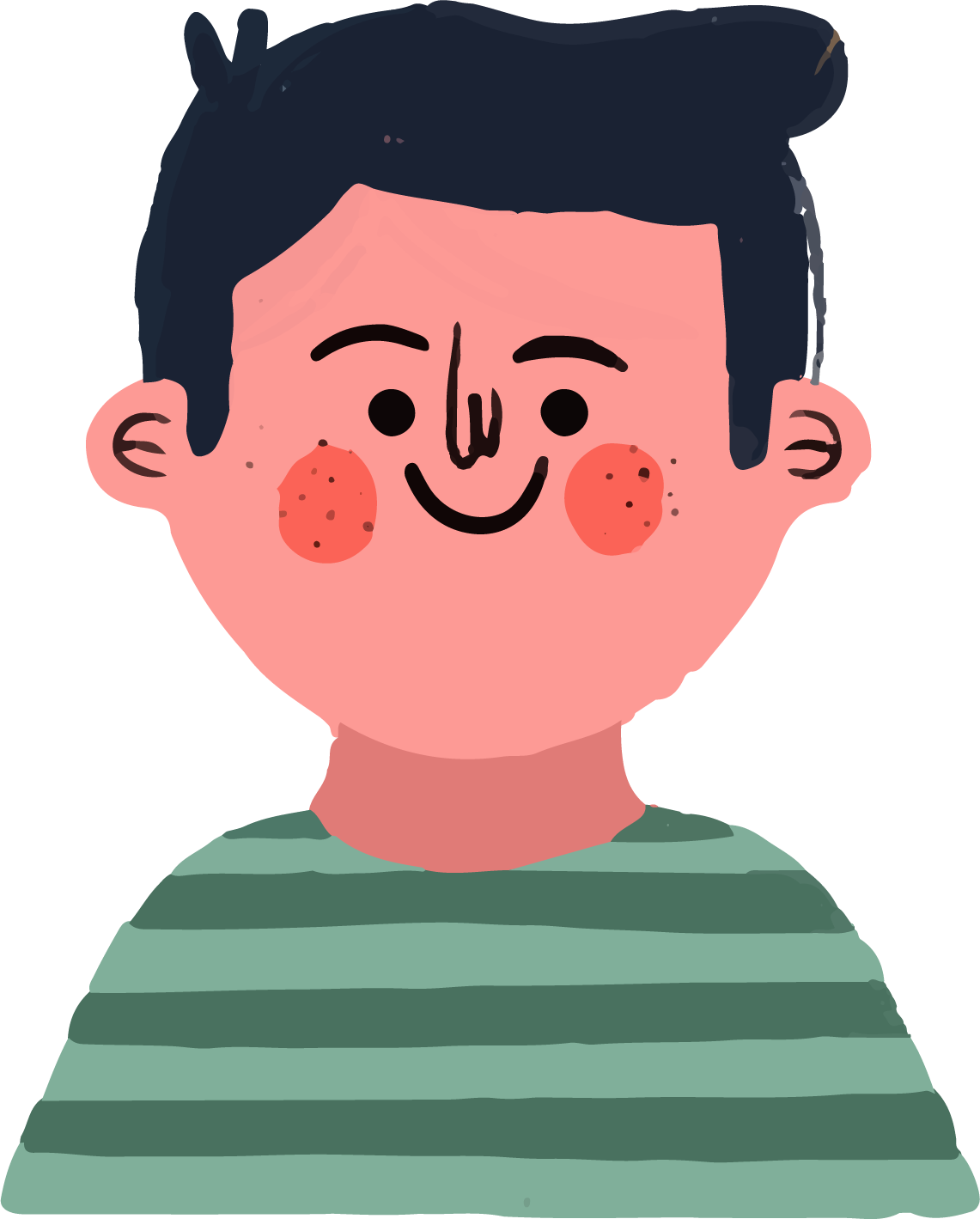 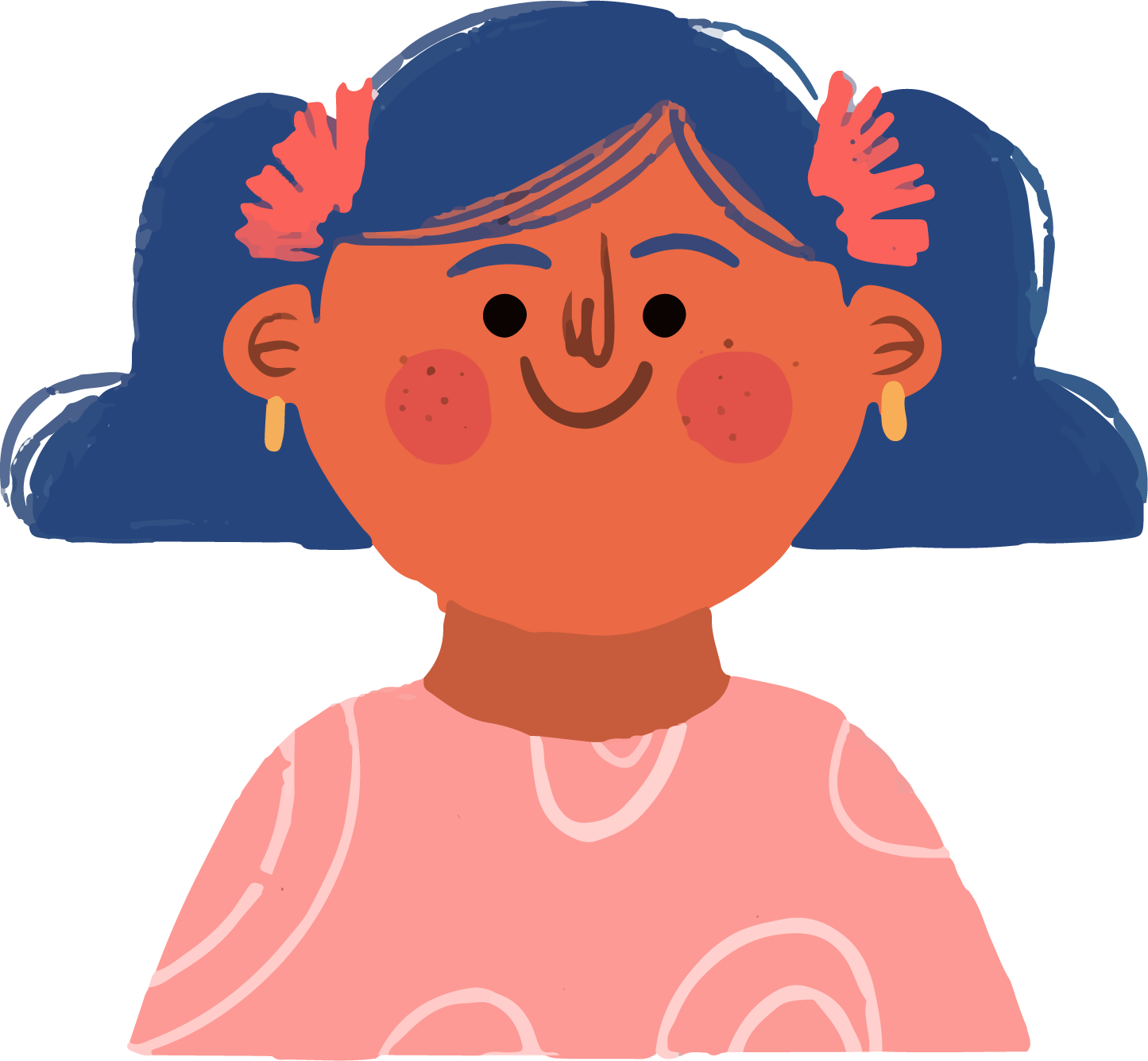 67
Hoạt động khởi động
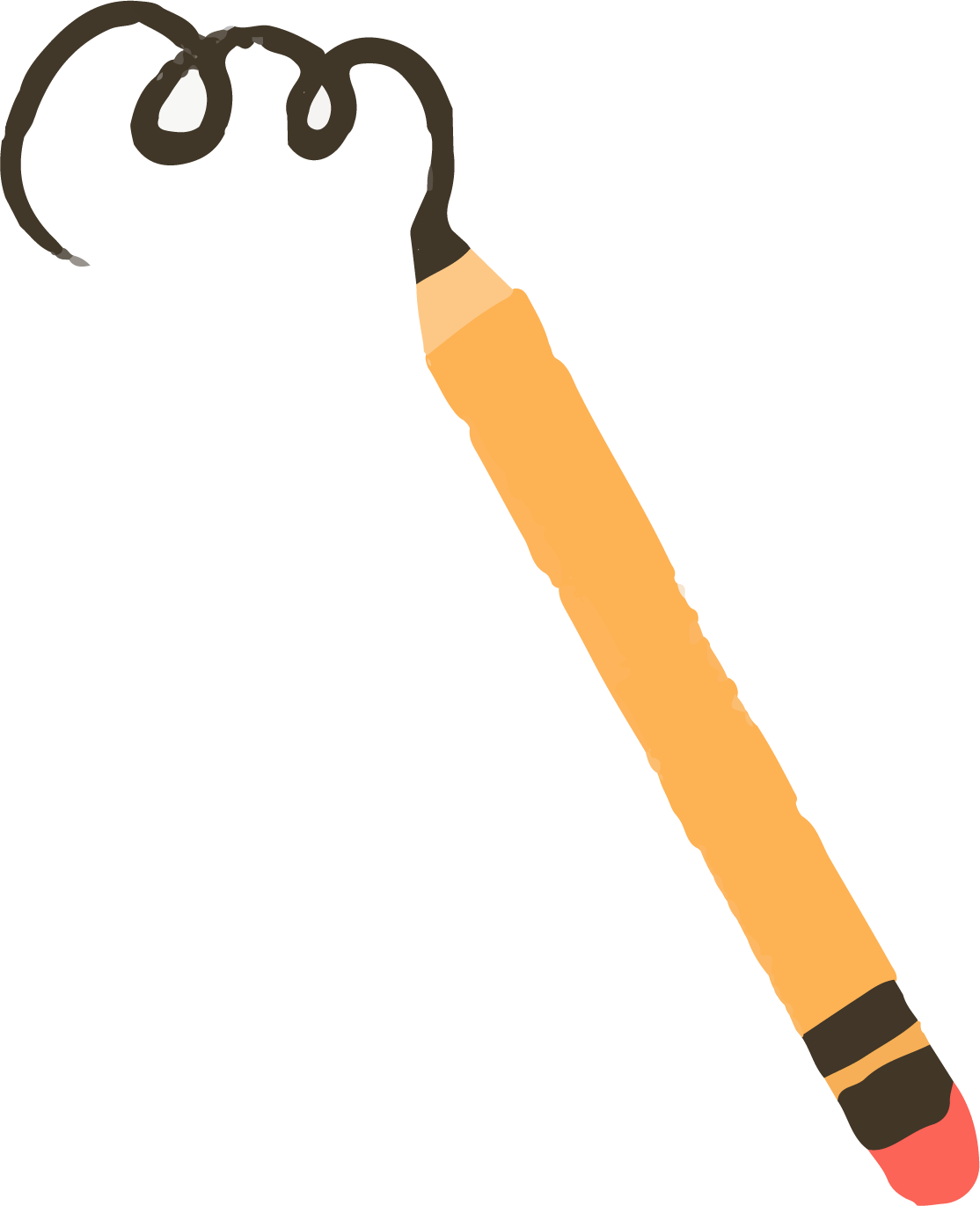 Hoạt động khởi động
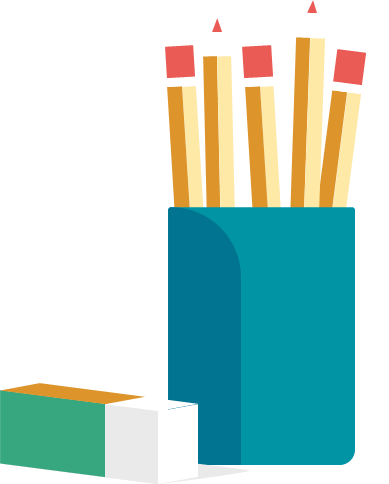 Đã bao giờ em tham gia một hoạt động xã hội hay có những chuyến đi đầy ý nghĩa chưa? Em hãy chia sẻ với các bạn về hoạt động/ chuyến đi ấy
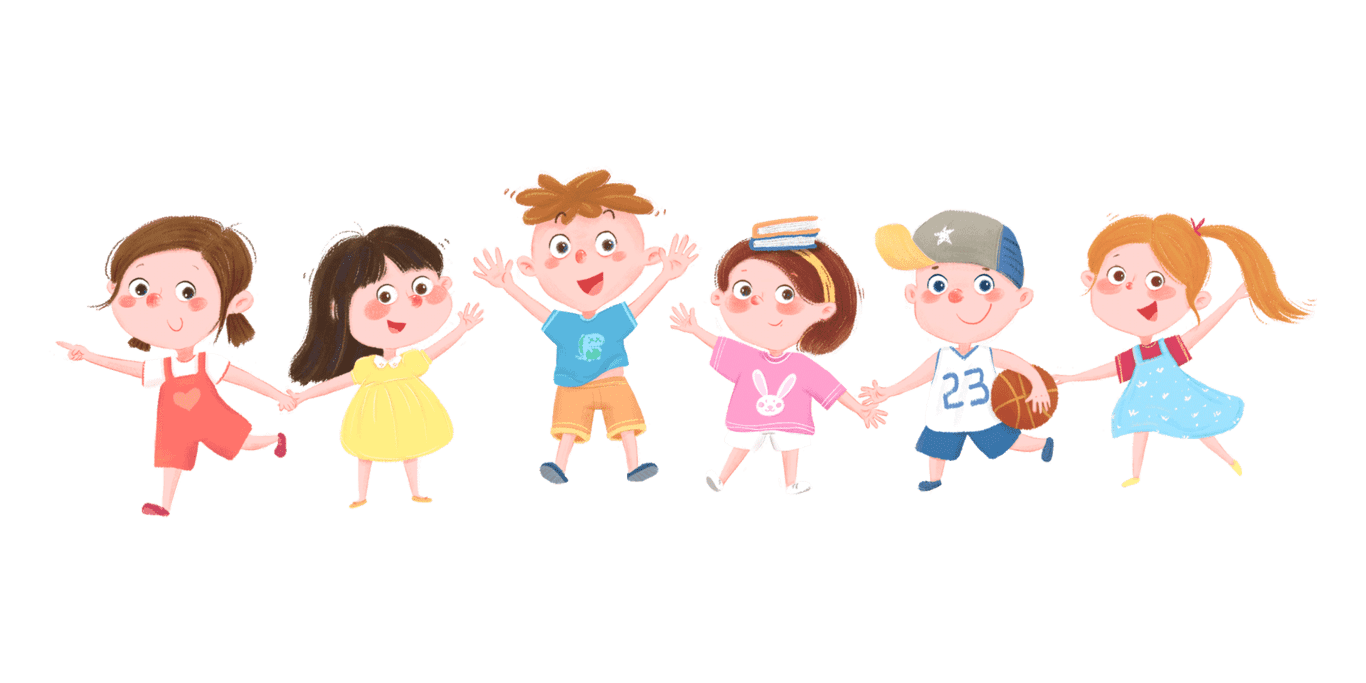 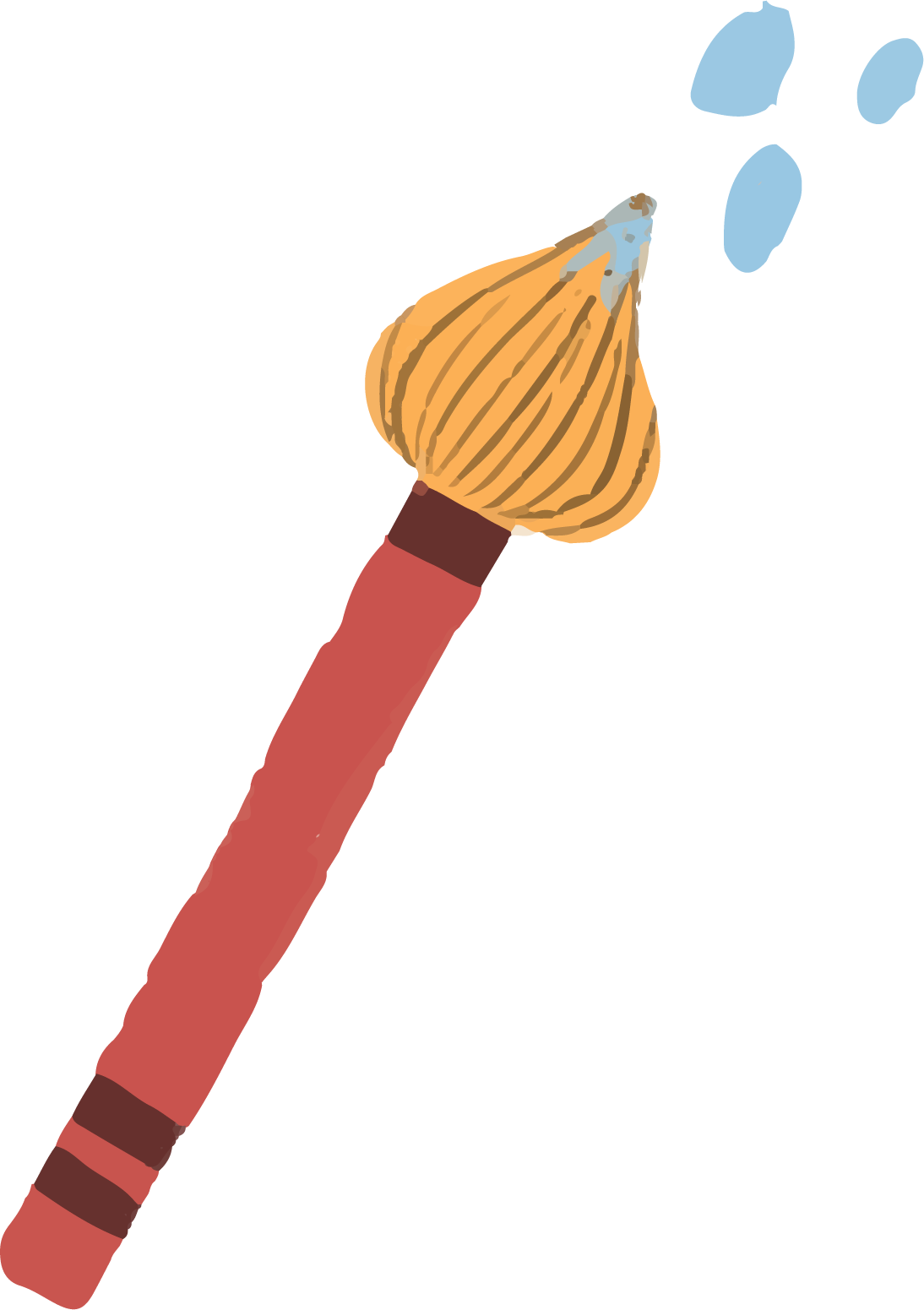 Hình thành kiến thức
I
Định hướng
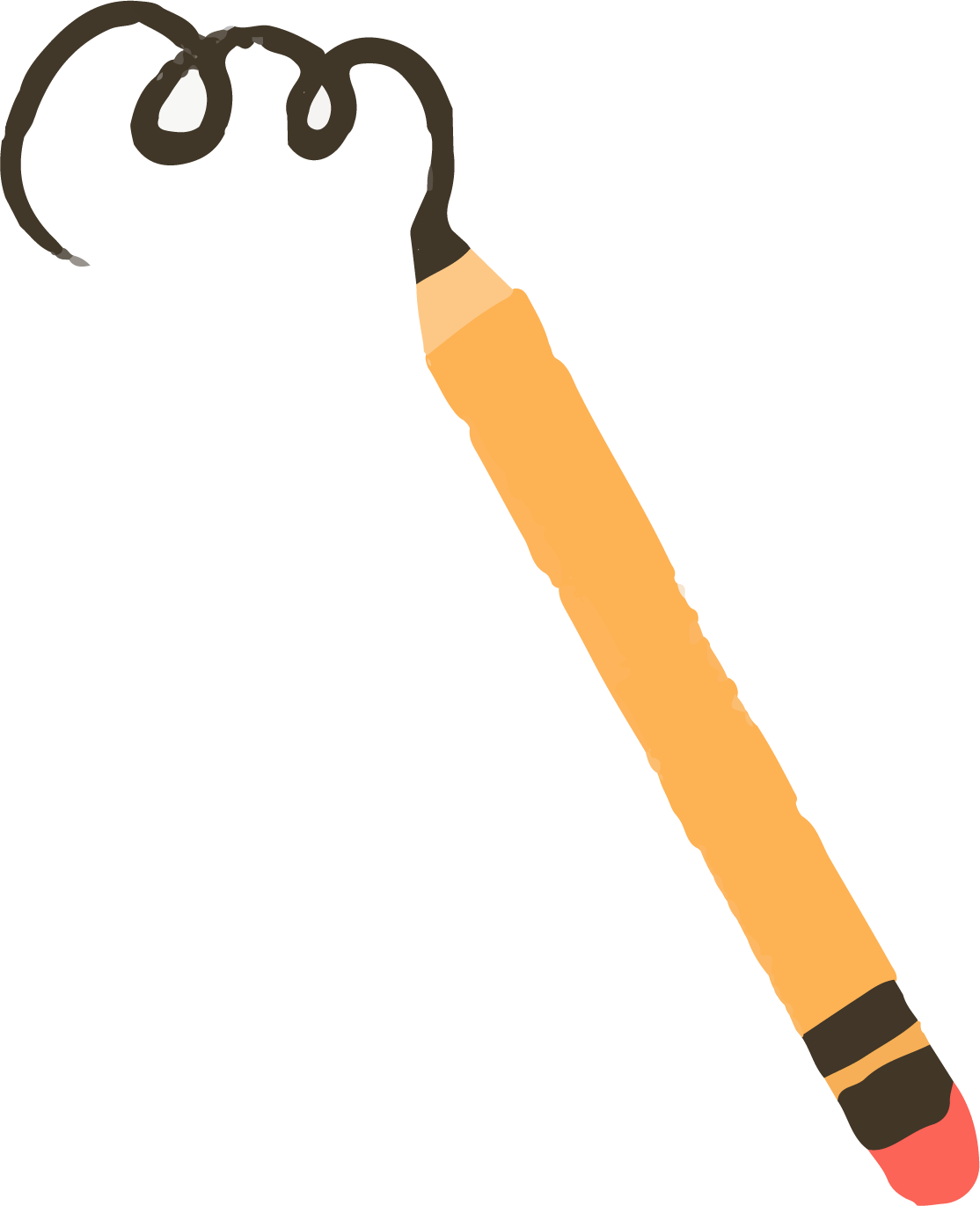 I. Định hướng
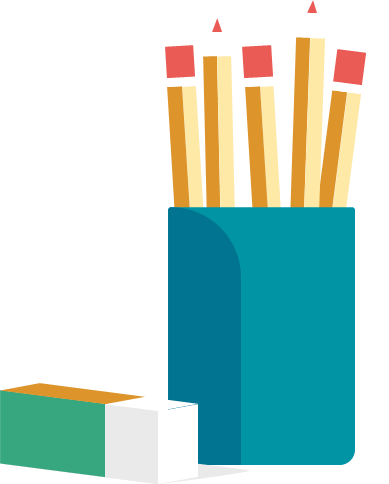 02
01
Khái niệm, đặc điểm
Một số điểm cần lưu ý
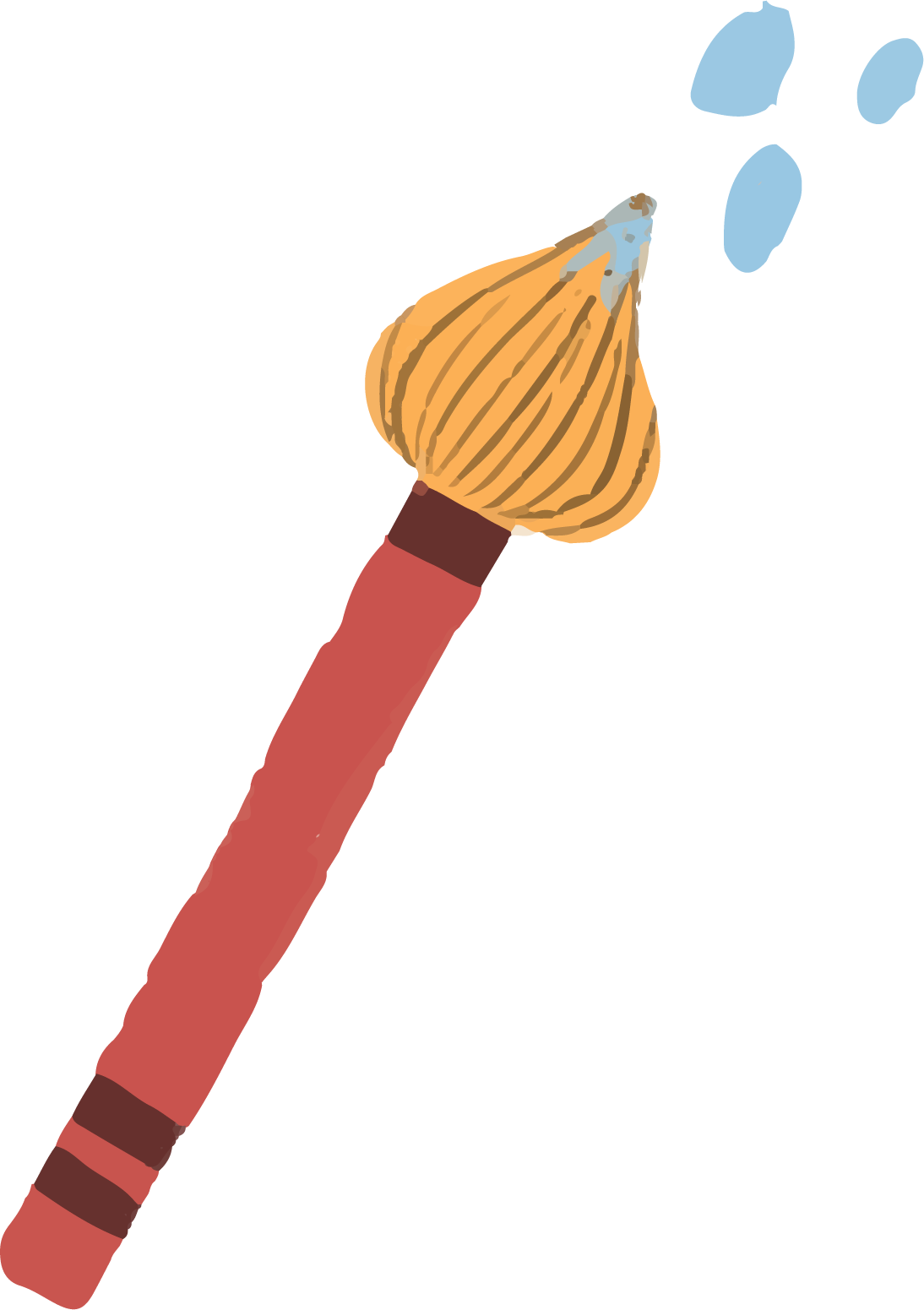 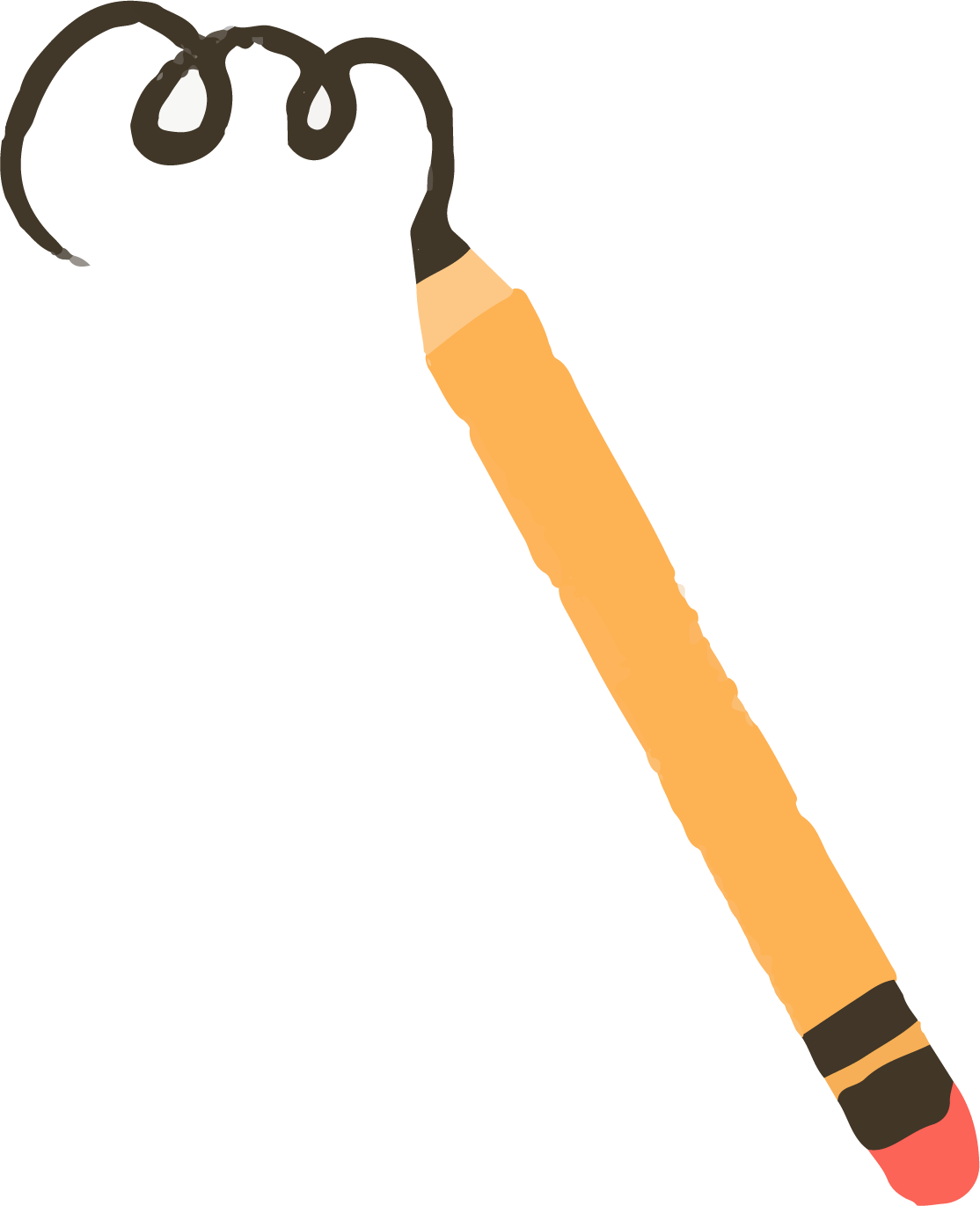 I. Định hướng
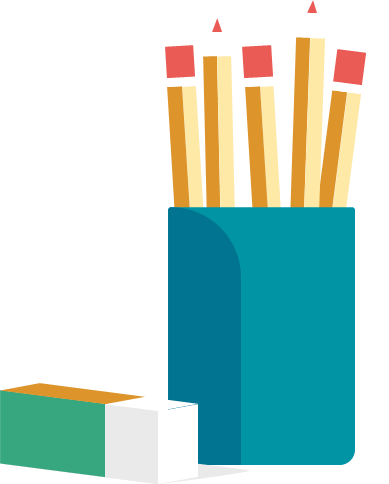 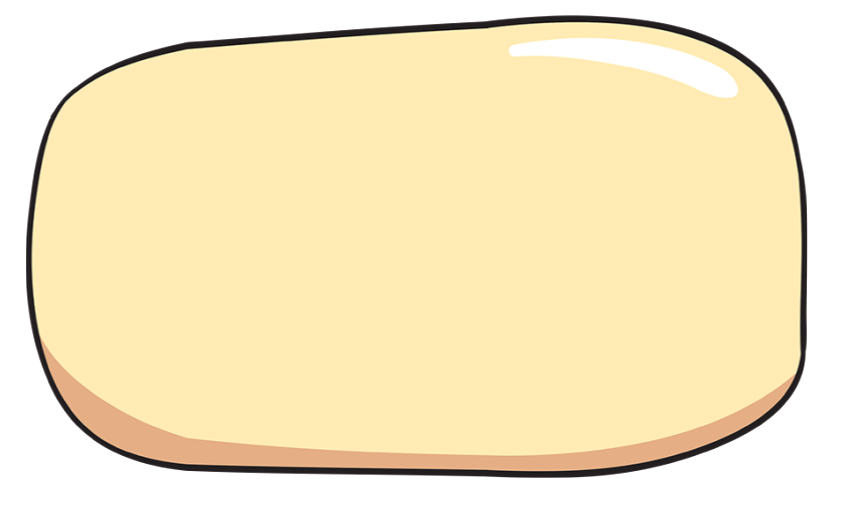 Hs hoàn thiện PHT số 1 để tìm hiểu về khái niệm, đặc điểm, một số lưu ý khi làm kiểu bài kể lại một chuyến đi hoặc một hoạt động xã hội
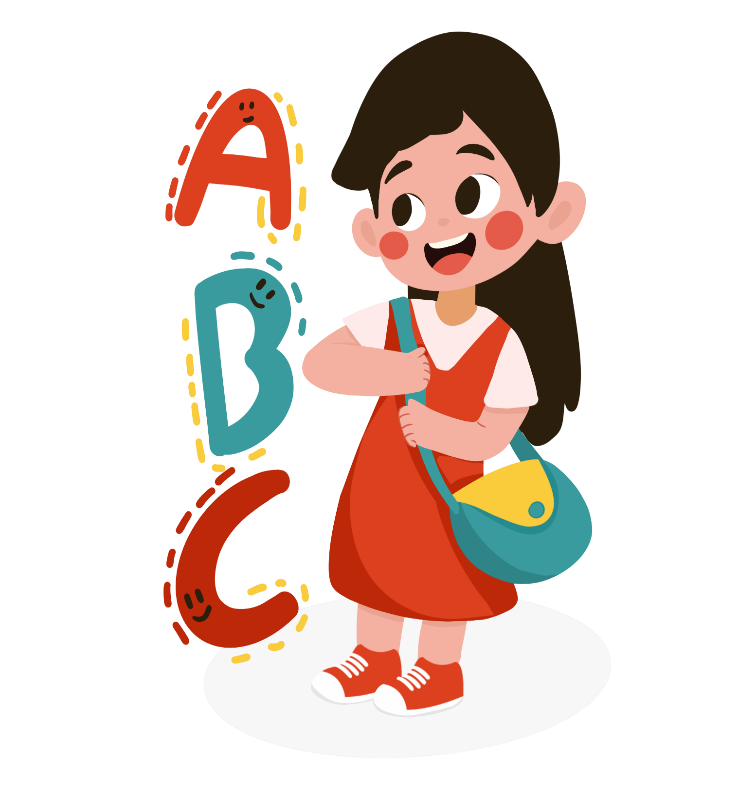 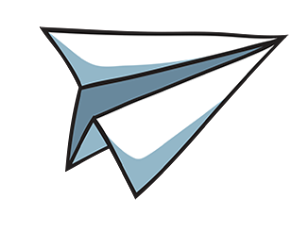 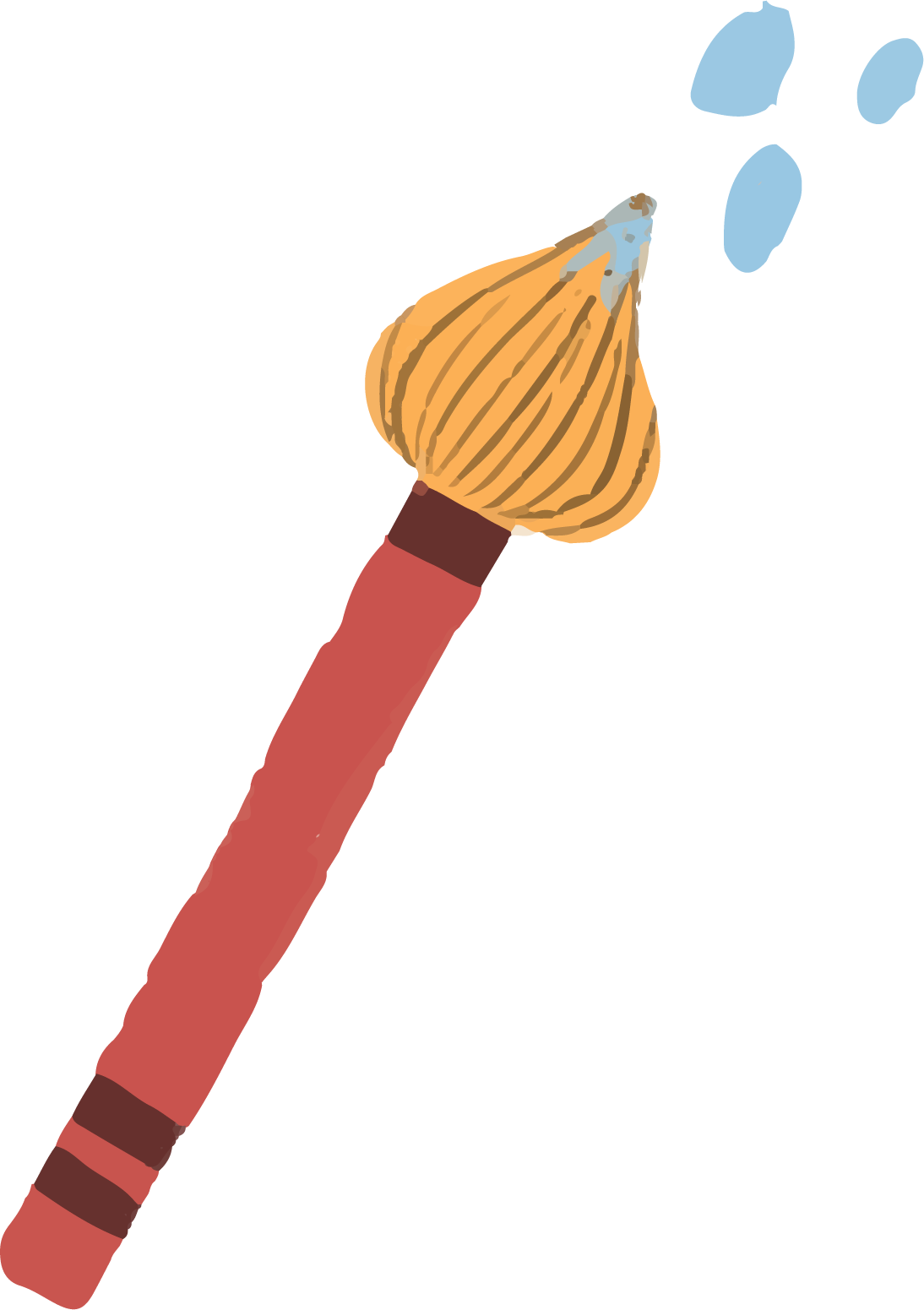 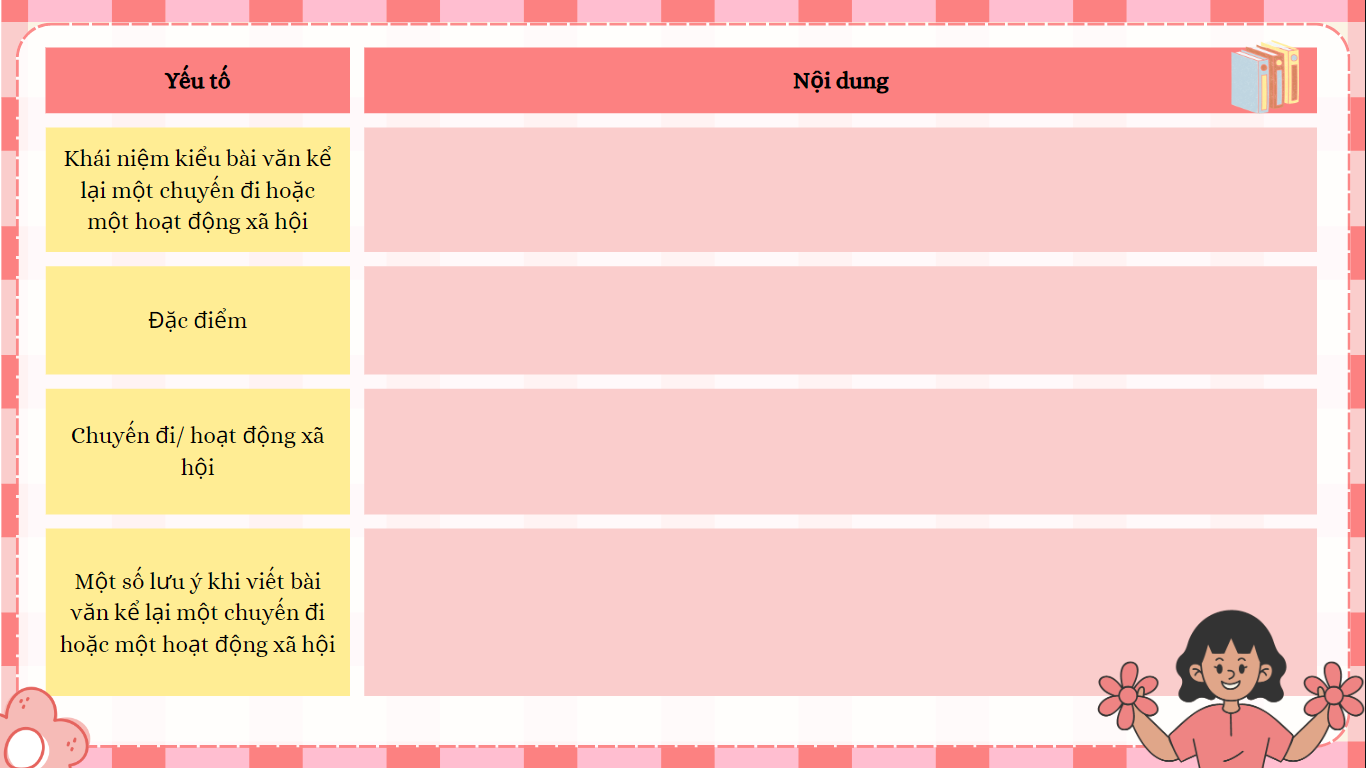 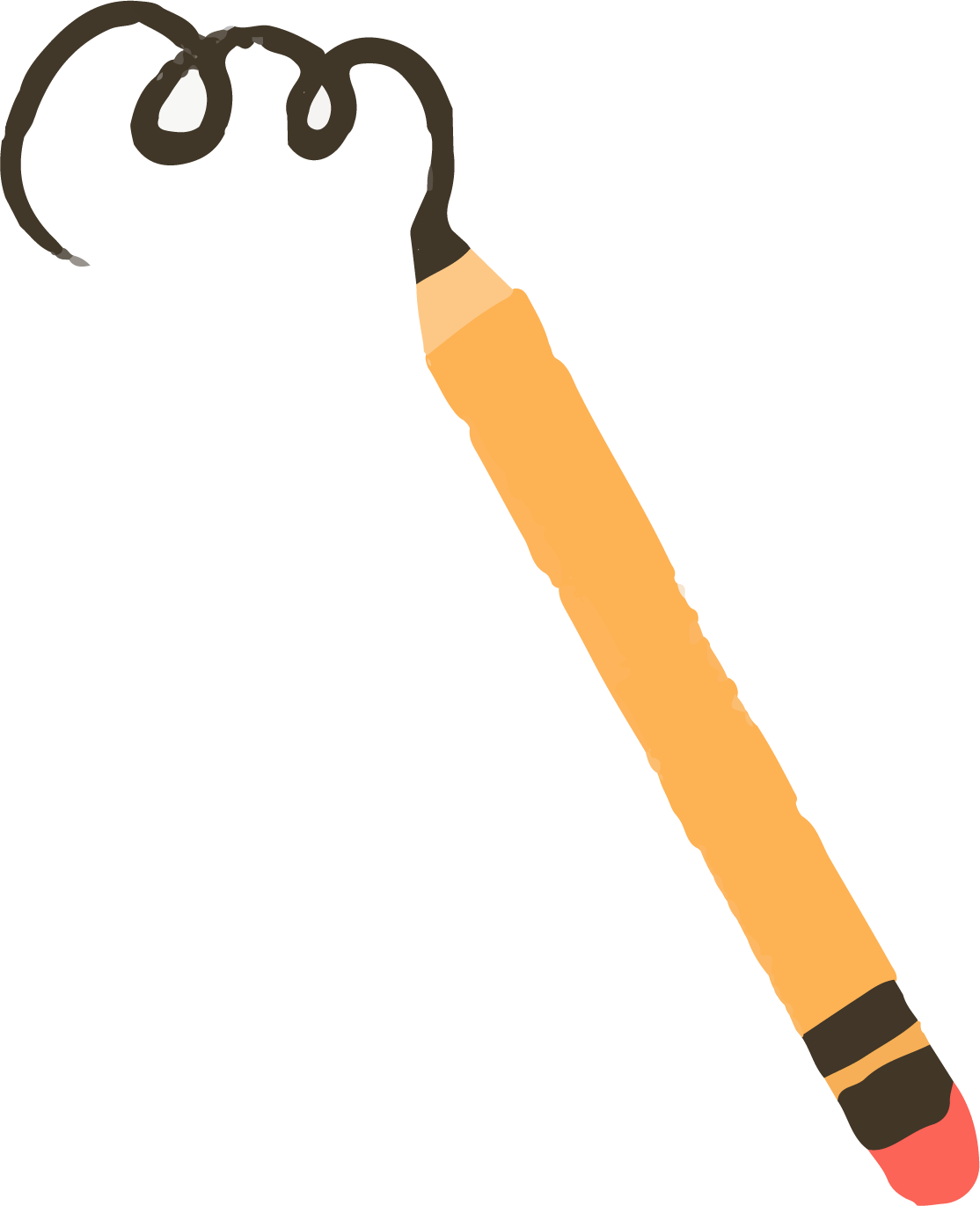 1. Khái niệm, đặc điểm
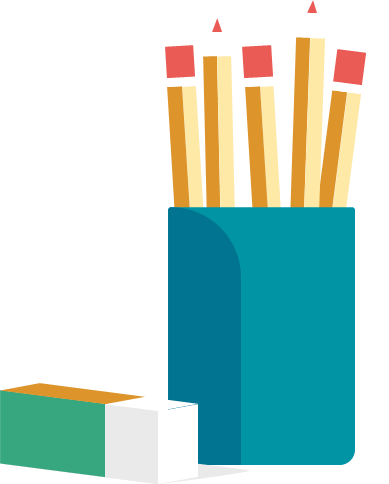 Khái niệm kiểu bài văn kể lại một chuyến đi hoặc một hoạt động xã hội
Kể lại một chuyến đi hoặc một hoạt động xã hội là kể lại một sự kiện đã diễn ra, để lại cho bản thân người tham gia nhiều suy nghĩ và tình cảm sâu sắc.
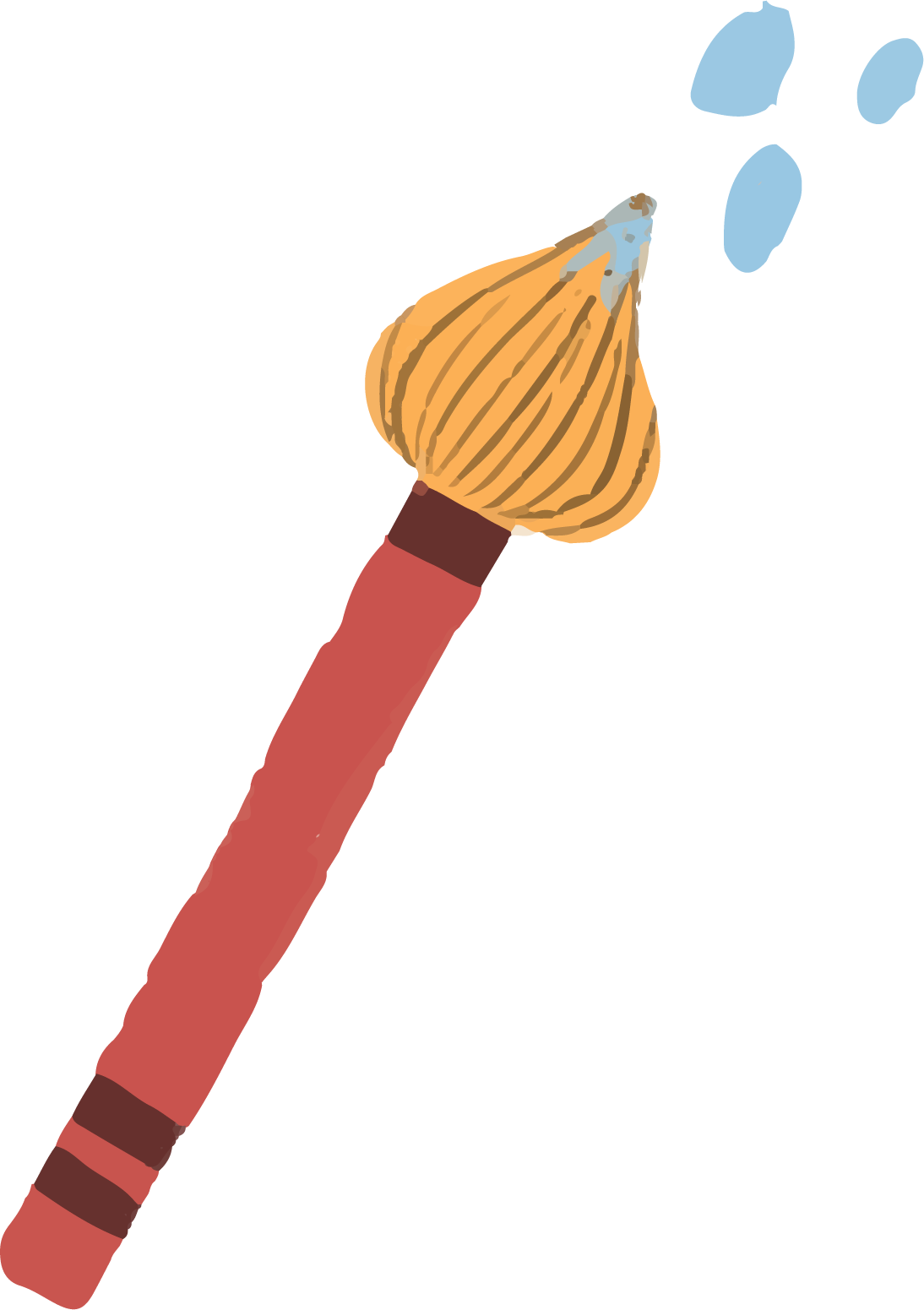 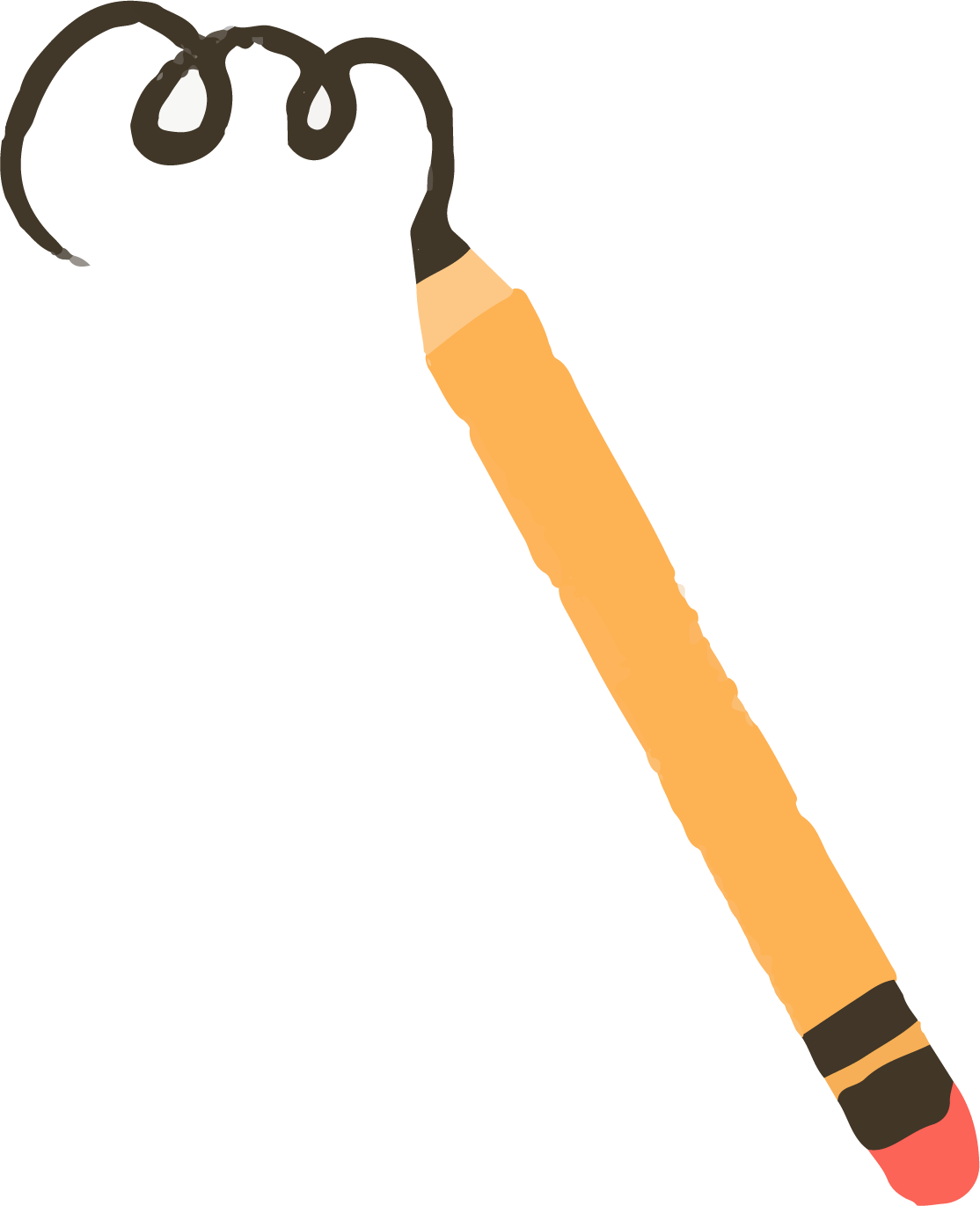 1. Khái niệm, đặc điểm
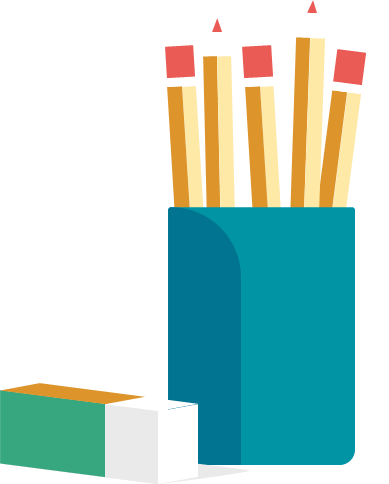 Người viết phải là người tham gia trực tiếp, sử dụng ngôi kể thứ nhất (xưng “tôi” hoặc “chúng tôi”,…)
01
Đặc điểm
Kể lại những gì mình đã chứng kiến (sự việc, phong cảnh, thiên nhiên, con người,…), những hoạt động mình đã tham gia, thực hiện,…
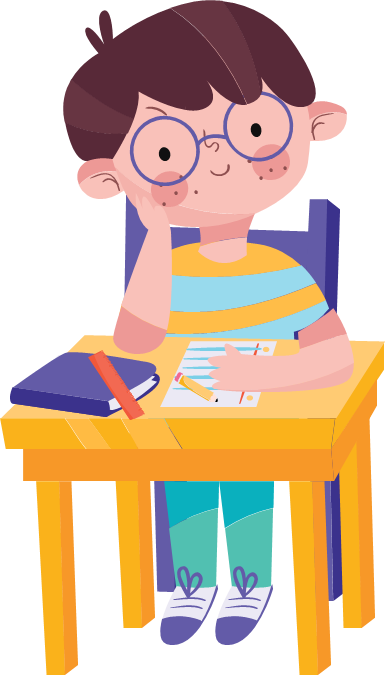 02
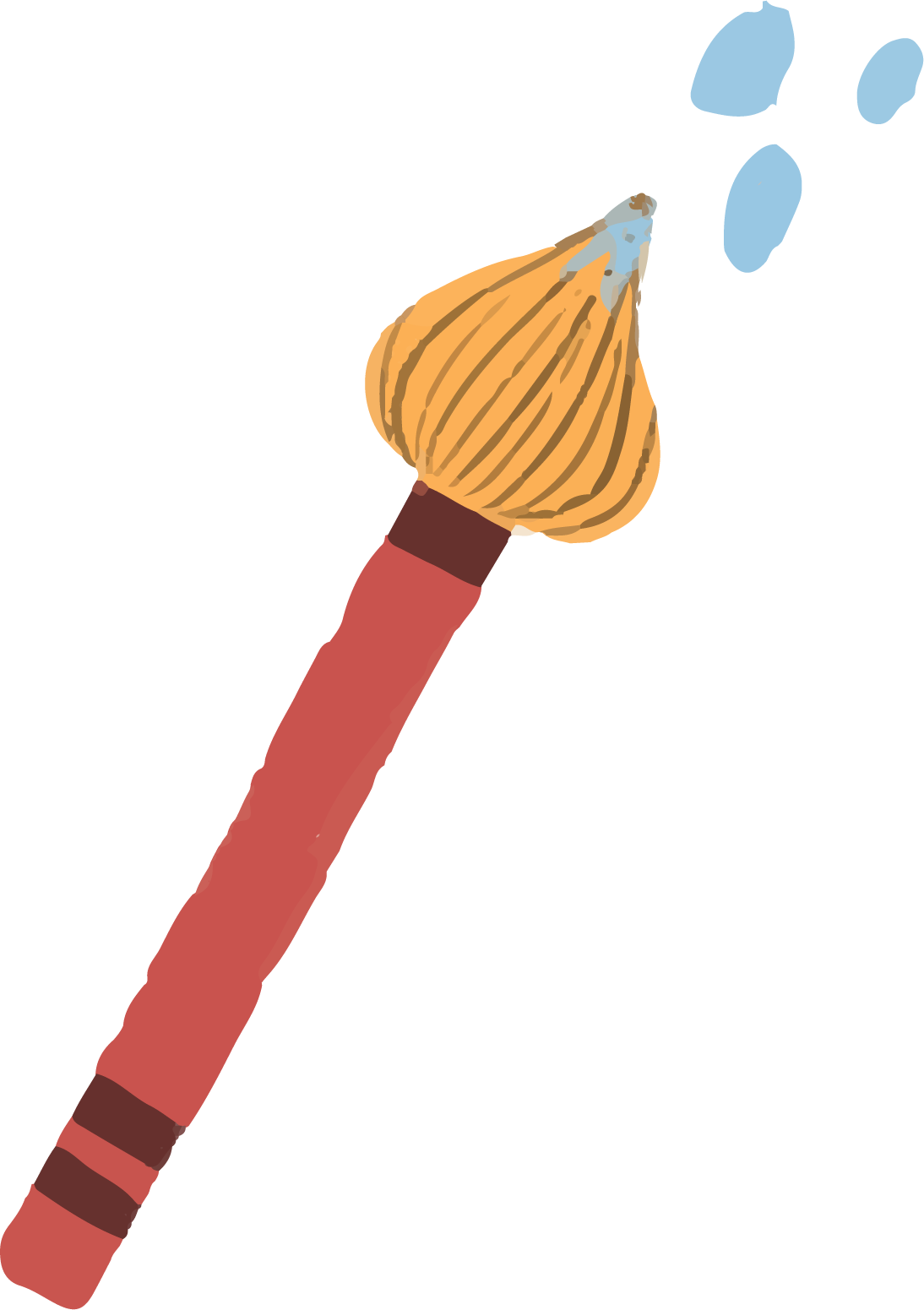 Trong khi kể, có thể kết hợp sử dụng các yếu tố miêu tả hay biểu cảm.
03
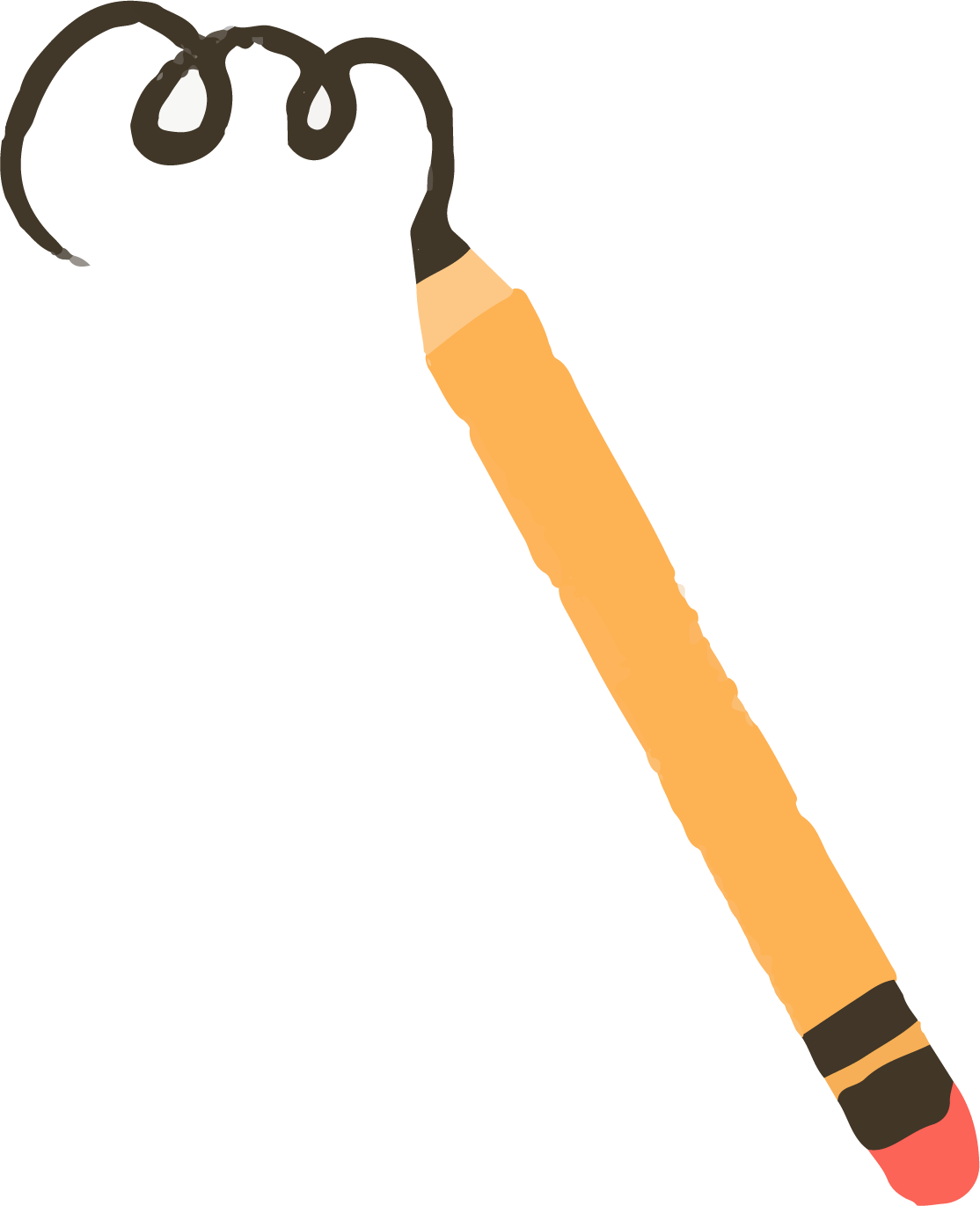 1. Khái niệm, đặc điểm
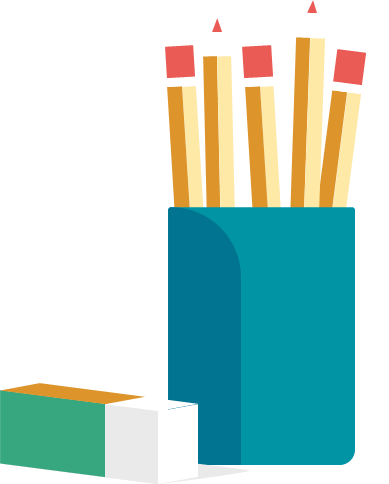 Chuyến đi có thể là đi du lịch cùng gia đình; đi tham quan một danh lam thắng cảnh hay di tích lịch sử cùng bạn bè; đi thăm quê hương, gia đình của bạn bè trong dịp nghỉ;…
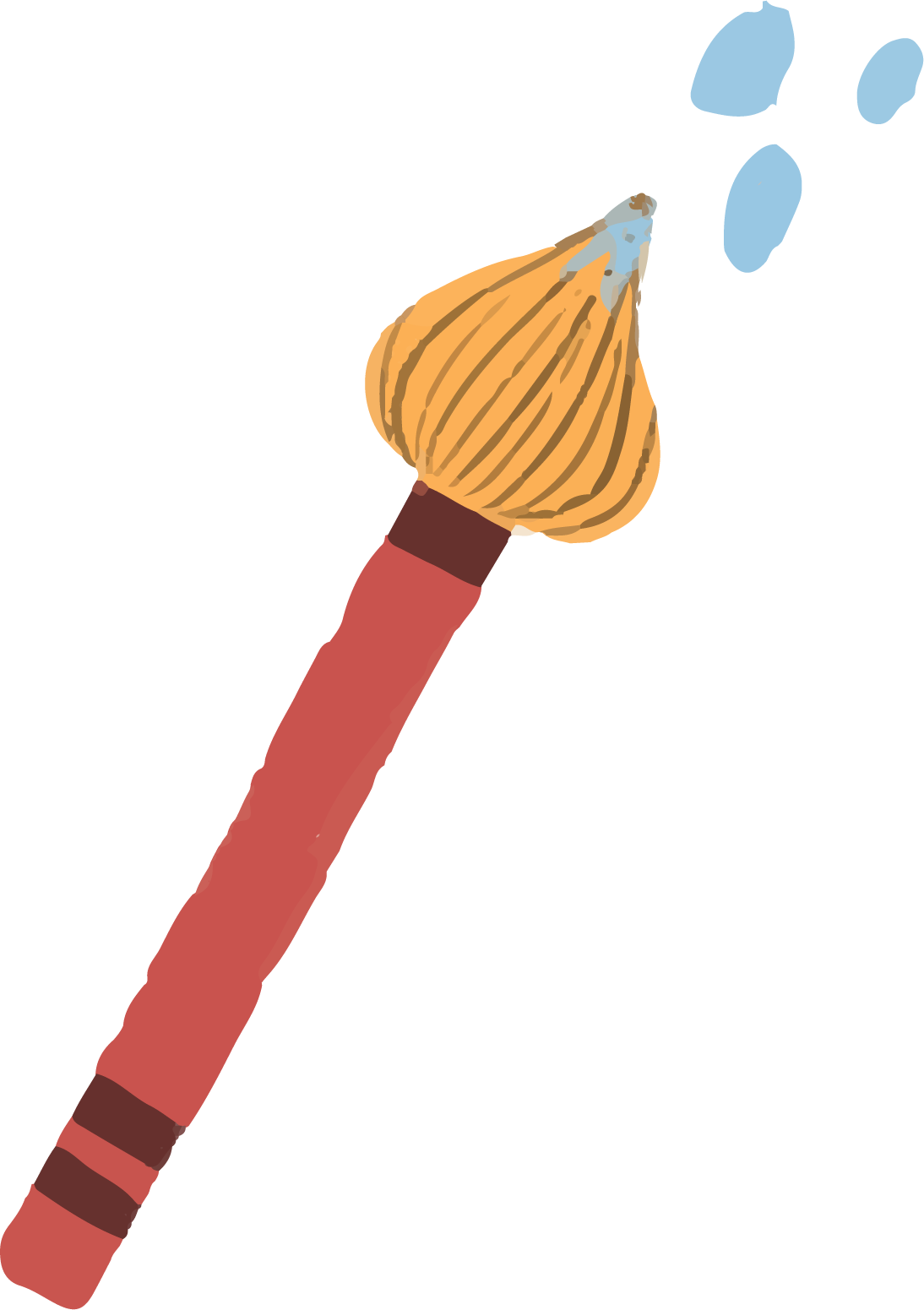 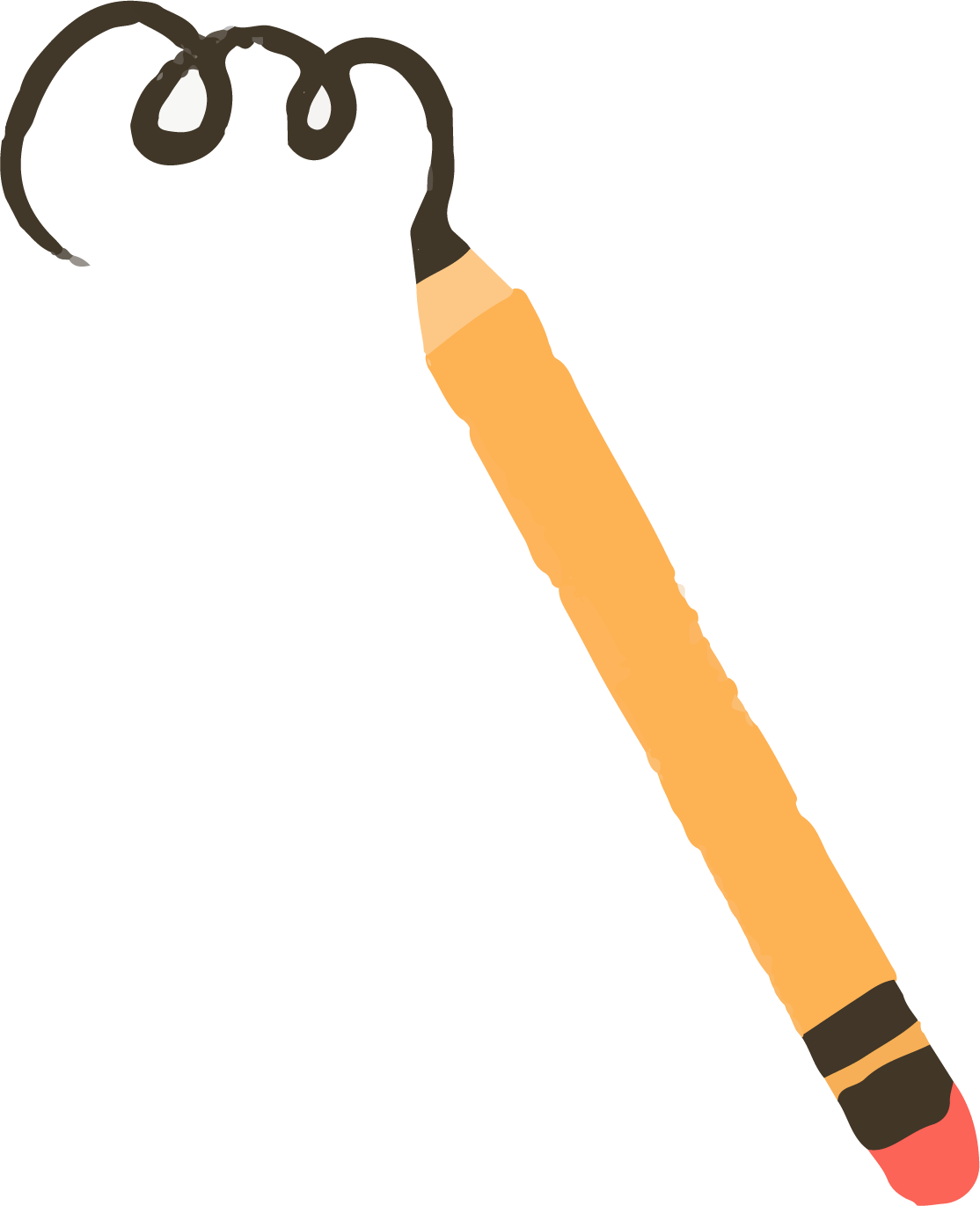 1. Khái niệm, đặc điểm
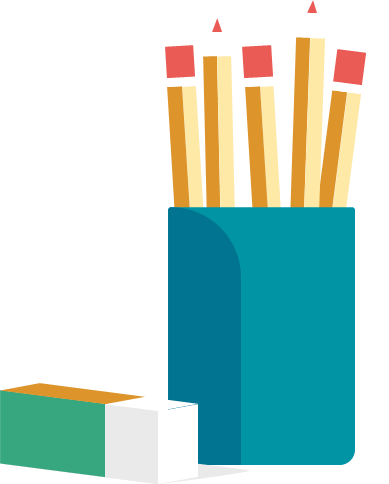 Hoạt động xã hội
Hoạt động xã hội có thể là các sinh hoạt đoàn, đội; các việc làm công ích, tình nguyện như hoạt động thiện nguyện, giúp đỡ người già neo đơn;…
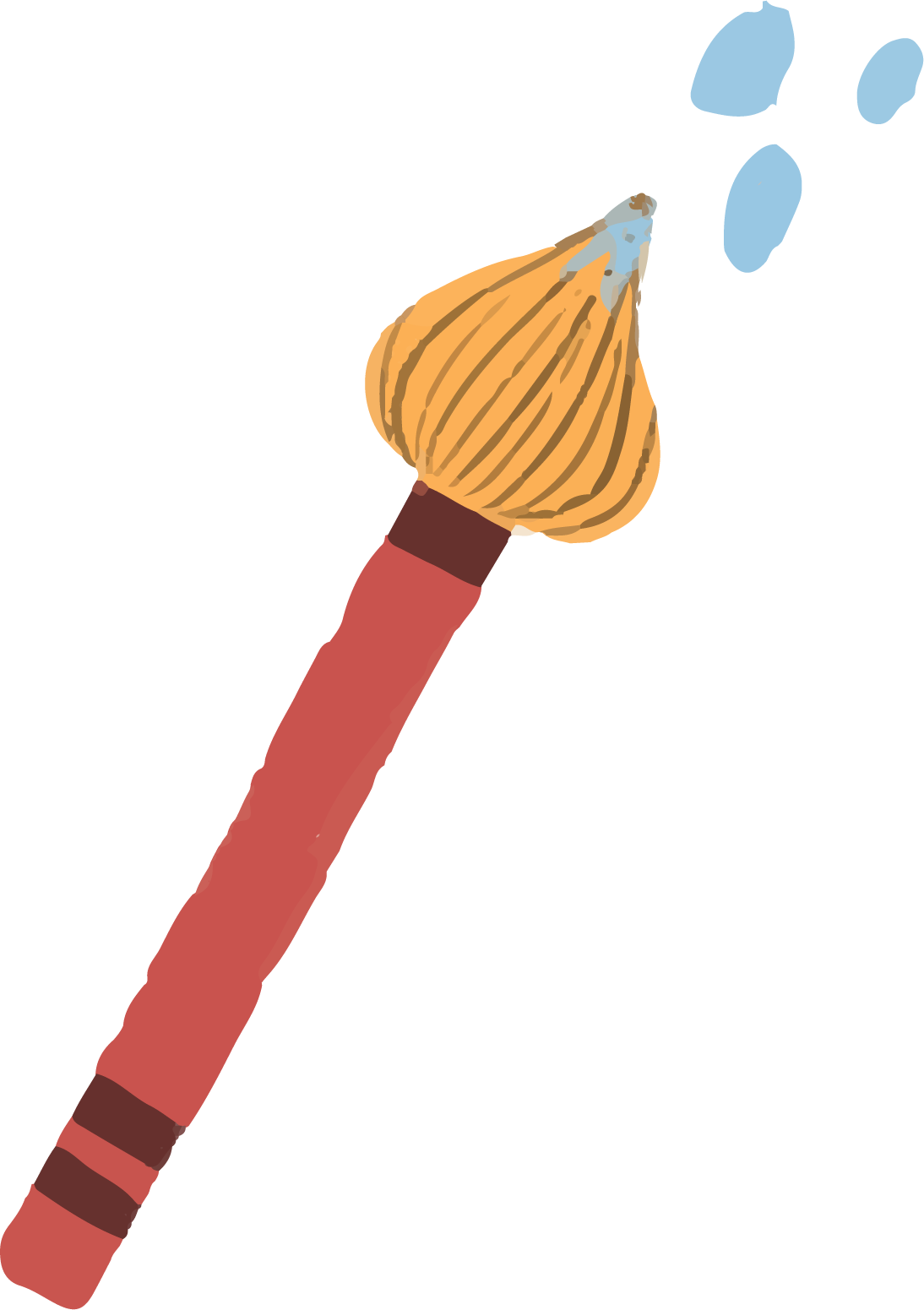 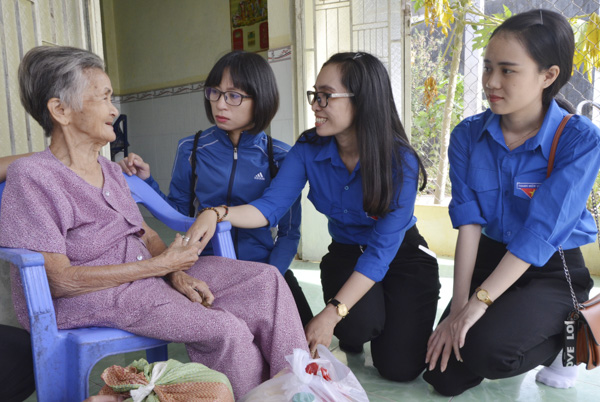 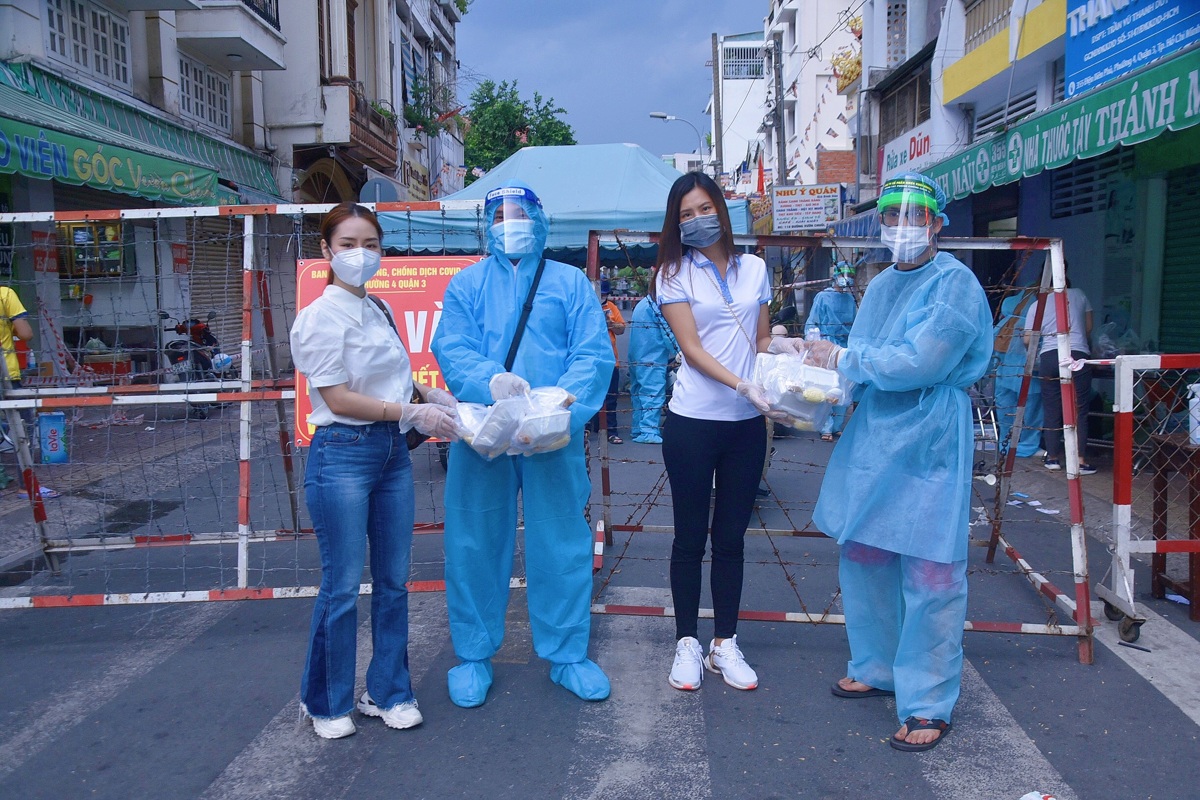 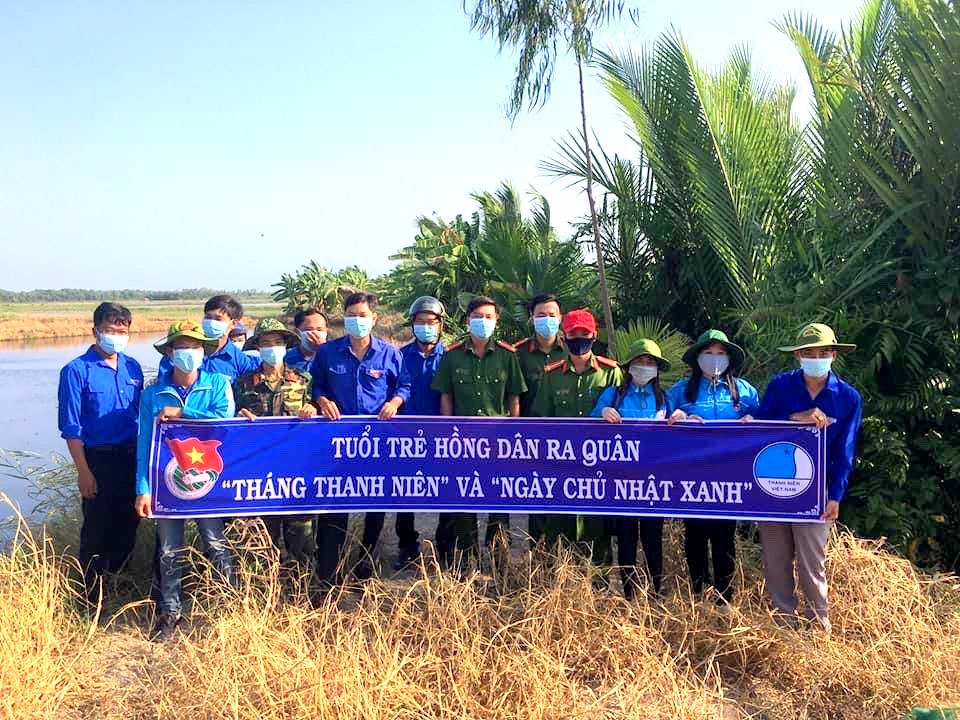 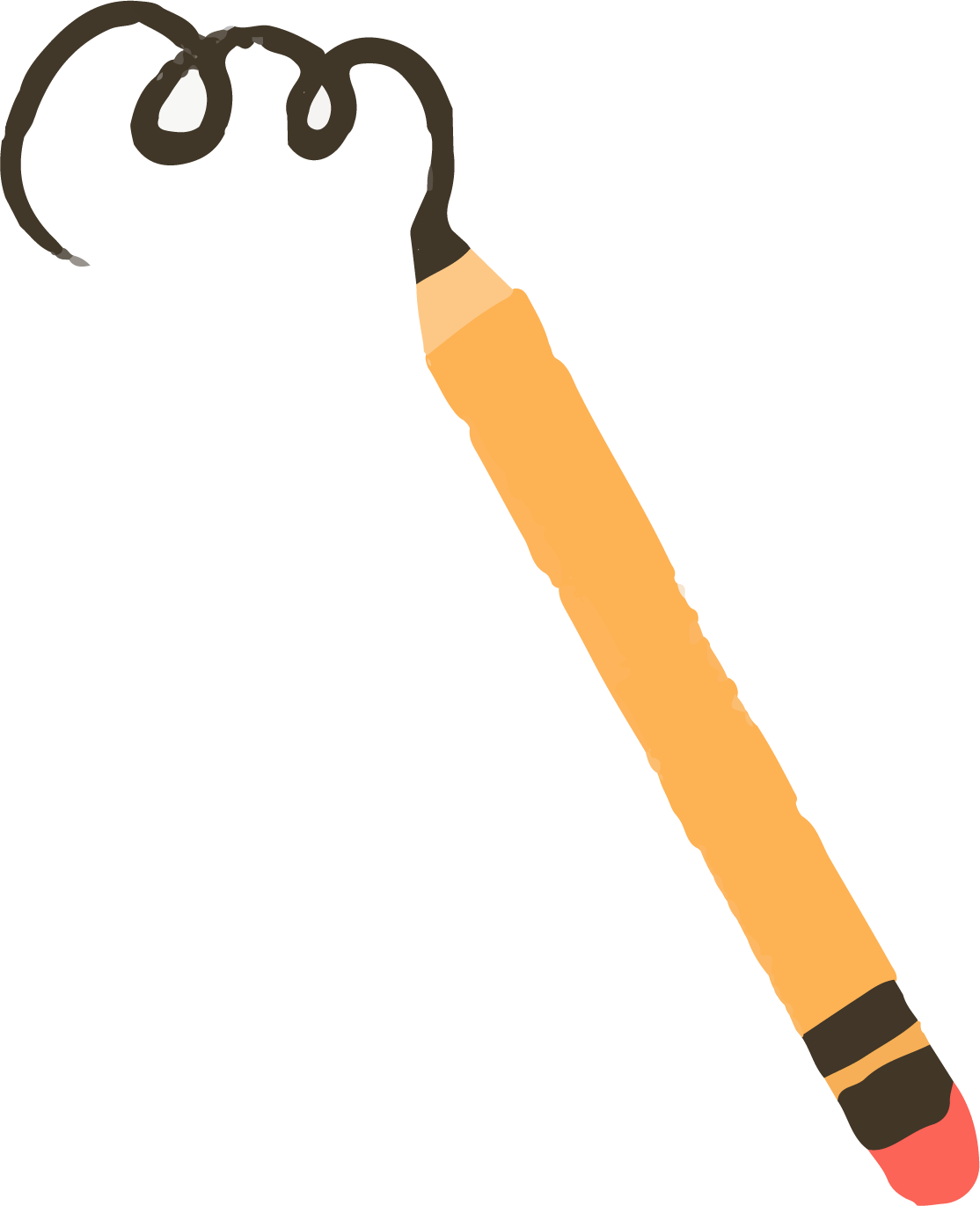 2. Một số điểm cần lưu ý
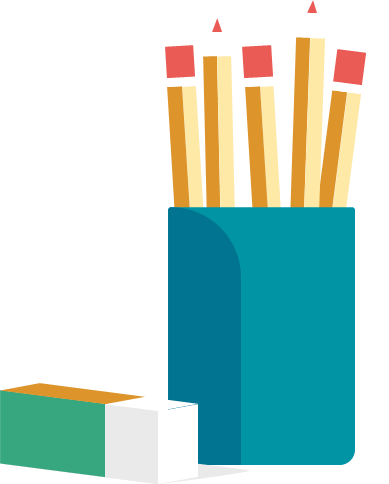 Trước khi viết, cần tìm hiểu đề, tìm ý và lập dàn ý.
Viết bài văn tự sự, kể theo ngôi thứ nhất
Chọn viết về một chuyến đi hoặc một hoạt động xã hội đã để lại cho em nhiều suy nghĩ và tình cảm sâu sắc.
Cần kết hợp kể lại sự việc và miêu tả không gian, cảnh vật, thiên nhiên, con người; phát biểu những nhận xét, cảm nghĩ của bản thân.
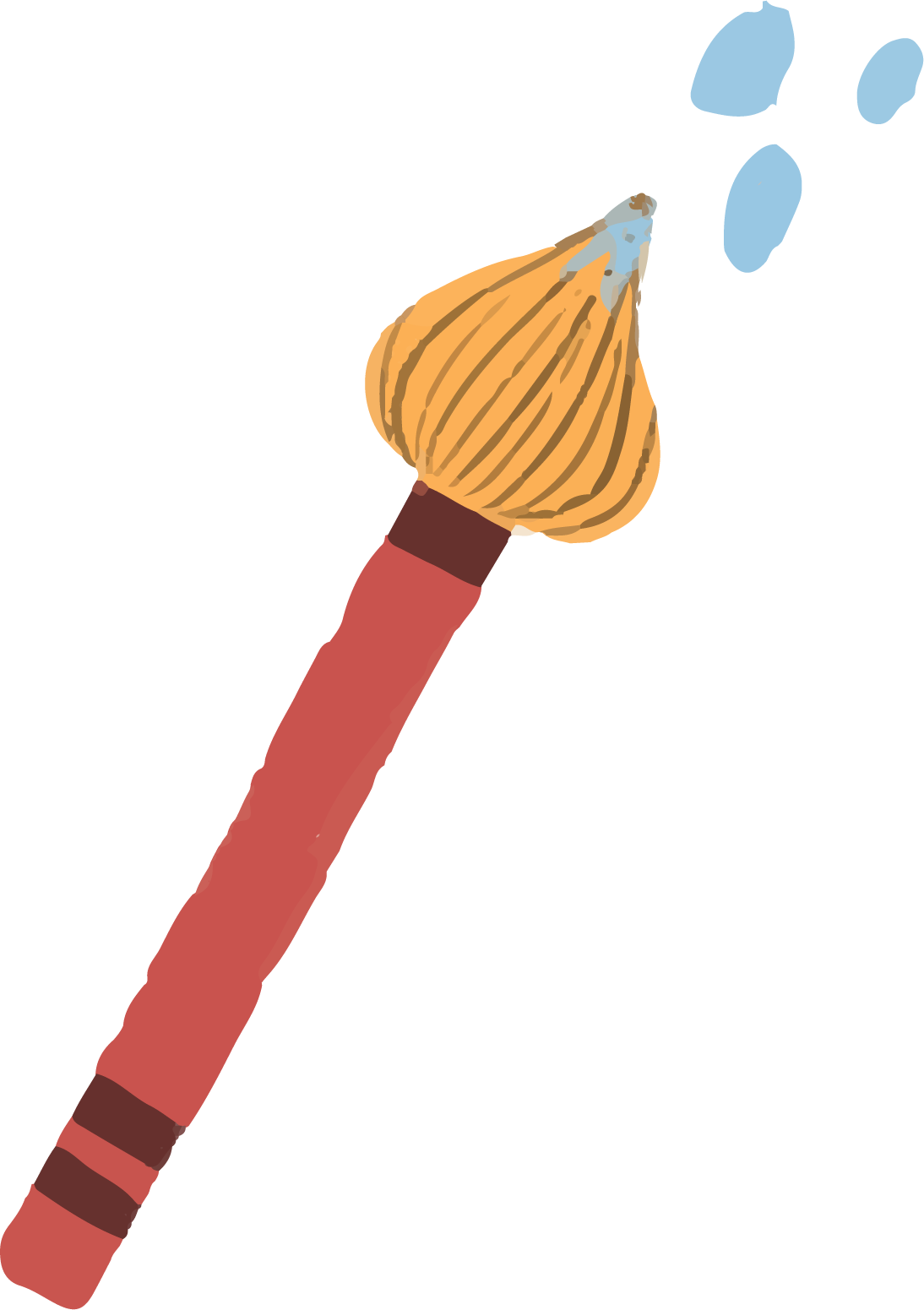 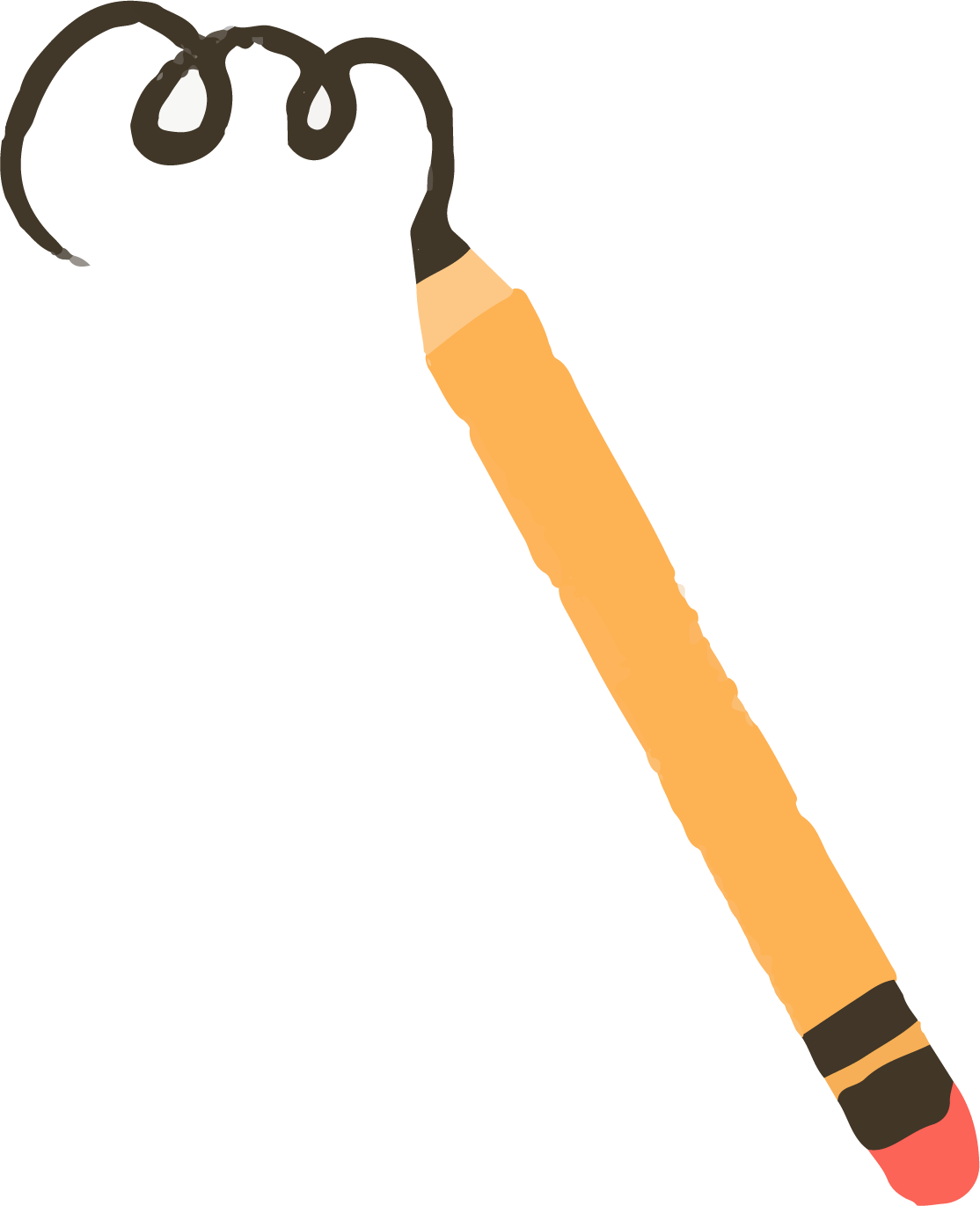 2. Một số điểm cần lưu ý
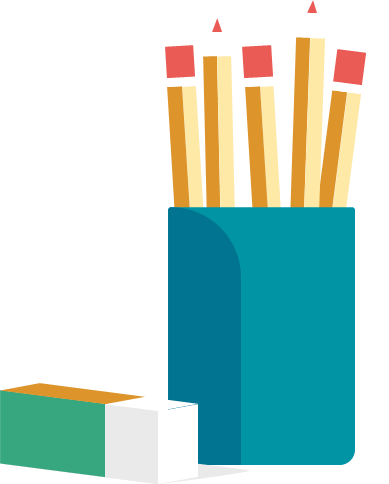 01
02
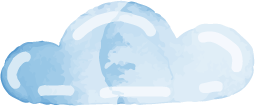 Tại sao cần phải kể theo ngôi thứ nhất mà không phải là ngôi thứ ba?
Tại sao cần tìm hiểu đề, tìm ý và lập dàn ý trước khi viết bài văn?
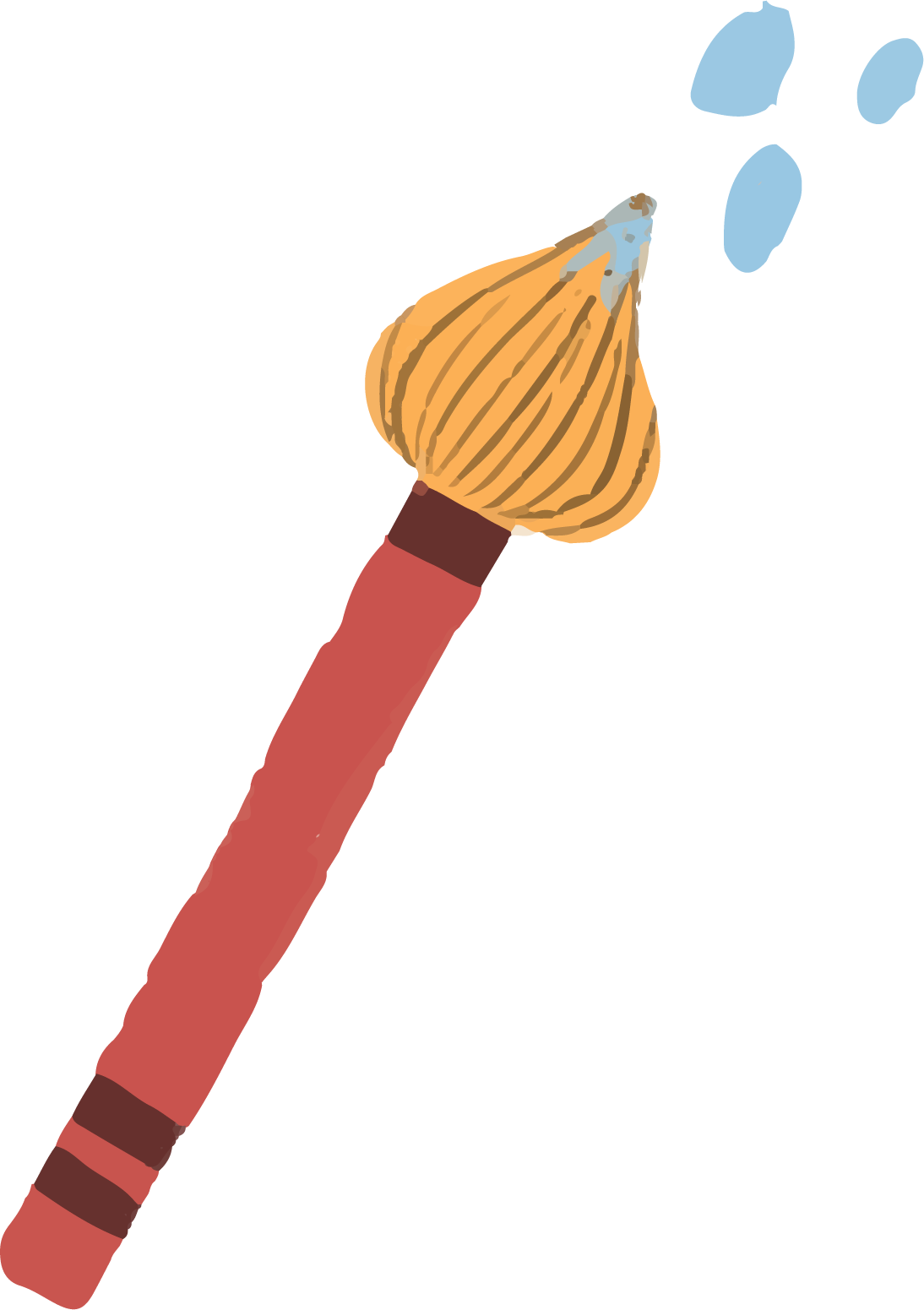 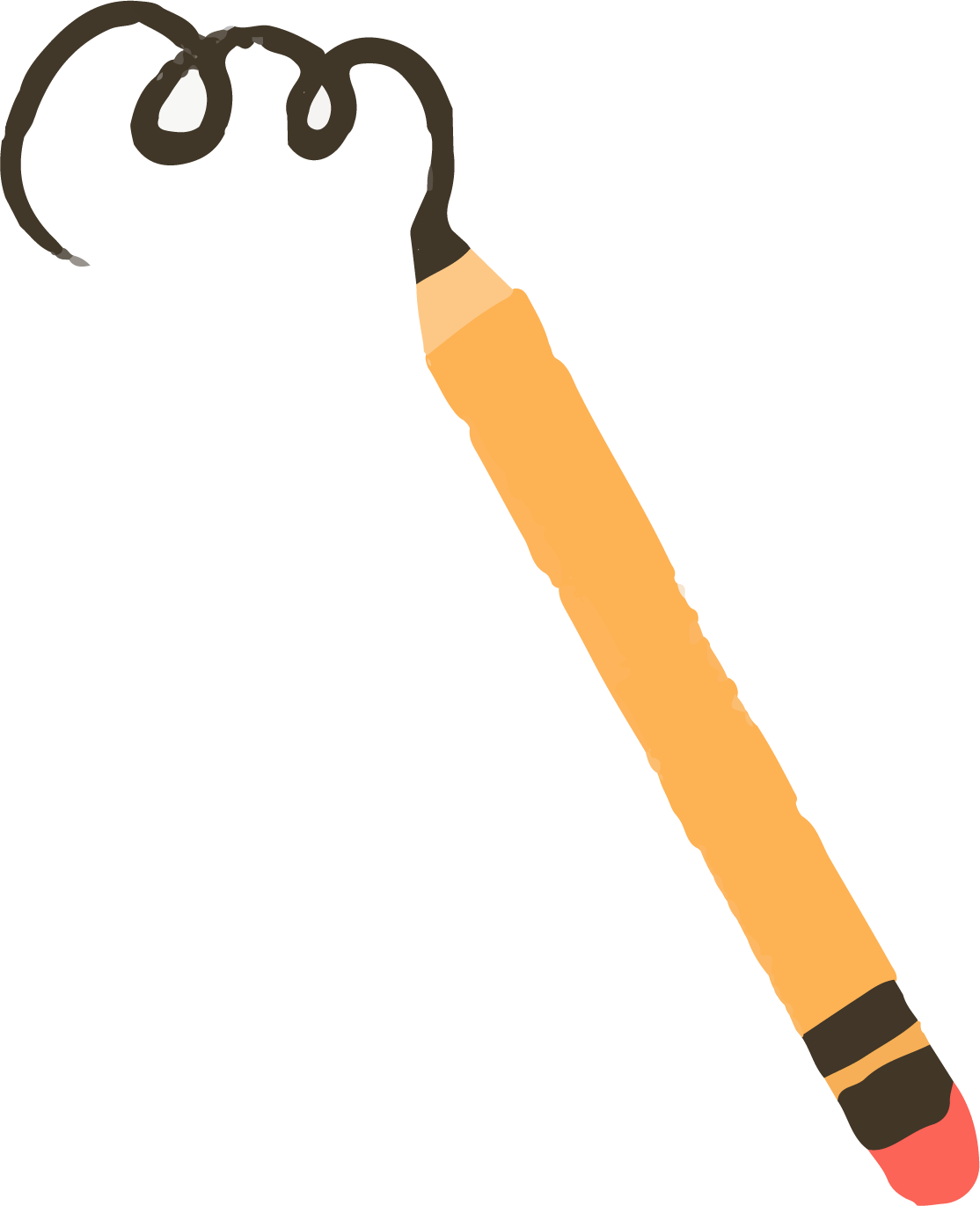 2. Một số điểm cần lưu ý
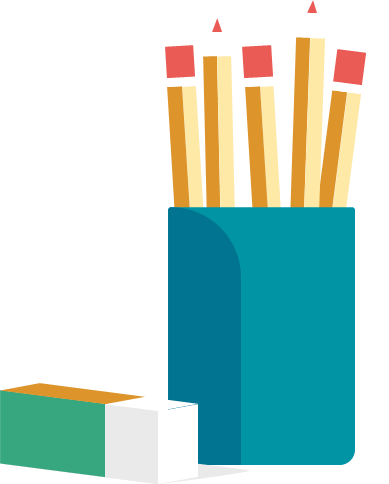 01
02
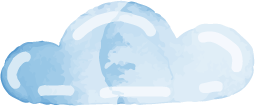 Bài viết yêu cầu kể lại chuyến đi/ hoạt động xã hội để lại cho bản thân nhiều suy nghĩ và tình cảm sâu sắc, vì thế phải kể theo ngôi thứ nhất để bộc lộ được tình cảm, suy nghĩ của bản thân- người tham gia
Tìm hiểu đề, tìm ý và lập dàn ý trước khi viết bài văn để viết đúng hướng, không lạc đề, không thừa ý, thiếu ý, lặp ý
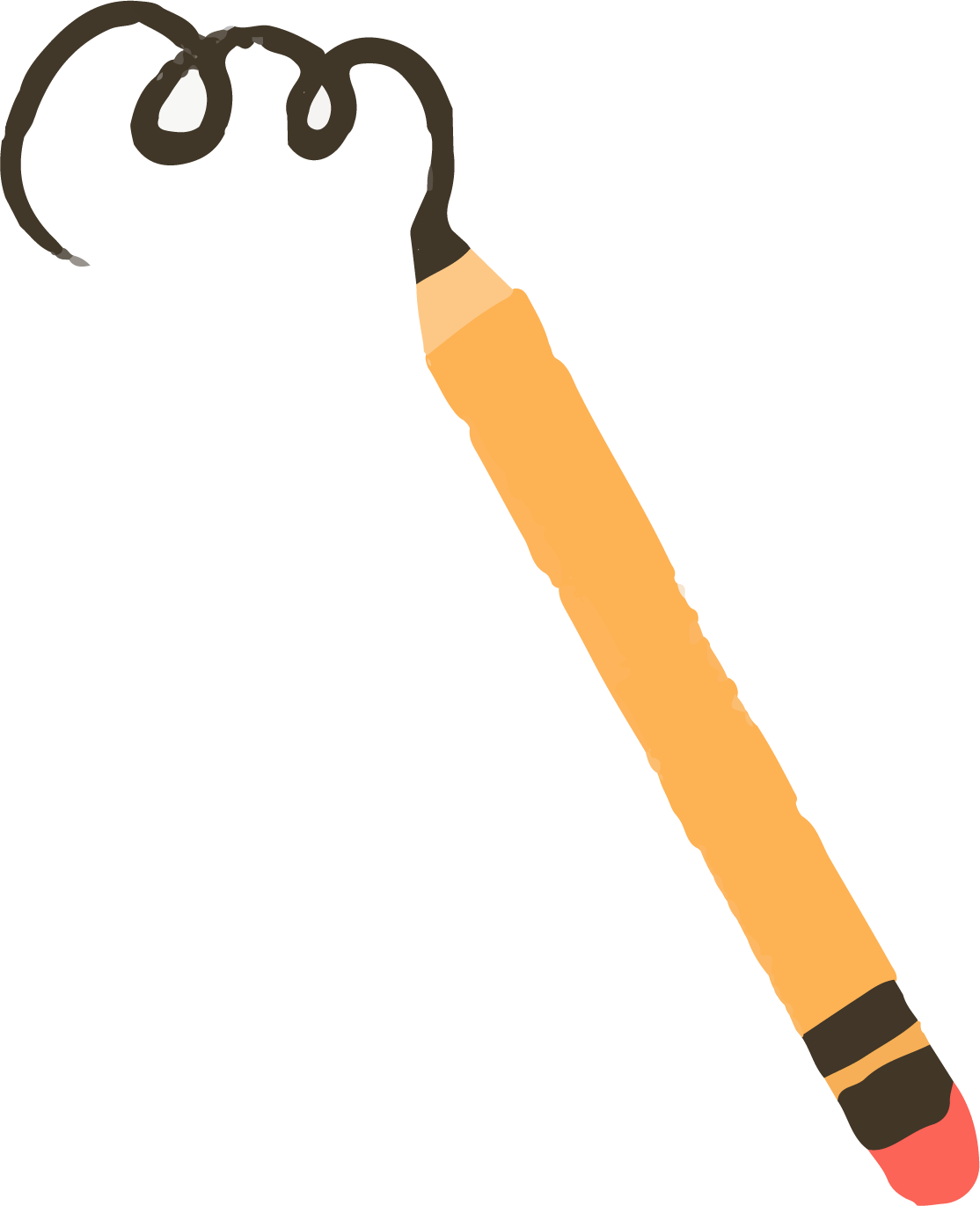 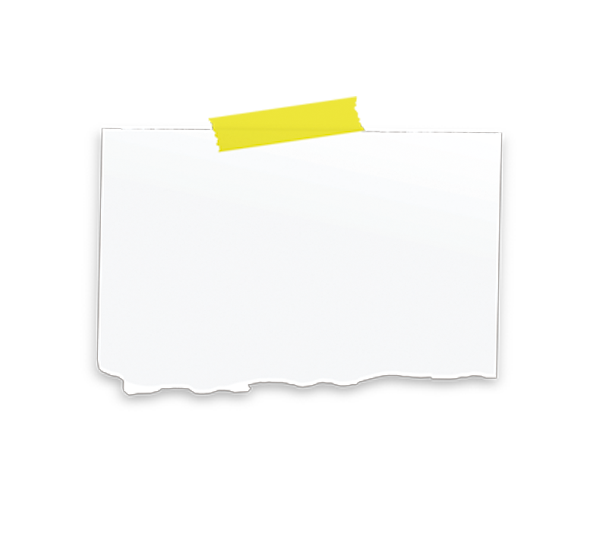 2. Một số điểm cần lưu ý
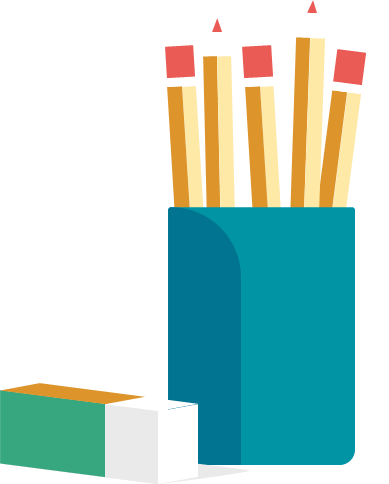 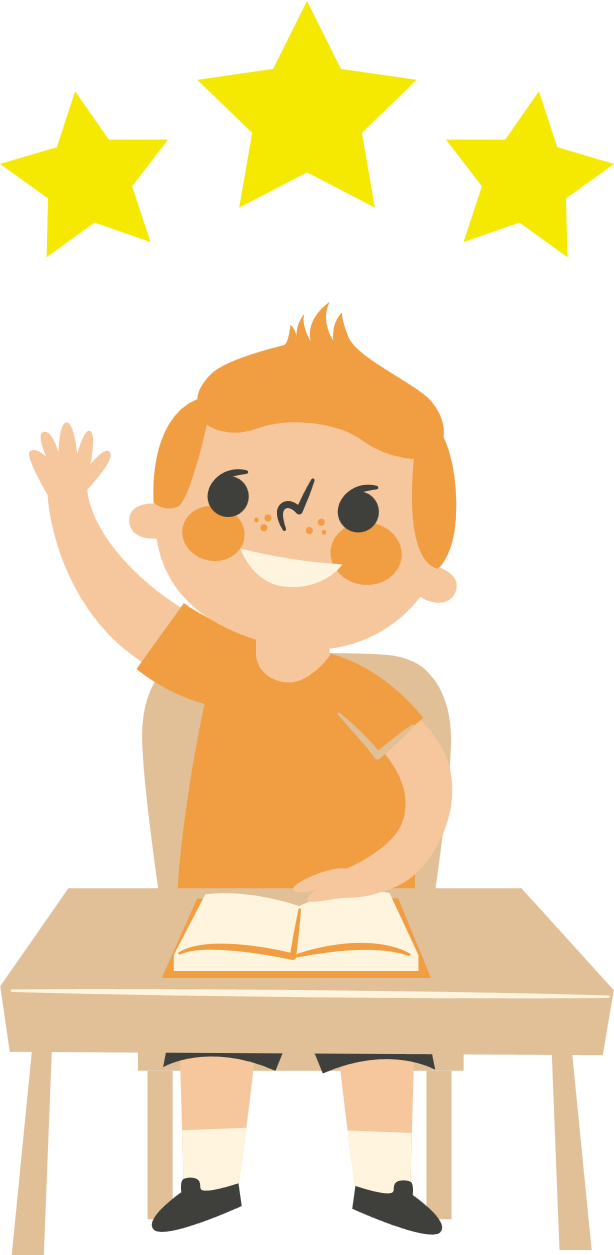 Tại sao khi viết bài văn kể lại một chuyến đi hoặc một hoạt động xã hội, các em cần lưu ý kết hợp kể lại sự việc và miêu tả không gian, cảnh vật, thiên nhiên, con người cũng như phát biểu nhận xét, cảm nghĩ của bản thân?
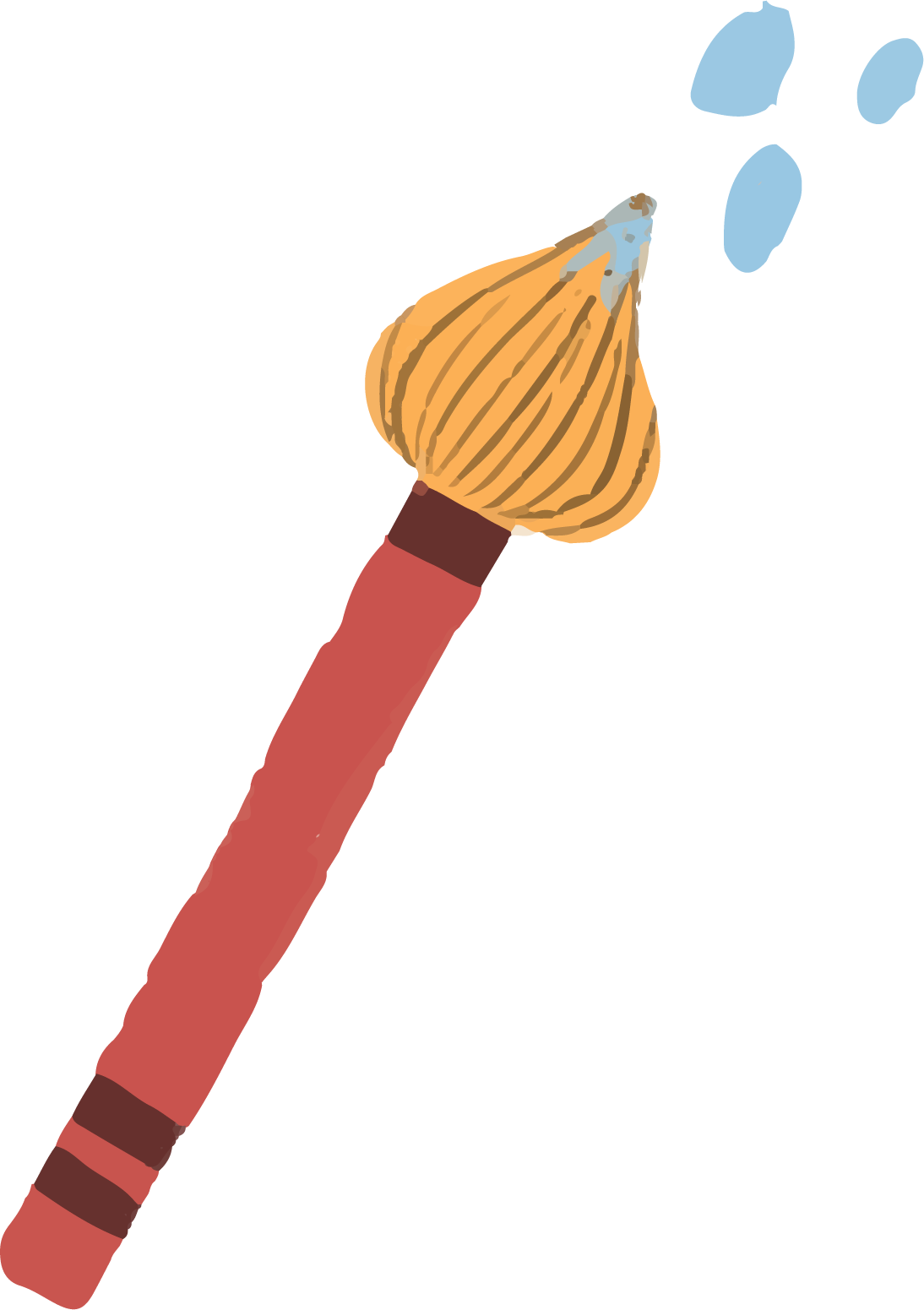 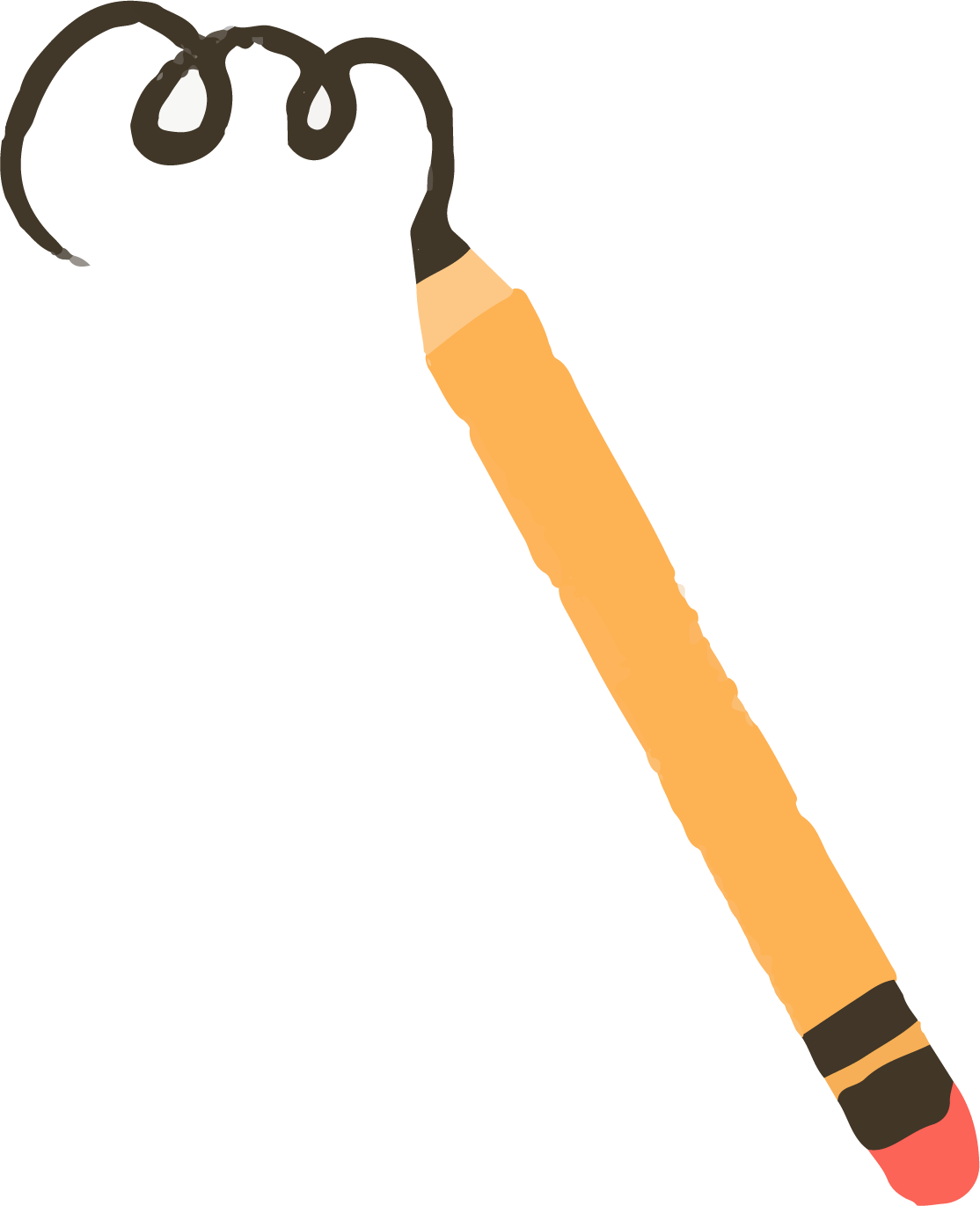 2. Một số điểm cần lưu ý
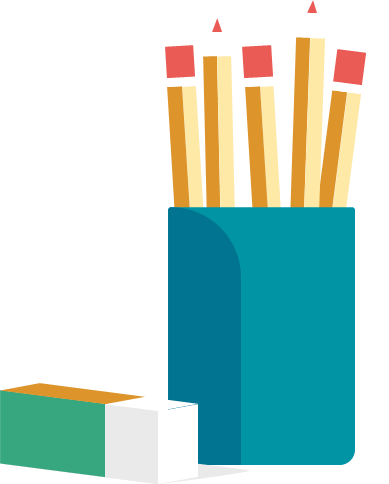 Nếu chỉ đơn thuần kể lại thì sẽ không bộc lộ được suy nghĩ, cảm xúc, cũng không làm cho chuyến đi/ hoạt động hiện lên cụ thể, sinh động nên cần phải kết hợp với phương thức miêu tả, biểu cảm, thậm chí cả nghị luận
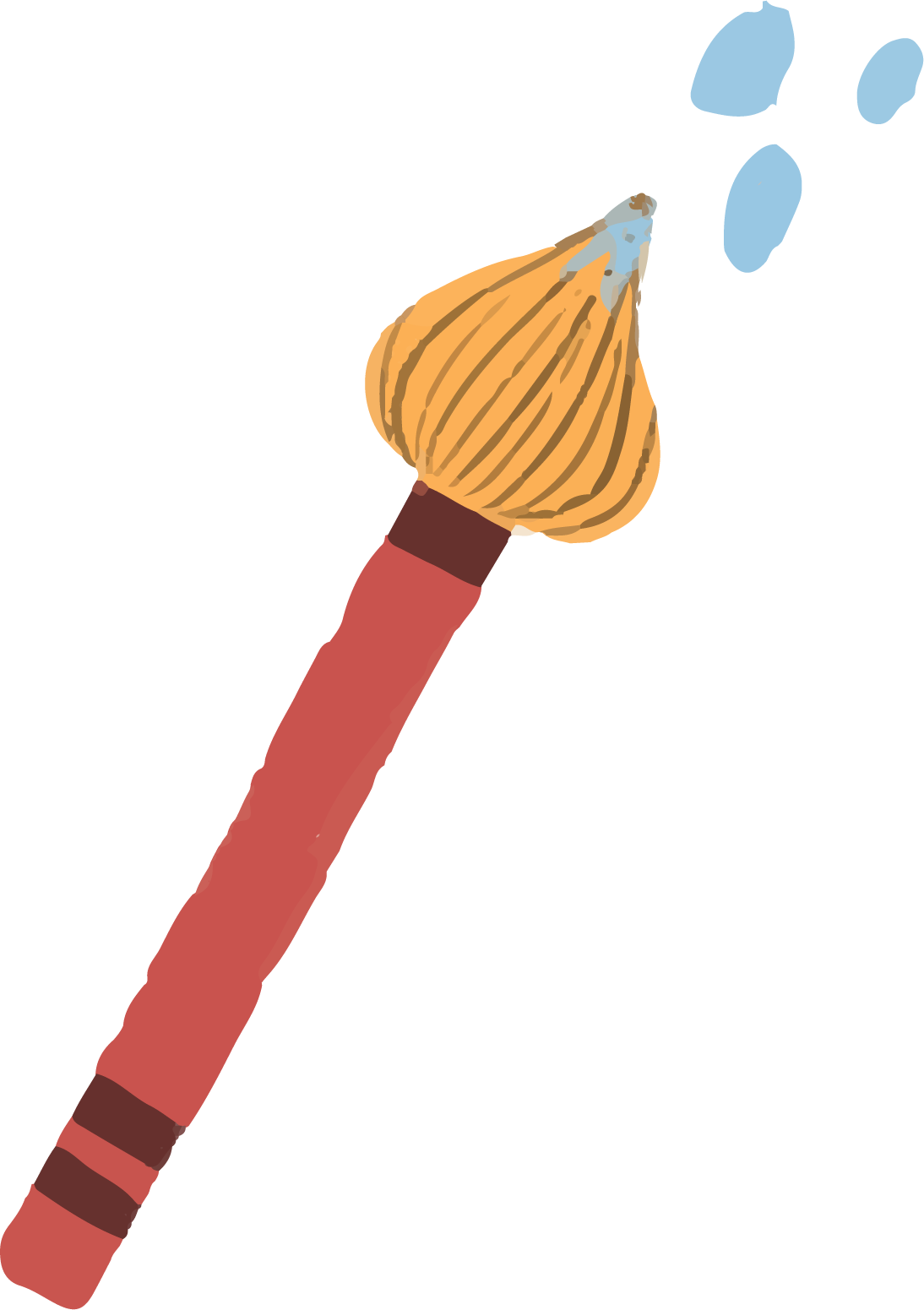 II
Thực hành
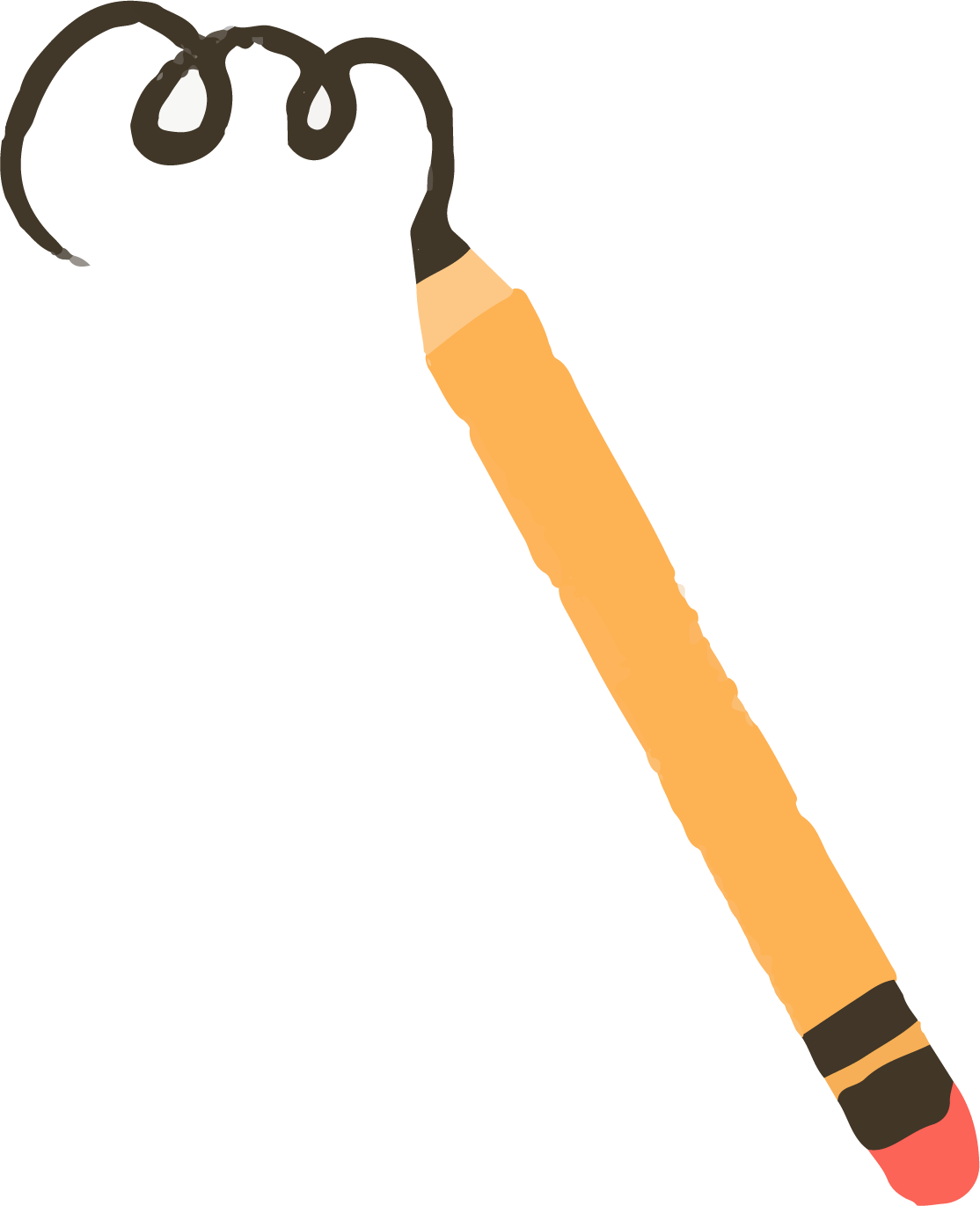 II. Thực hành
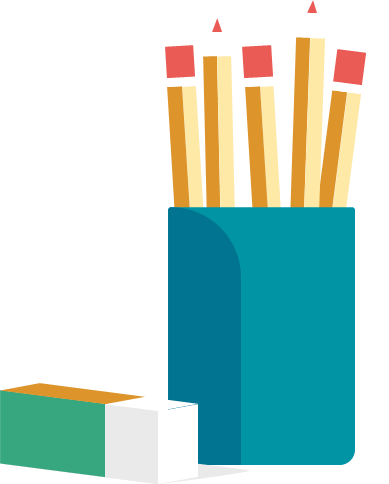 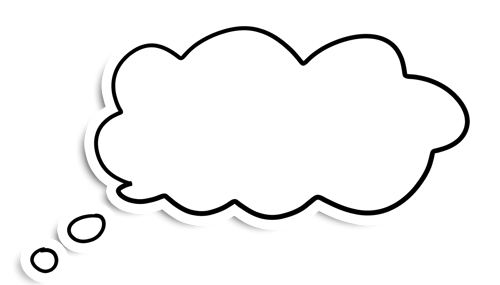 Đề bài: Kể lại một hoạt động giàu ý nghĩa mà em đã tham gia
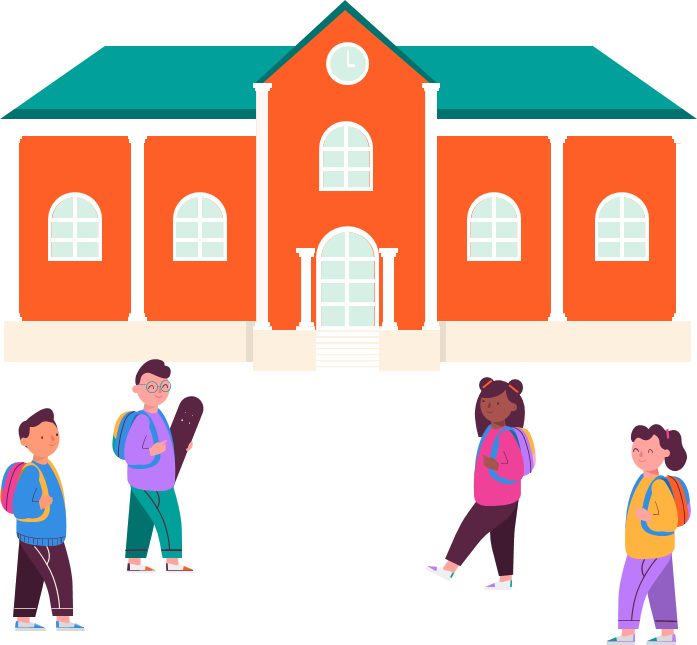 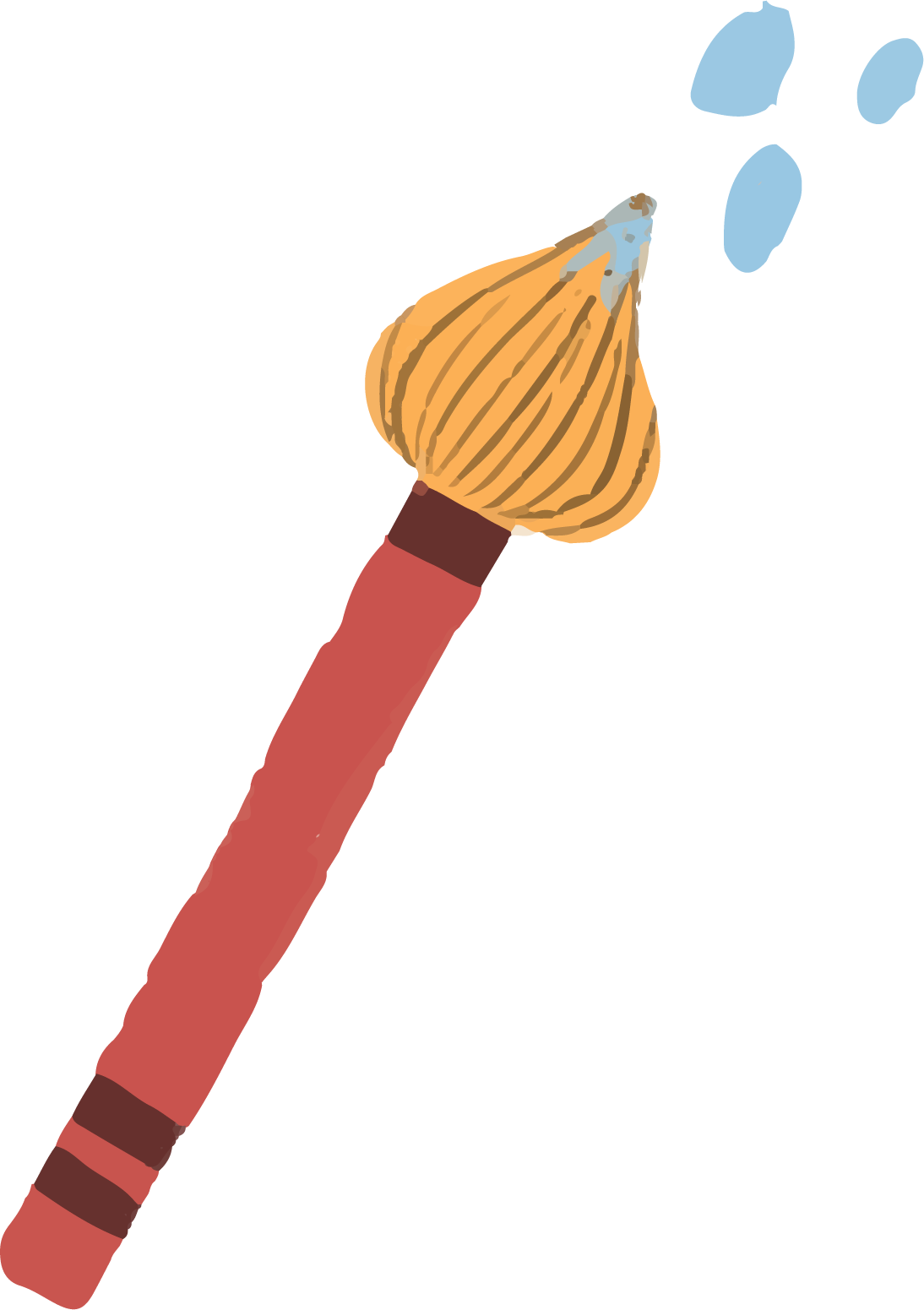 01
Chuẩn bị
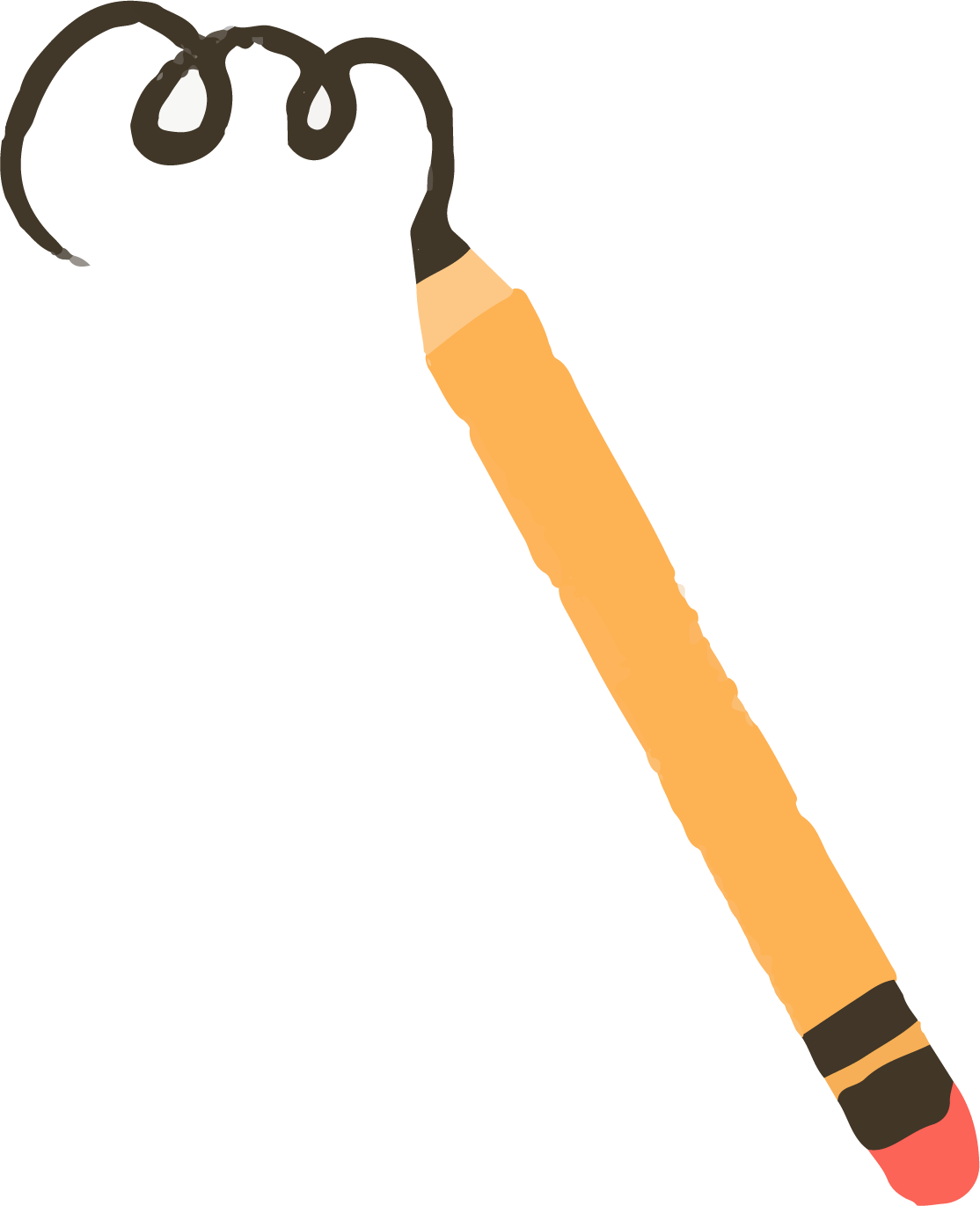 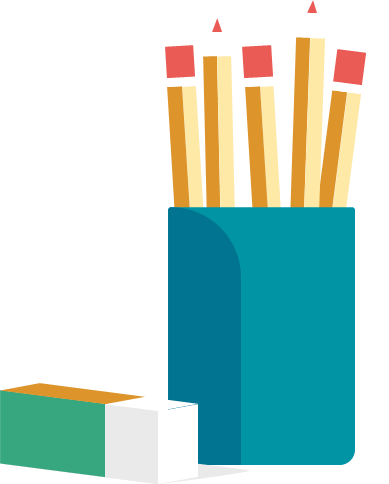 1. Chuẩn bị
02
Tìm đọc và tham khảo các bài viết kể về một hoạt động xã hội
01
03
Ghi chép những nội dung liên quan và chuẩn bị tranh ảnh, tư liệu,...
Tìm hiểu về yêu cầu của bài viết (trọng tâm kiến thức cần làm rõ là gì? Xác định kiểu văn bản chính, phạm vi kiến thức cần huy động)
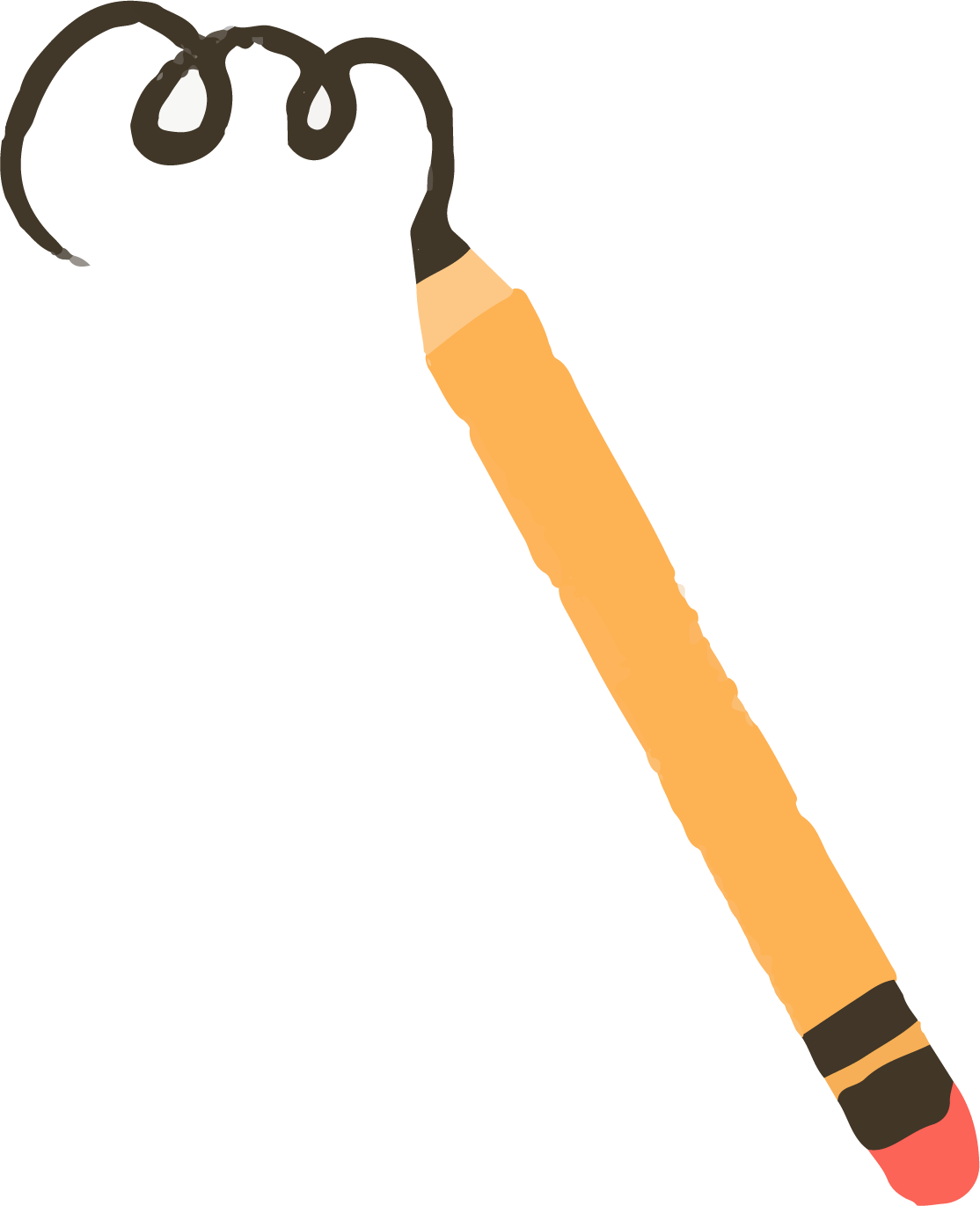 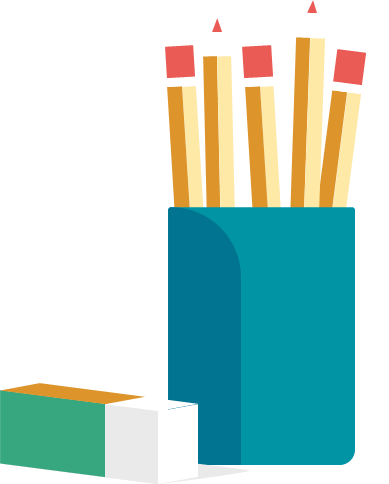 1. Chuẩn bị
Đọc kĩ và tìm hiểu đề để biết yêu cầu đối với bài viết:
01
Trọng tâm cần làm rõ: một hoạt động xã hội giàu ý nghĩa.
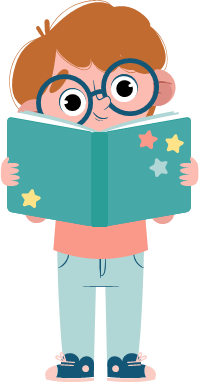 Kiểu văn bản chính: tự sự (kể lại).
02
03
Phạm vi kiến thức cần huy động: kiến thức thực tế, các hoạt động xã hội gần gũi với học sinh; kiến thức lịch sử, địa lí và thơ văn liên quan.
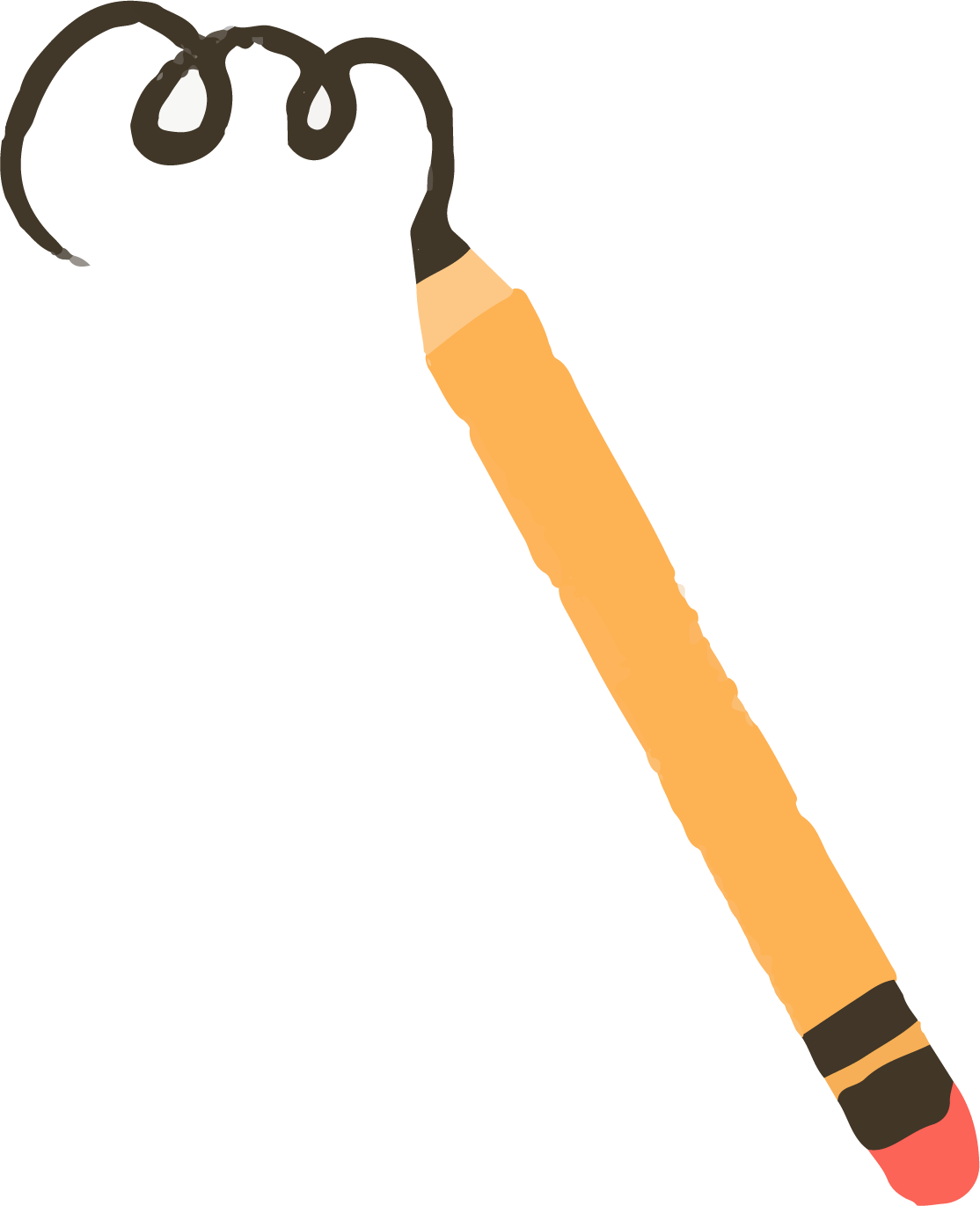 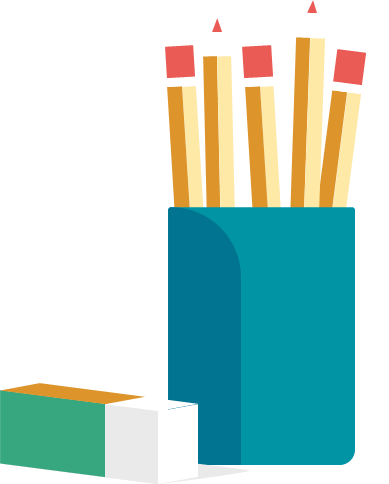 1. Chuẩn bị
Để viết bài văn kể lại một chuyến đi/ hoạt động mà em từng tham gia, cần phải chuẩn bị những gì?
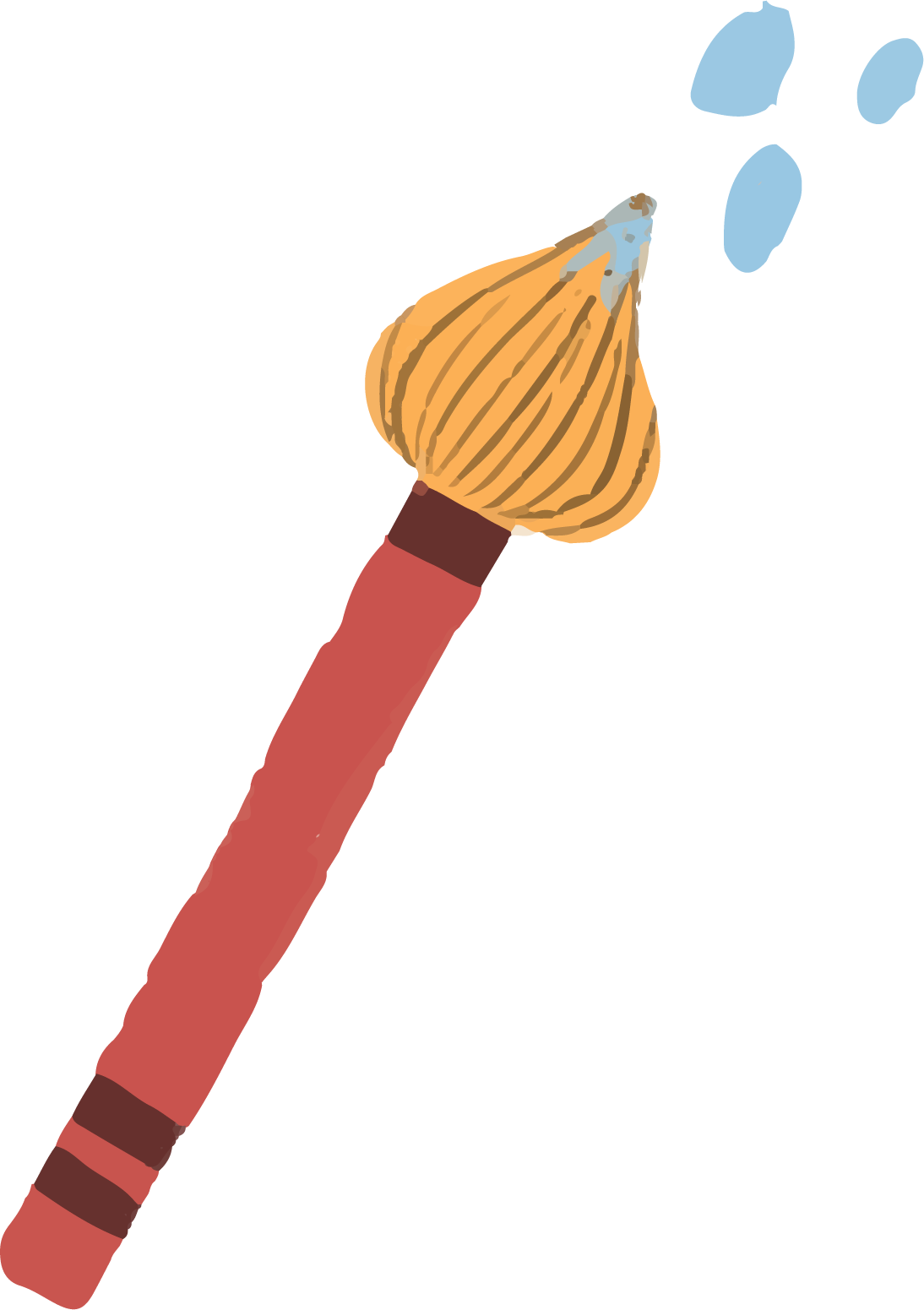 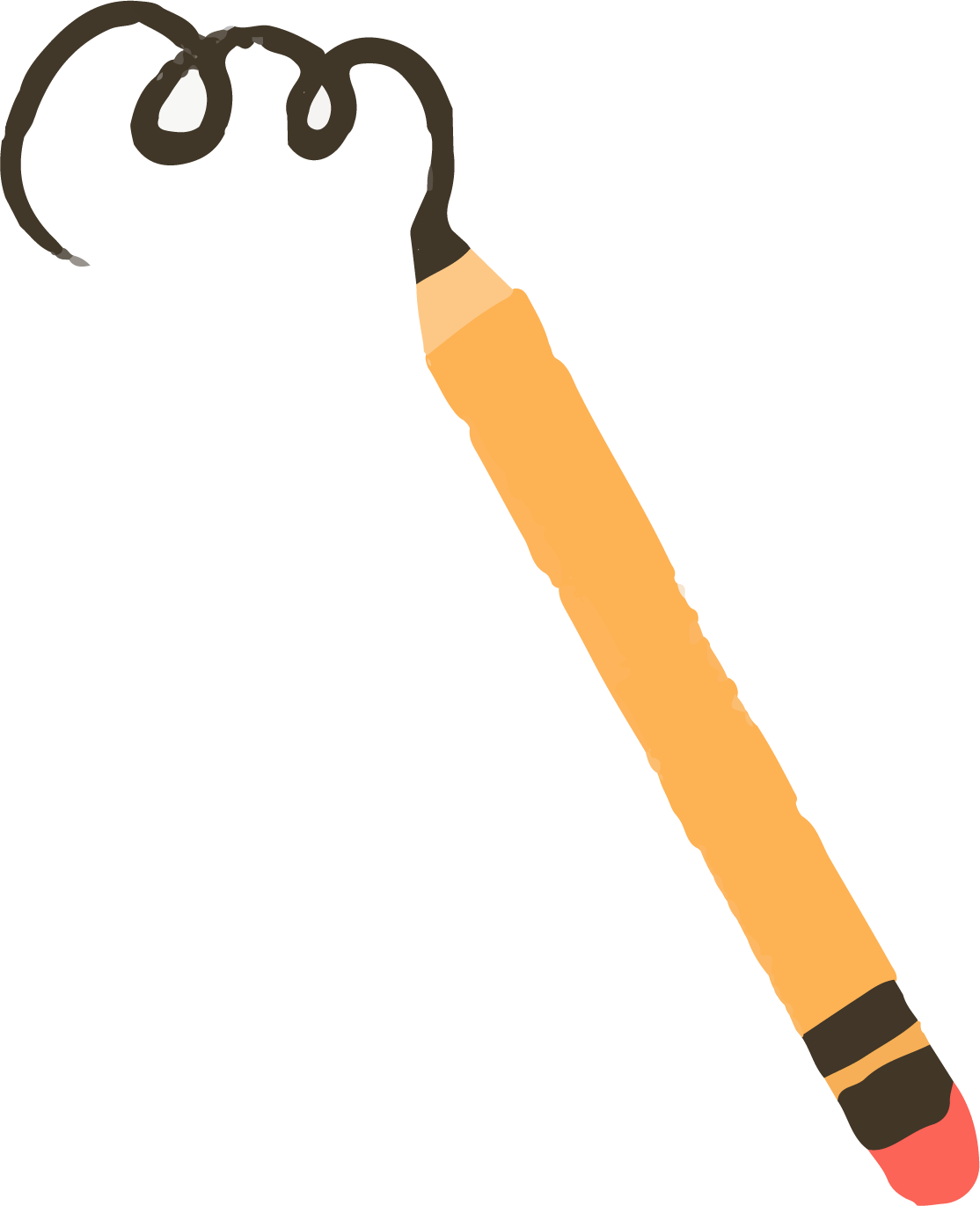 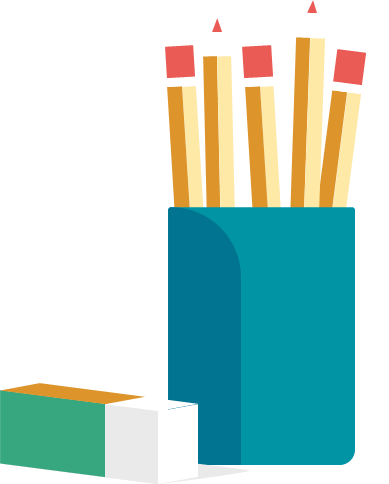 1. Chuẩn bị
Nhớ lại những sự việc, con người, cảnh vật,…và những ấn tượng, cảm xúc đặc sắc trong hoạt động xã hội mà em đã tham gia.
01
Tìm đọc và tham khảo các bài viết kể về một hoạt động xã hội.
02
Ghi chép những nội dung liên quan và chuẩn bị tranh ảnh, tư liệu,…(nếu có) về hoạt động xã hội mà em đã tham gia.
03
02
Tìm ý và lập dàn ý
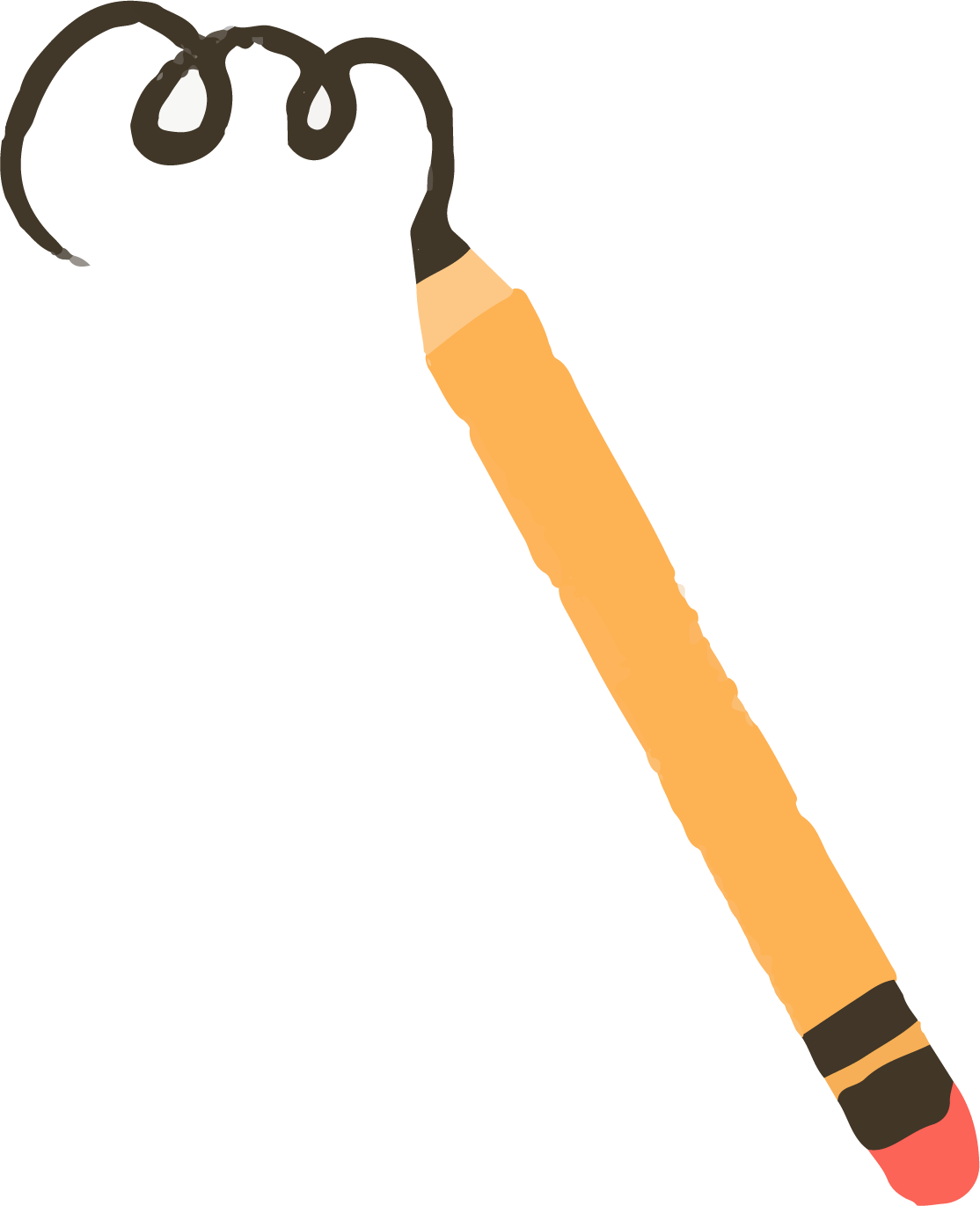 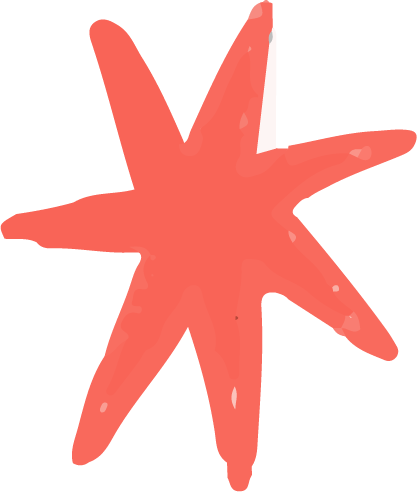 2. Tìm ý và lập dàn ý
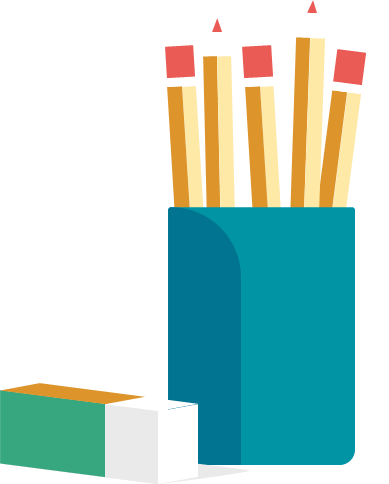 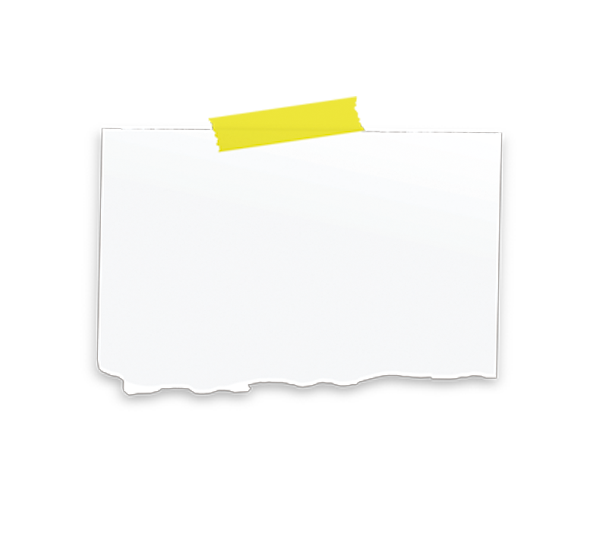 HS hoàn thành PHT số 1 để tìm ý cho bài viết
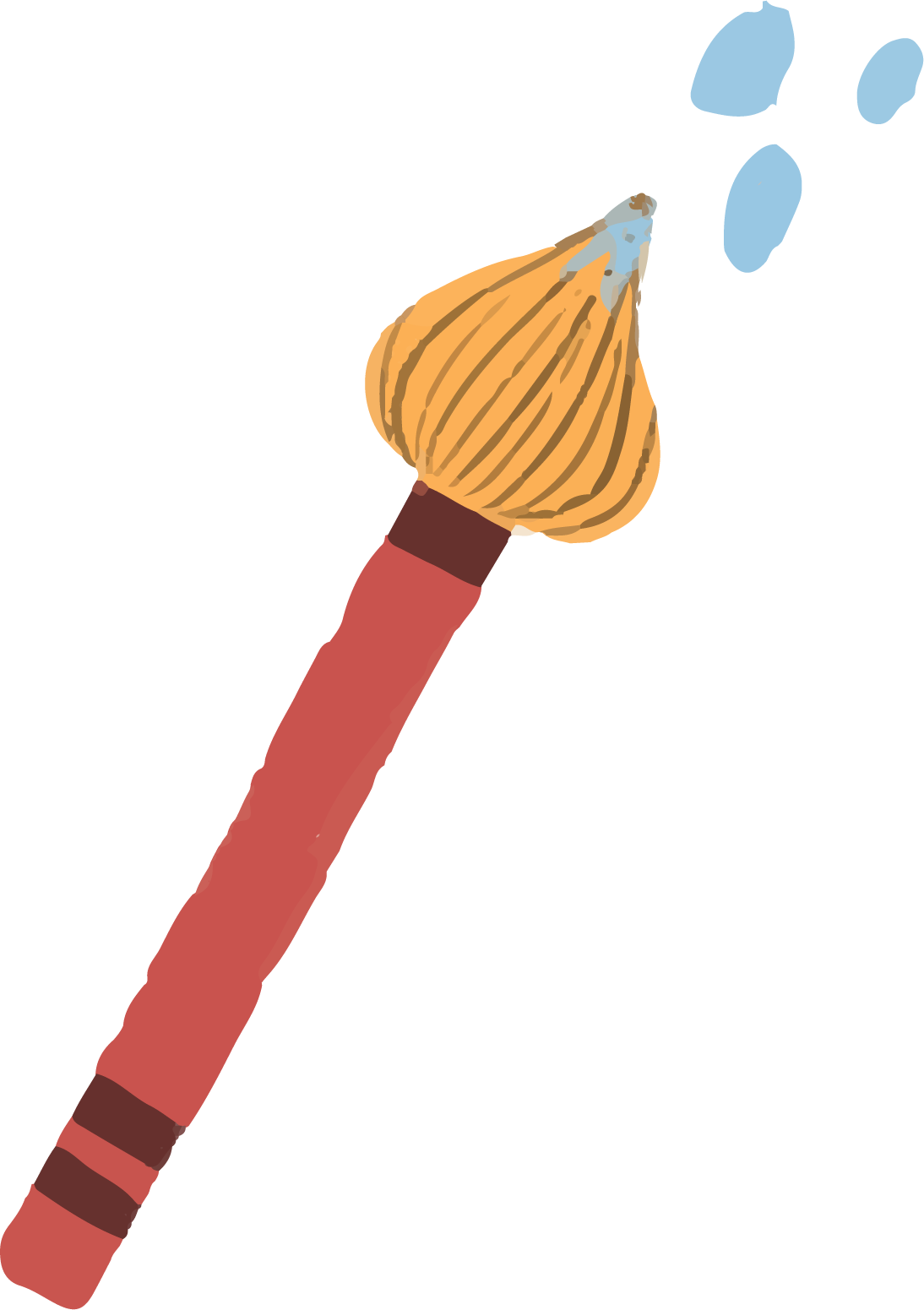 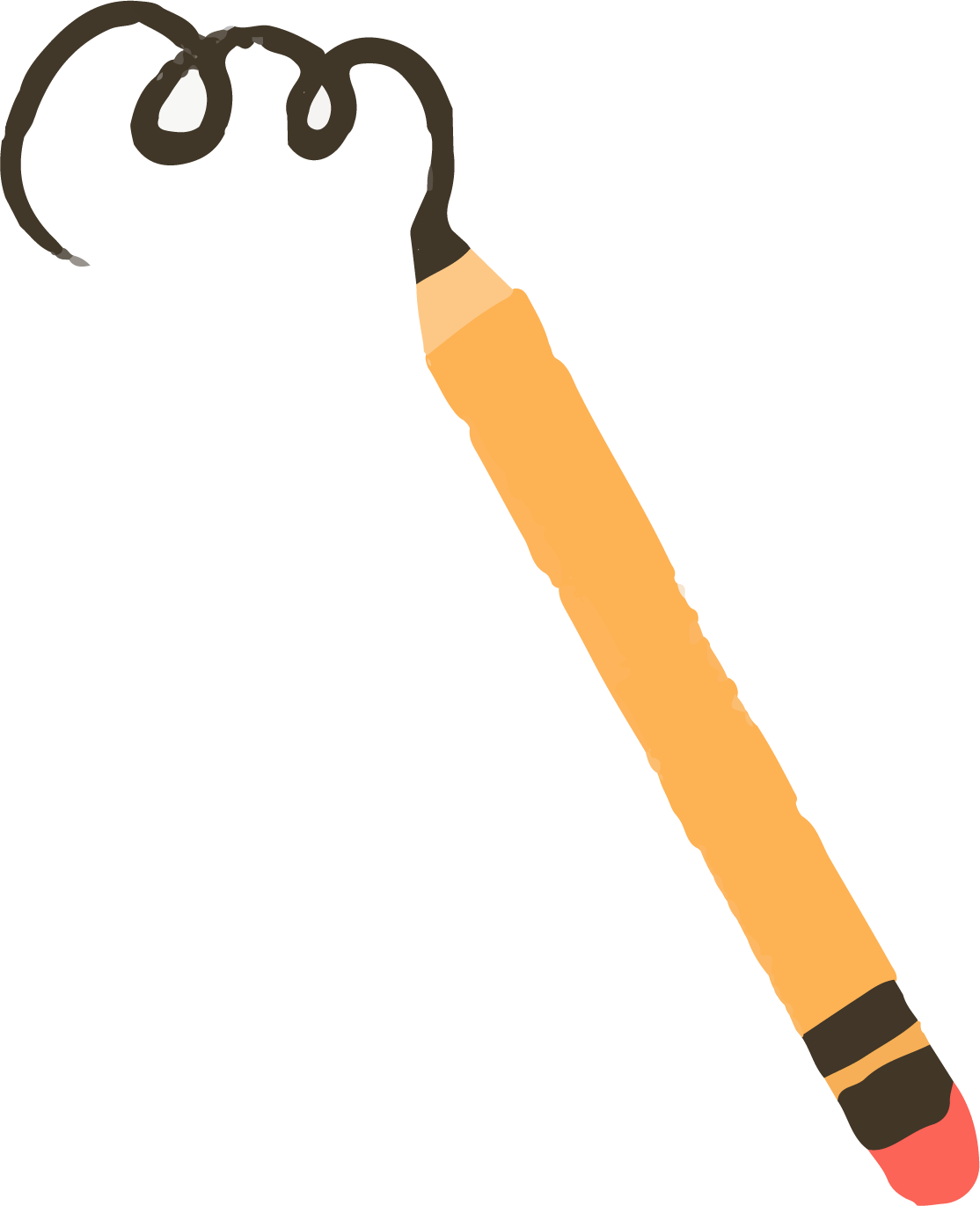 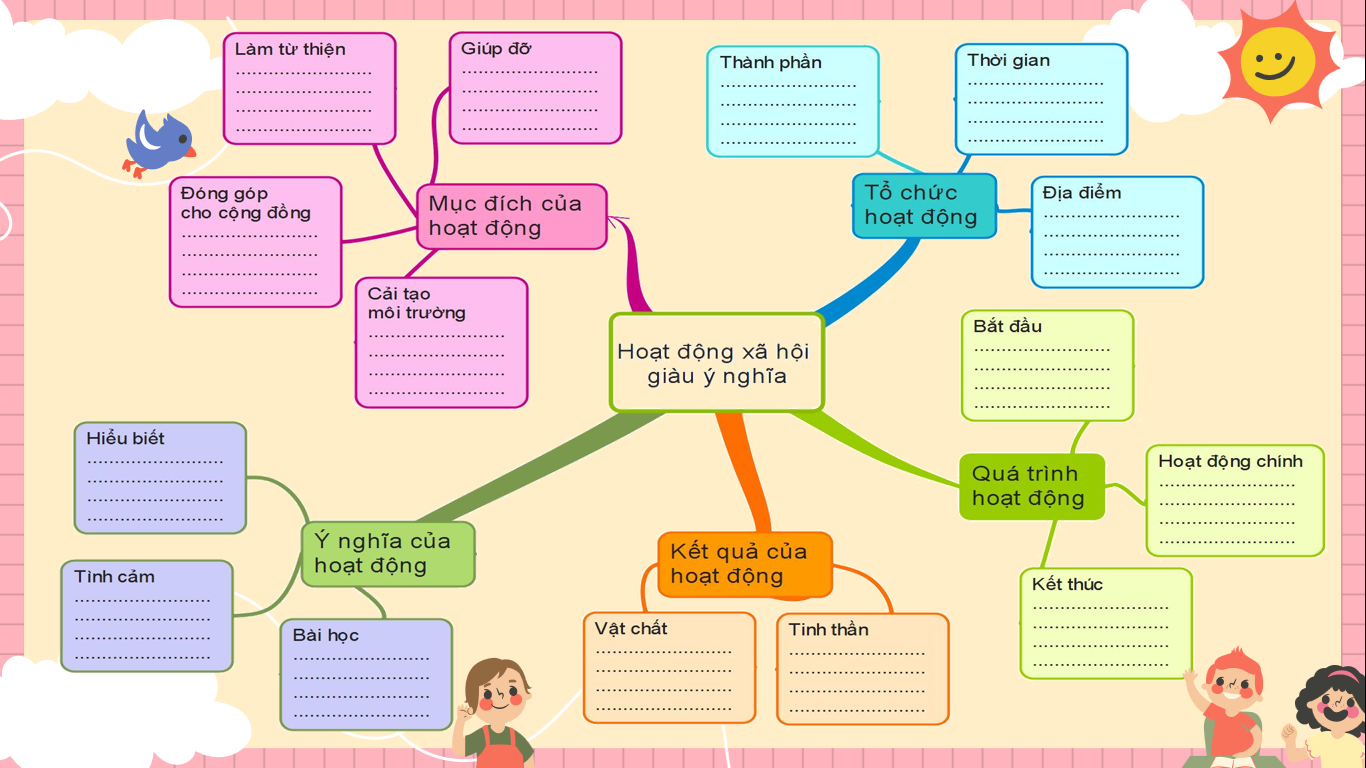 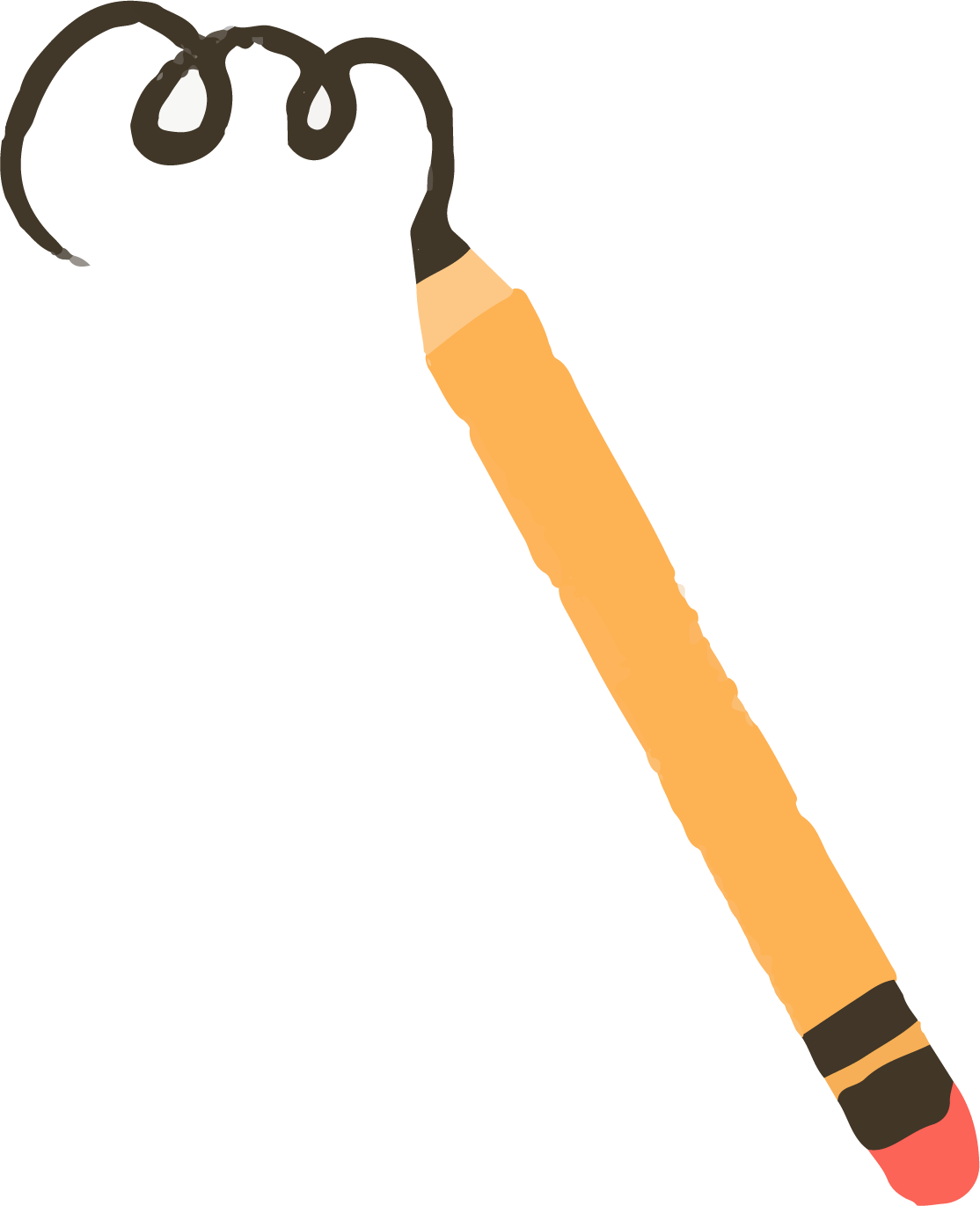 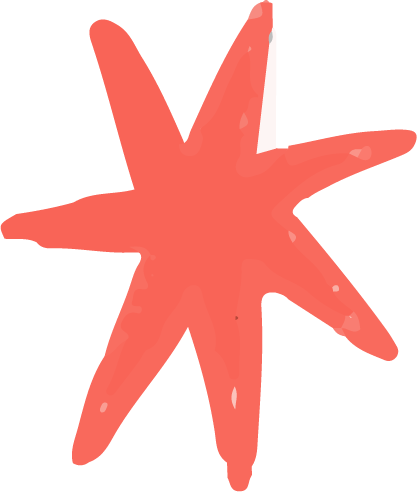 2. Tìm ý và lập dàn ý
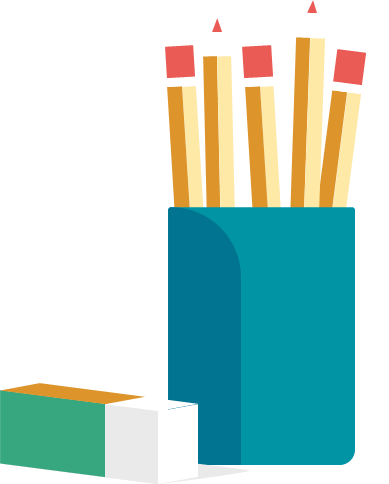 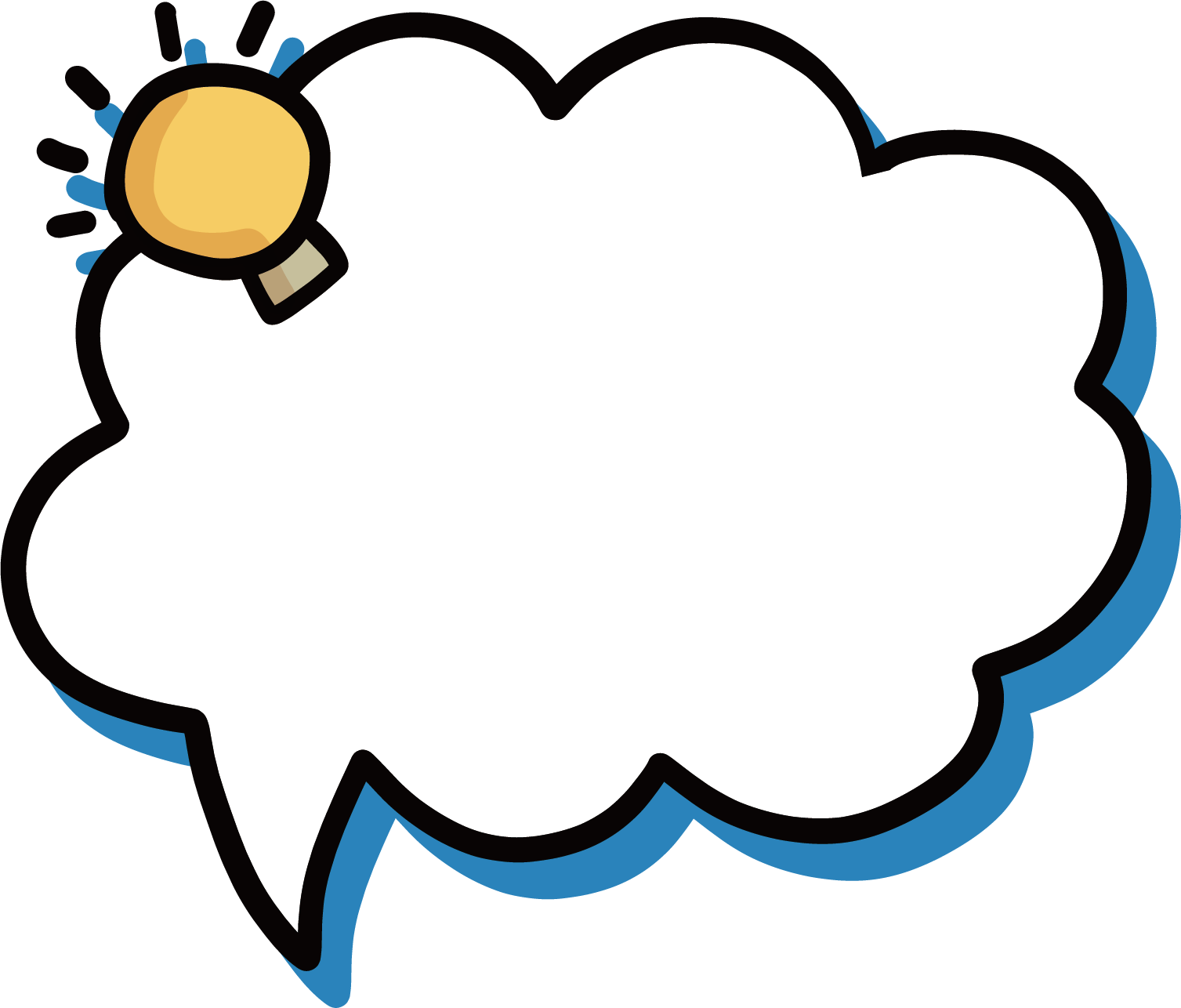 HS lập dàn ý theo bố cục ba phần
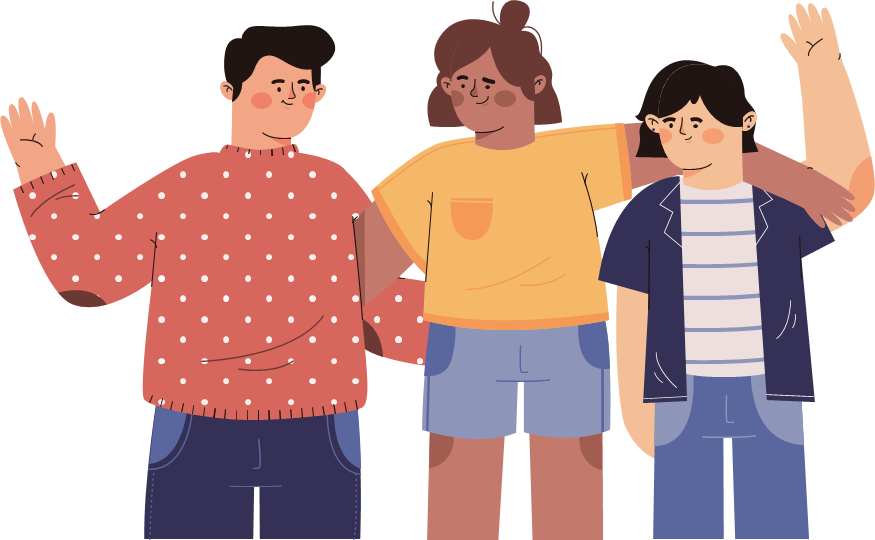 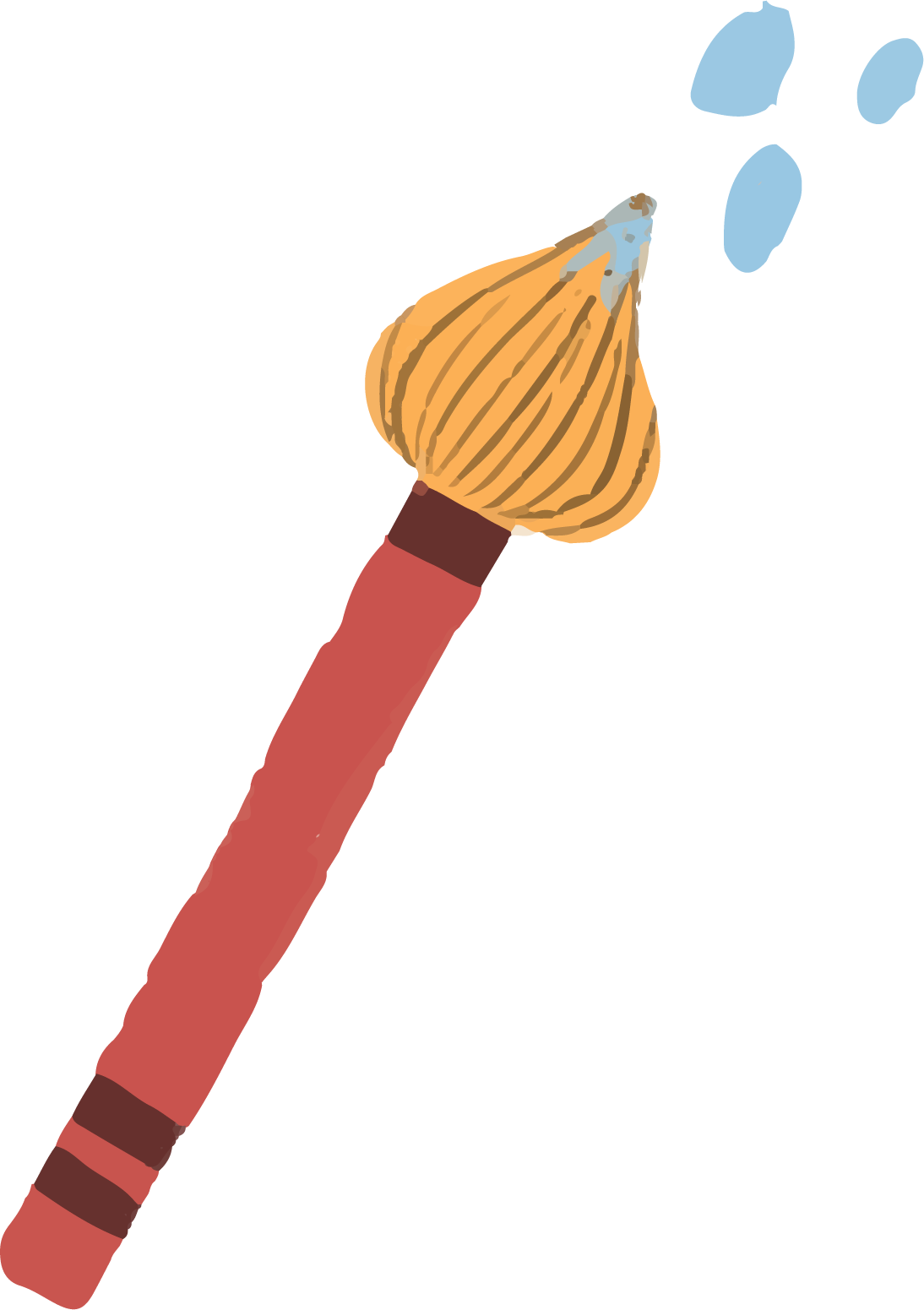 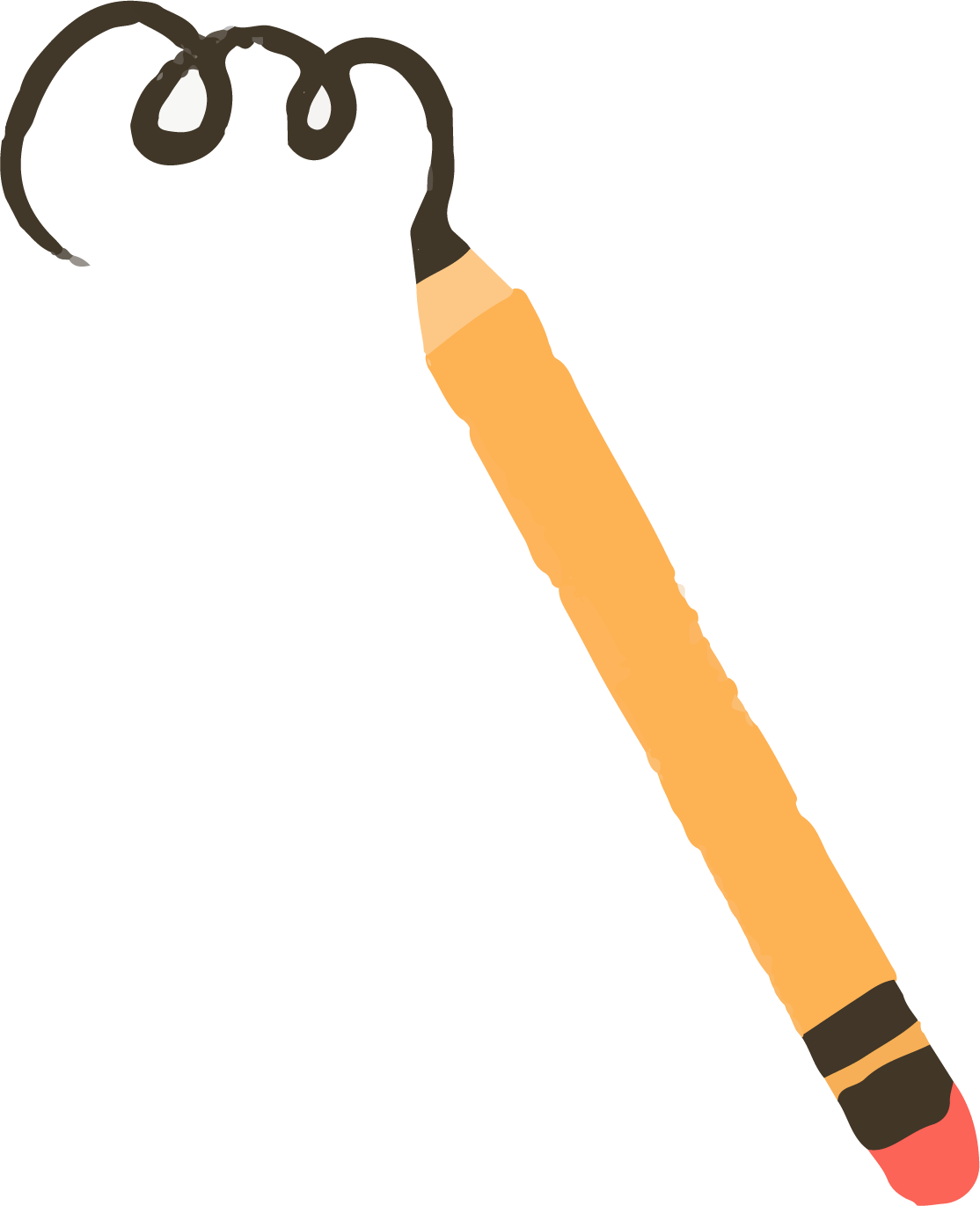 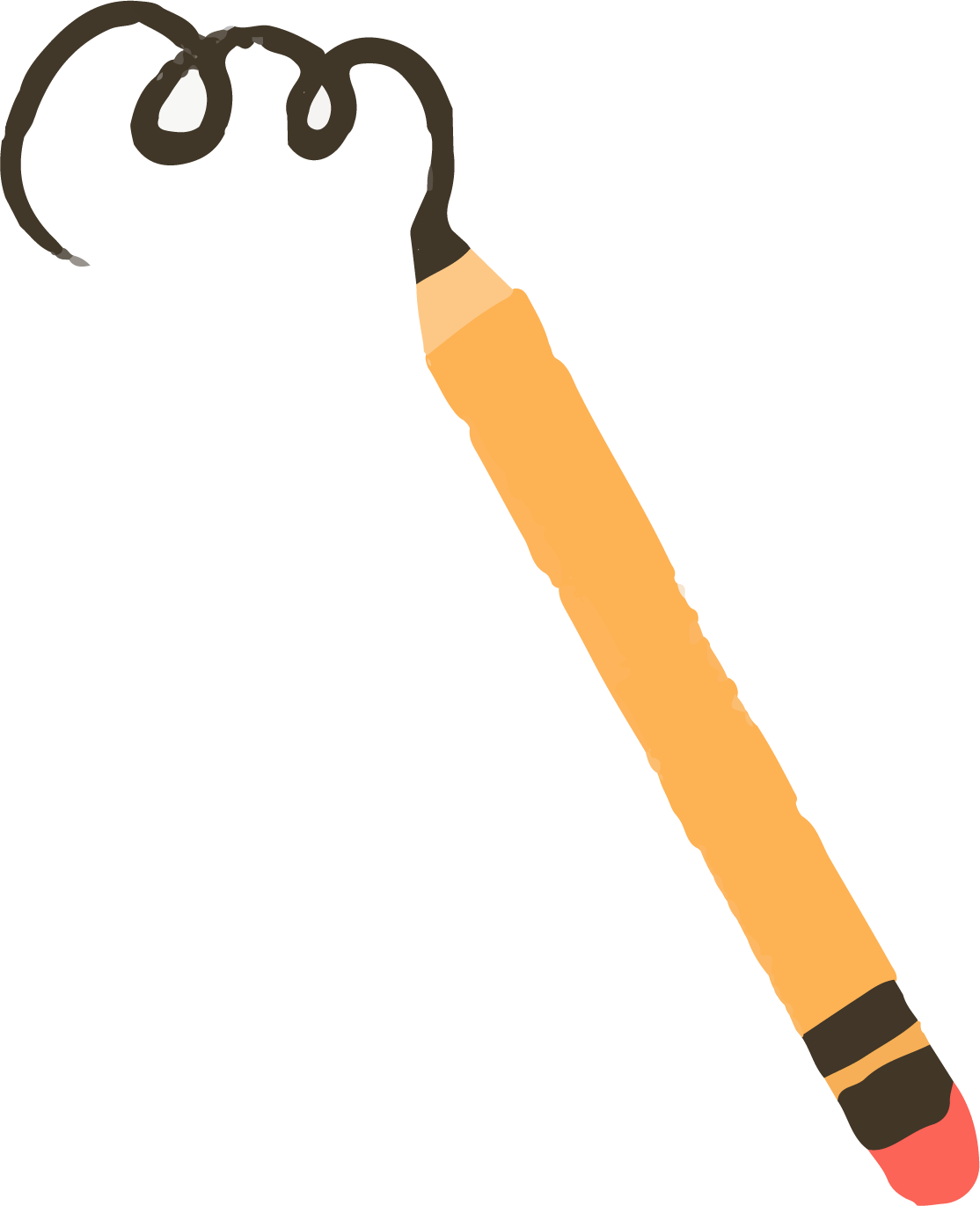 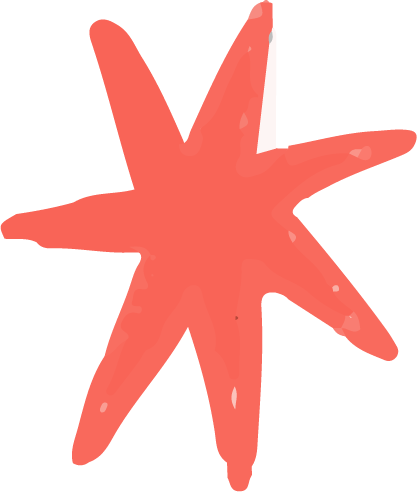 2. Tìm ý và lập dàn ý
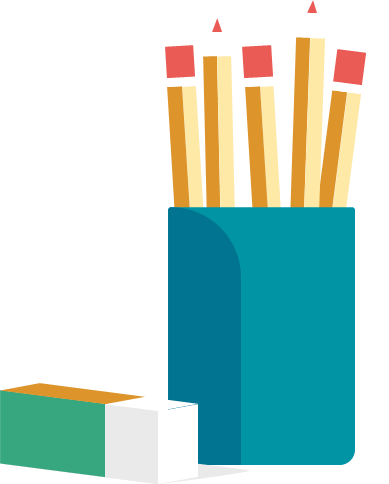 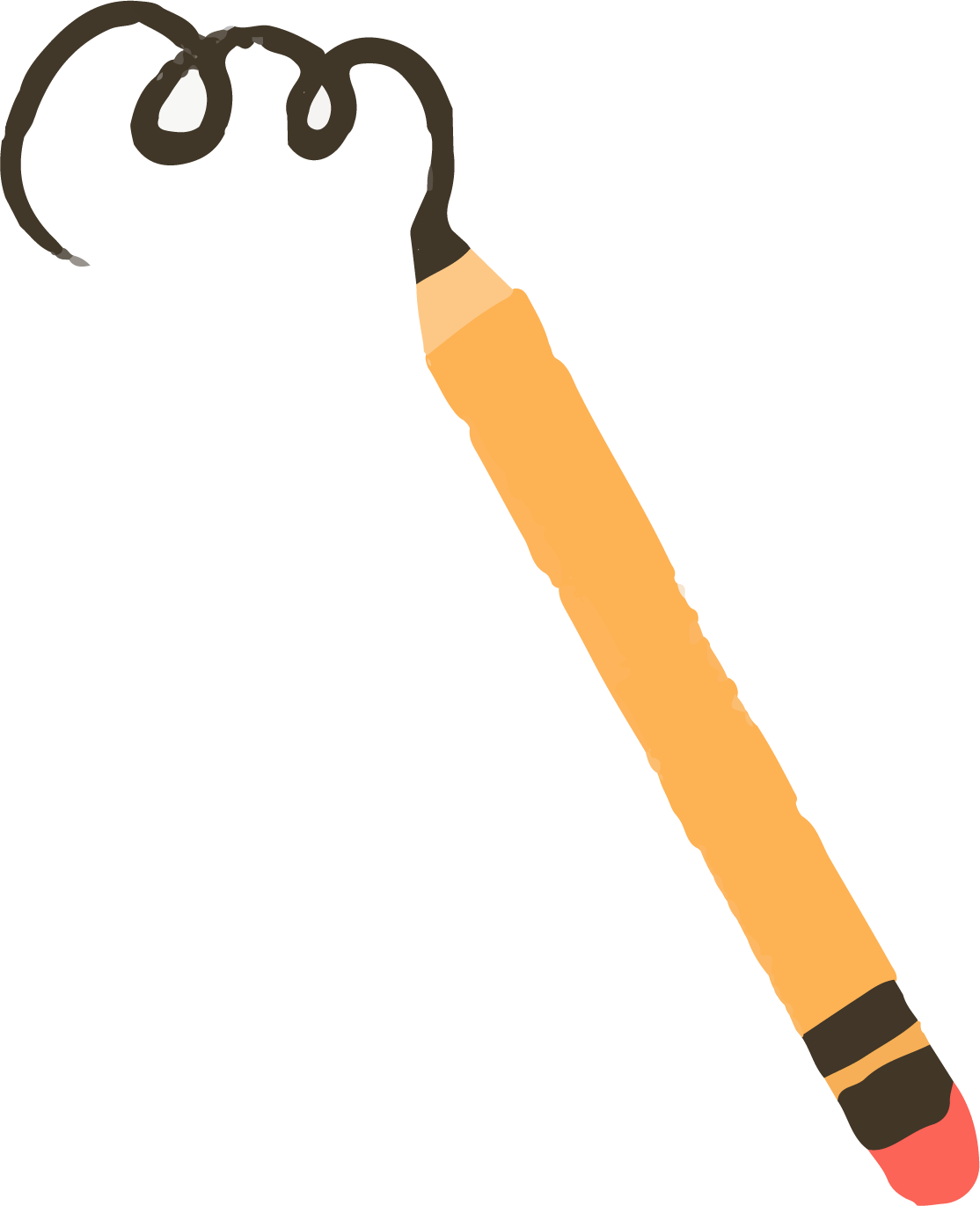 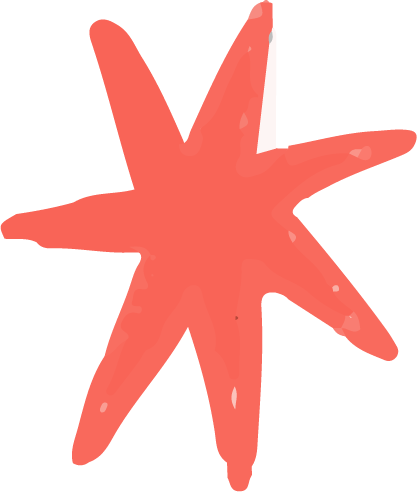 2. Tìm ý và lập dàn ý
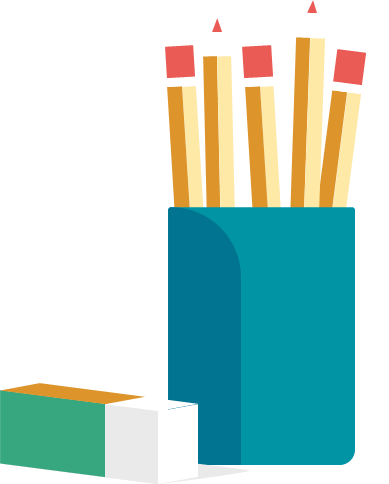 Viết về một chuyến đi
Lịch trình chuyến đi
Ý nghĩa của chuyến đi
Lý do dẫn đến chuyến đi
5
1
2
3
4
Thời gian, địa điểm, người cùng tham gia chuyến đi
Sự việc xảy ra trong chuyến đi
03
Viết bài
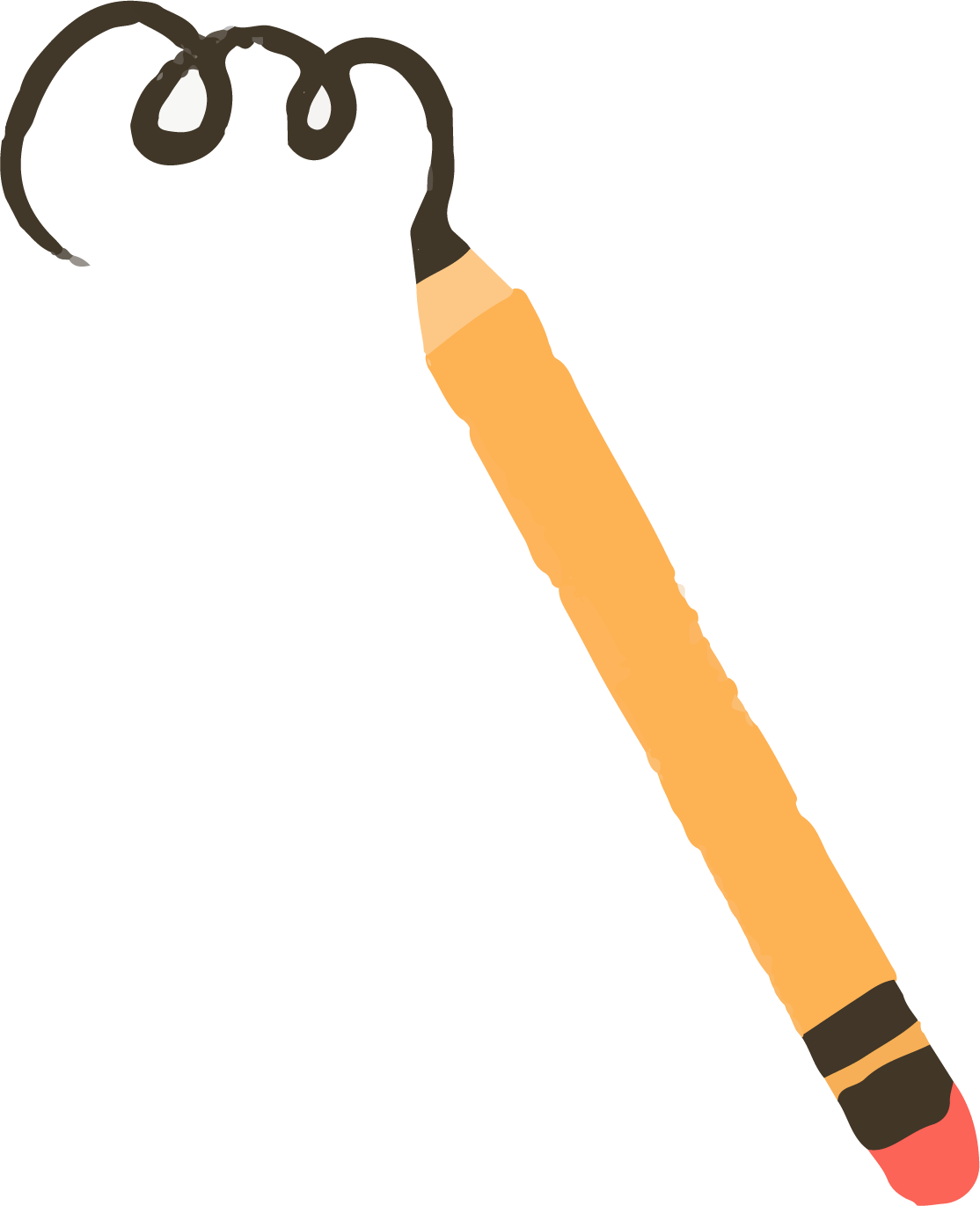 3. Viết bài
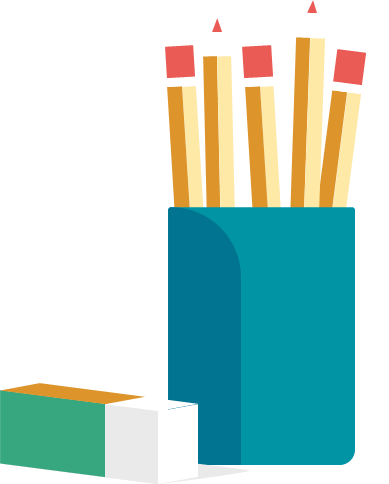 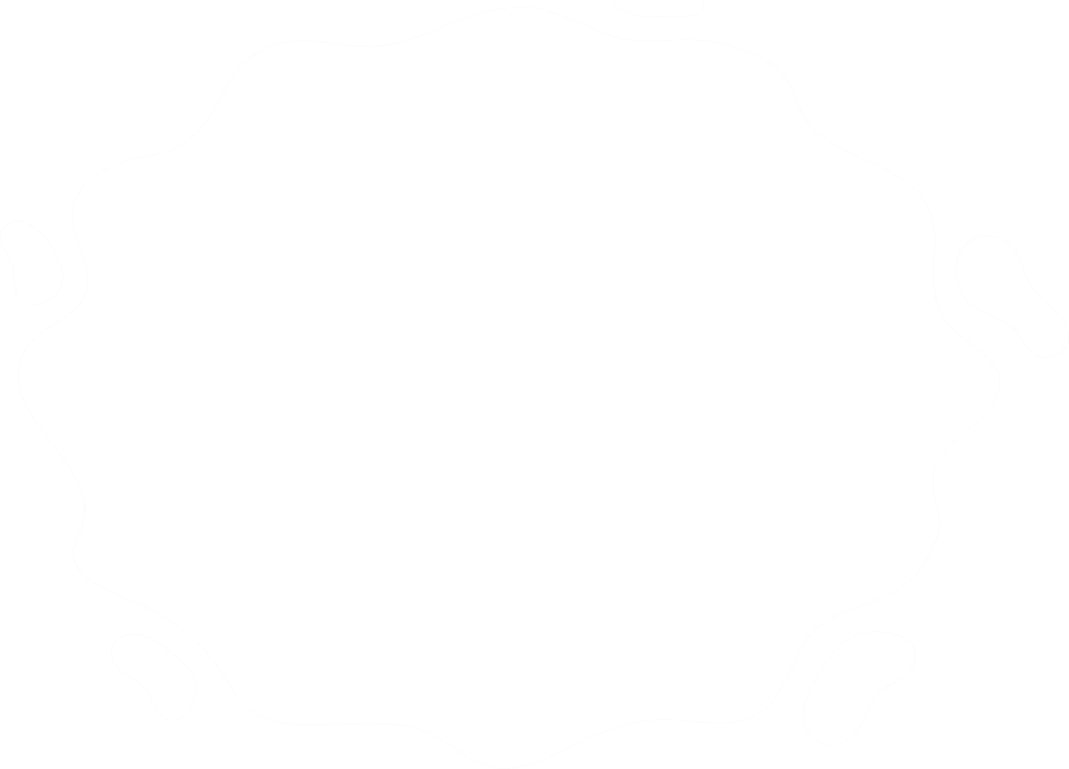 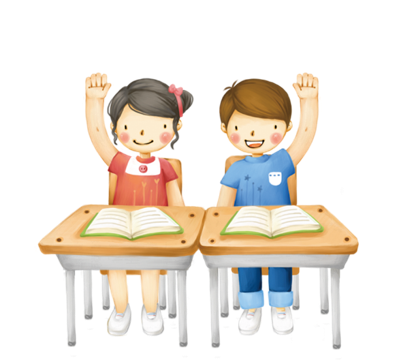 Hs viết bài dựa theo dàn ý và một số lưu ý của Gv
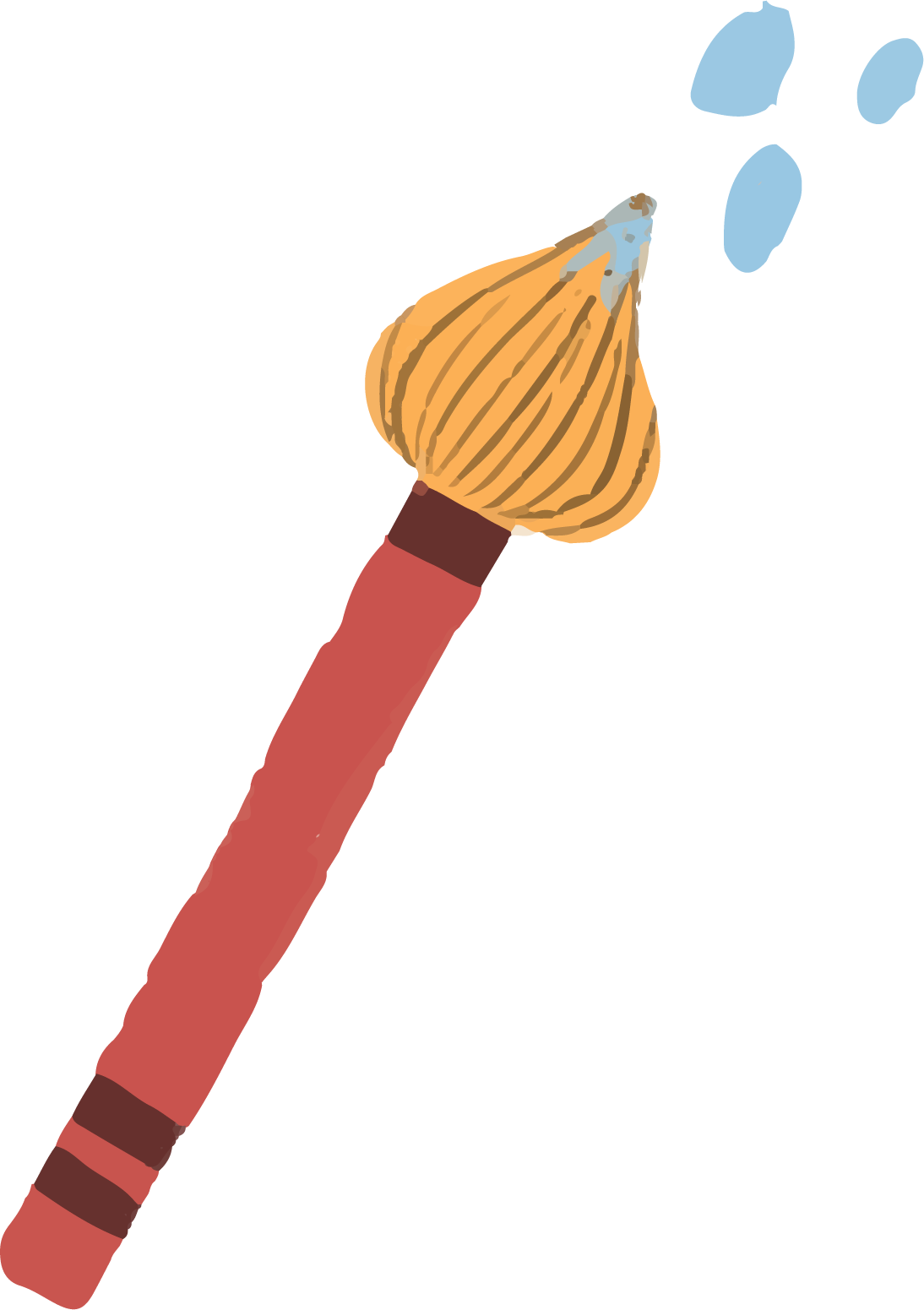 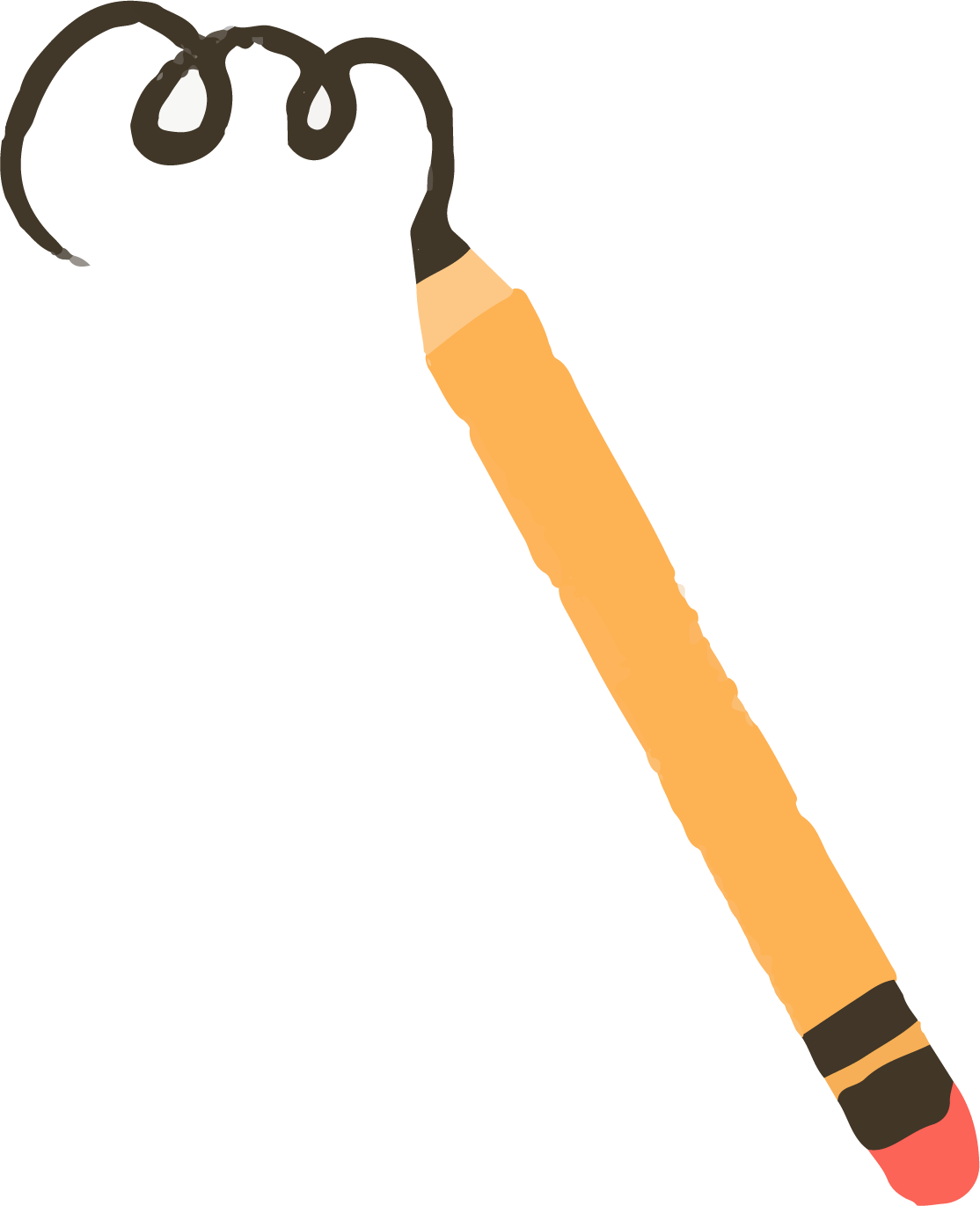 3. Viết bài
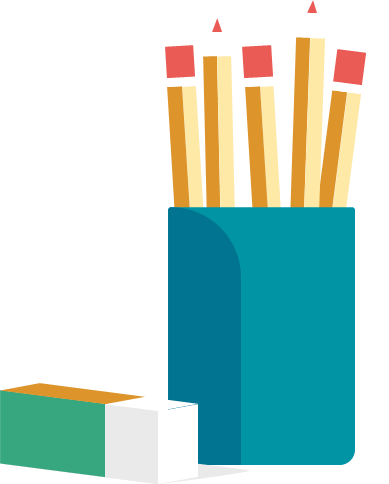 Có thể mở bài bằng cách trực tiếp hoặc gián tiếp.
Thân bài gồm các đoạn văn, mỗi đoạn văn là một ý lớn.
Lưu ý
Đủ cấu trúc ba phần: mở bài, thân bài và kết bài.
Kết bài cần tổng hợp được các ý đã nêu ở thân bài.
 
.
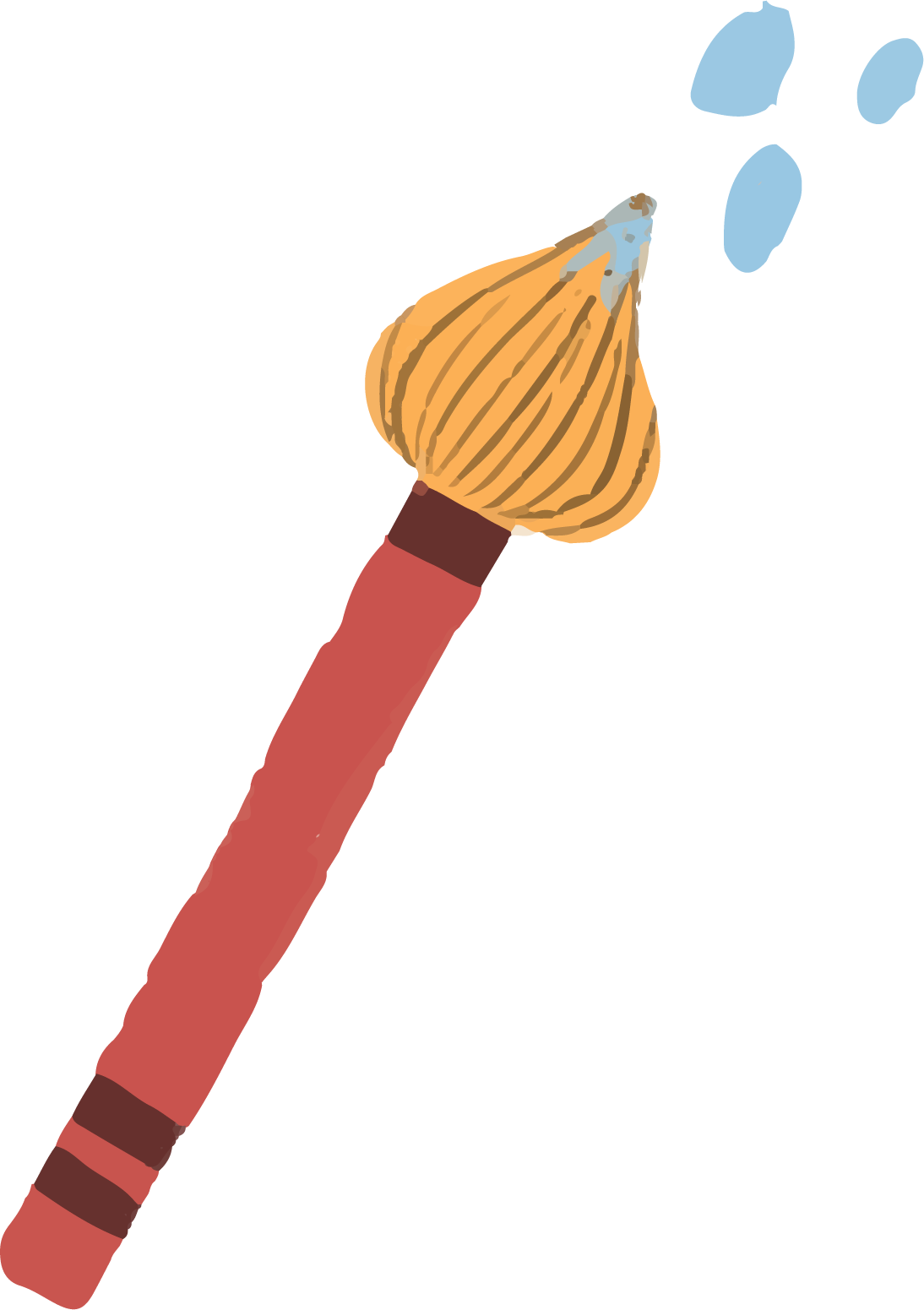 04
Kiểm tra và chỉnh sửa
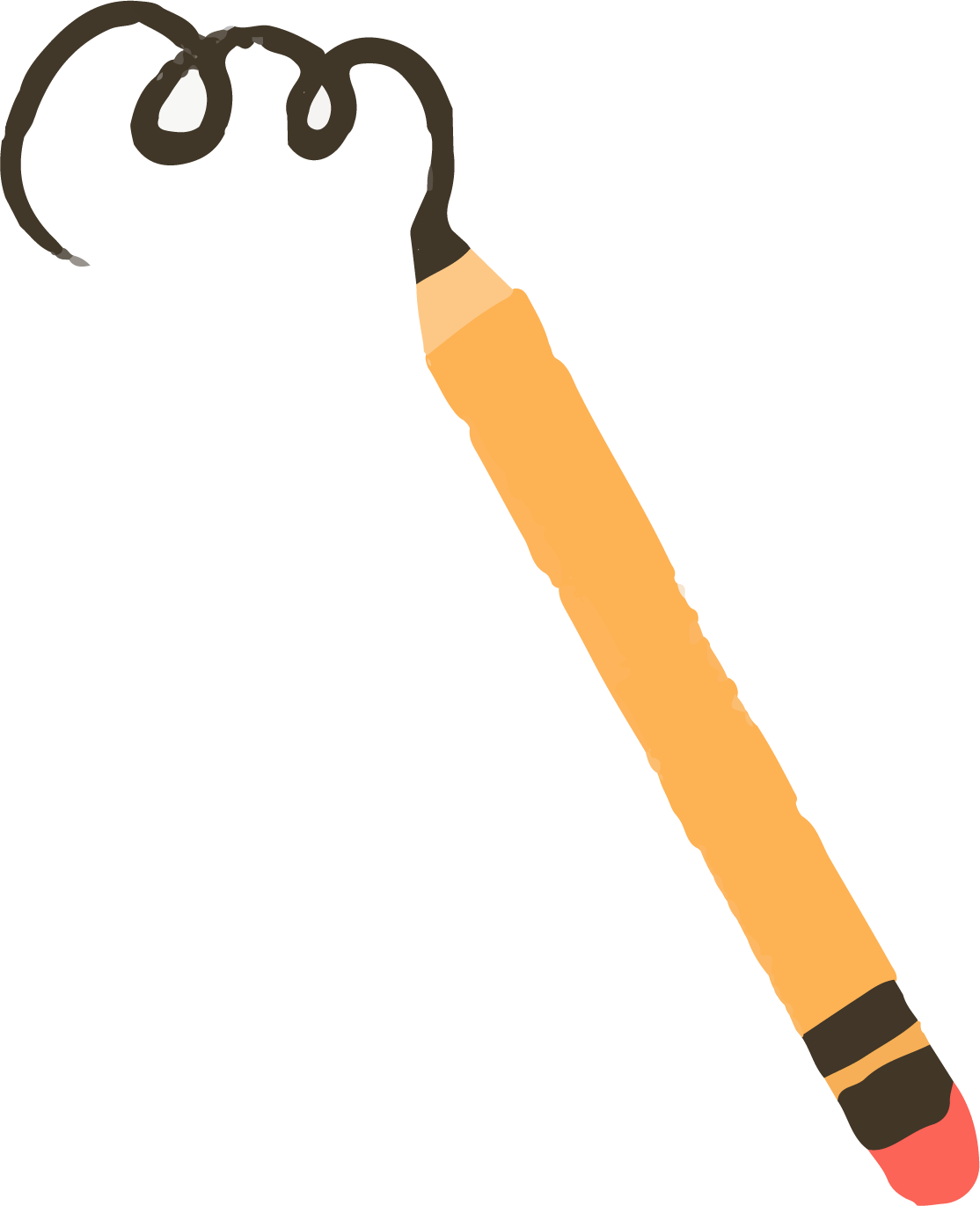 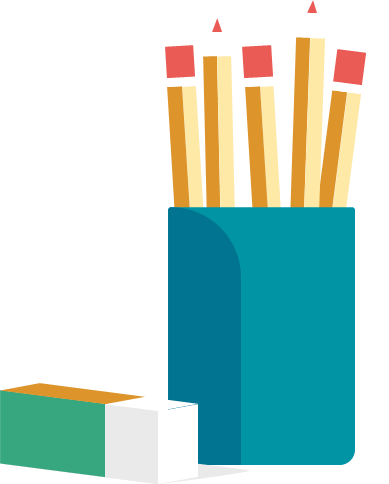 4. Kiểm tra và chỉnh sửa
01
Hs đọc lại bài văn đã viết, đối chiếu với mục 1. Định hướng và yêu cầu đã nêu ở các bước (chuẩn bị, tìm ý và lập dàn ý) để
Kiểm tra về nội dung và hình thức (bố cục, diễn đạt, trình bày).
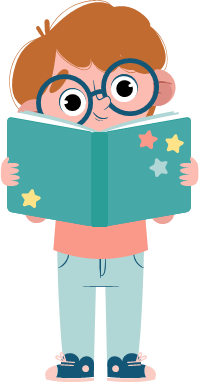 02
Nhận biết các lỗi còn mắc phải và cách chỉnh sửa.
03
Tự đánh giá kết quả viết
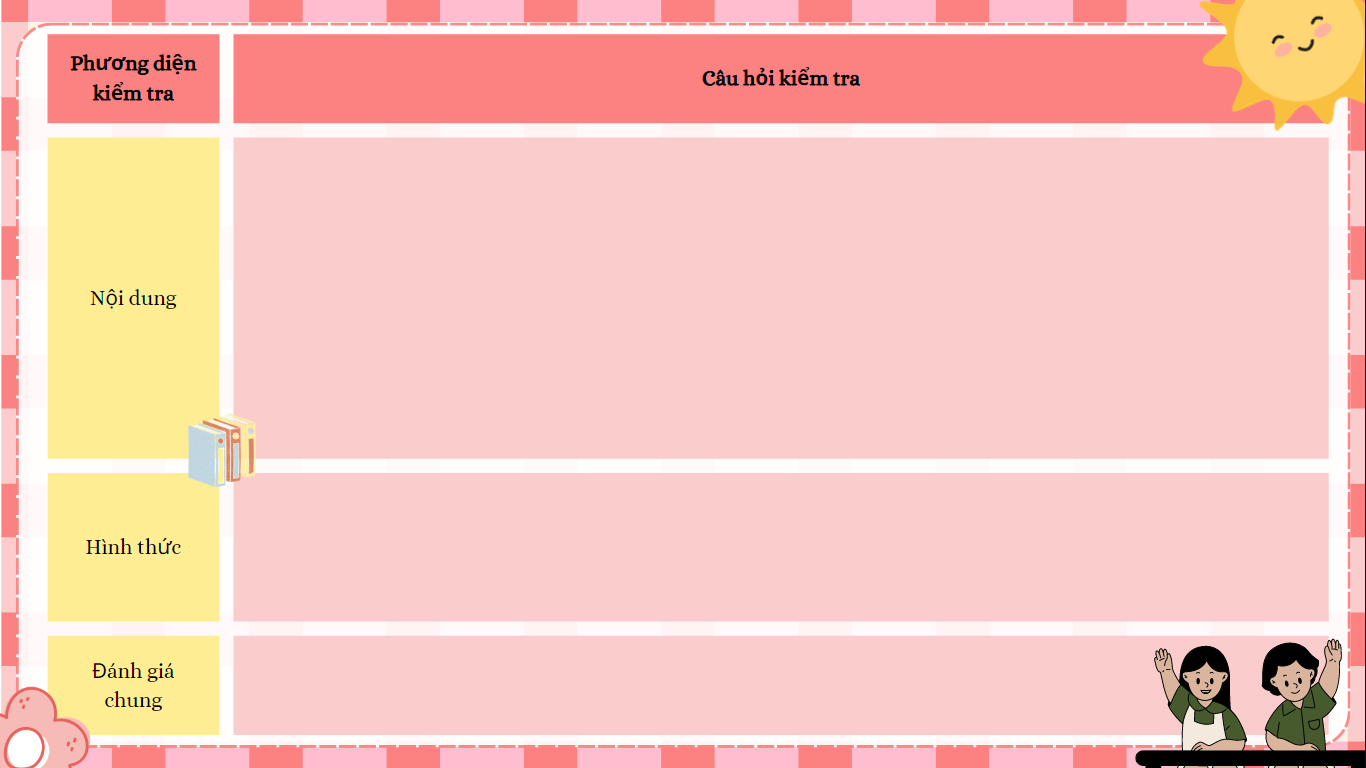 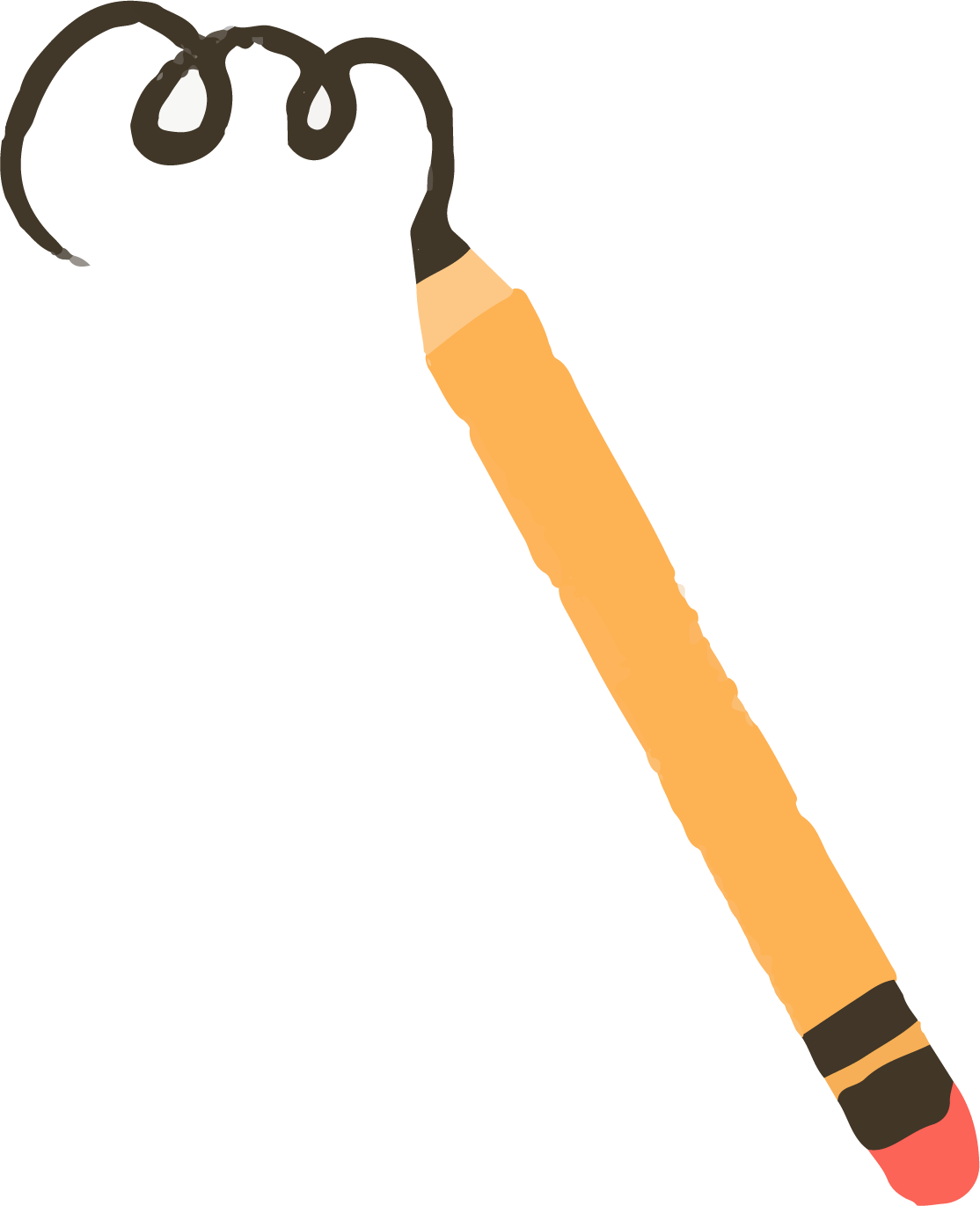 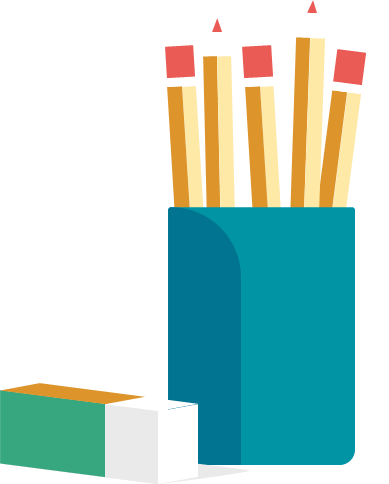 4. Kiểm tra và chỉnh sửa
Mở bài:
   Đã giới thiệu khái quát nội về một hoạt động xã hội chưa?
Thân bài:
- Có kể lại được chi tiết về một hoạt động xã hội theo một trình tự thống nhất không?
- Nội dung cụ thể có sinh động, đặc sắc, giàu sức thuyết phục không?
- Đã kết hợp được các phương thức biểu đạt miêu tả, biểu cảm trong khi kể chưa
- Có nêu được những suy nghĩ và cảm xúc sâu sắc không?
Kết bài:
Nêu ý nghĩa hoặc bài học thu được sau khi tham gia hoạt động xã hội.
- Bài viết đã có đủ ba phần chưa? Nội dung (độ dài) các phần có cân đối chưa?
- Bài viết đã đủ ý chưa? Các ý có phù hợp với vấn đề nghị luận và luận điểm không? Có những ý nào trùng lặp nhau không?
- Bài viết có mắc lỗi dùng từ, đặt câu, chính tả,…không?
- Bài viết đáp ứng yêu cầu đạt mức độ nào?
- Em thấy hứng thú hoặc khó khăn nhất khi thực hiện phần nào trong tiến trình thực hành viết?
Hoạt động vận dụng
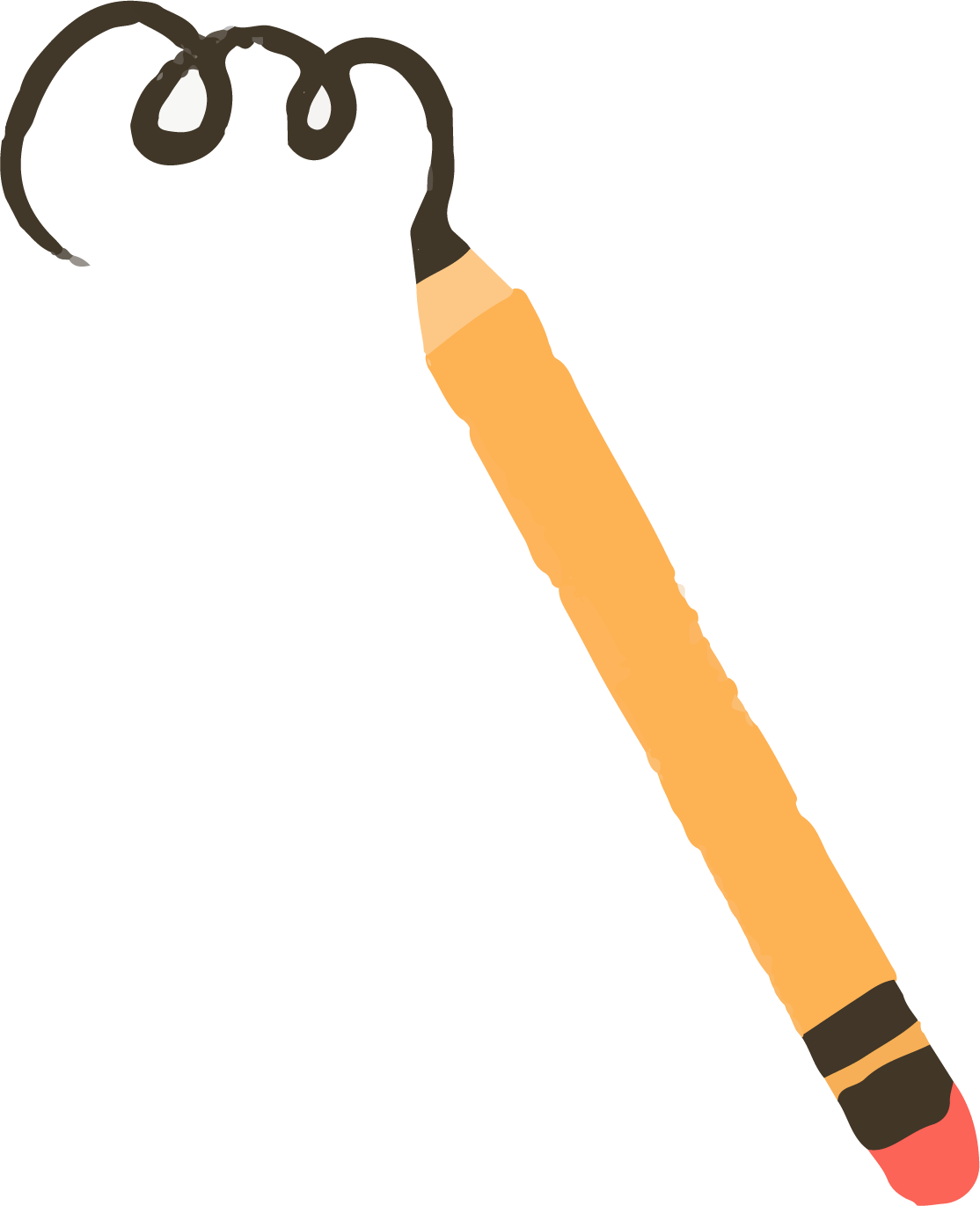 Hoạt động vận dụng
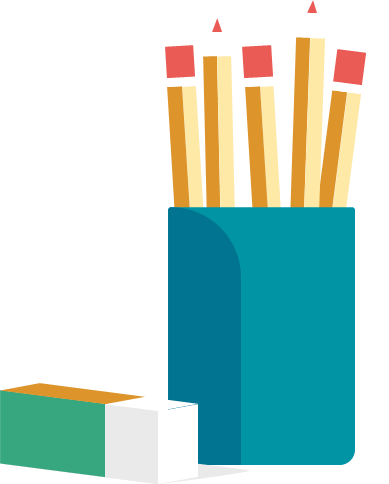 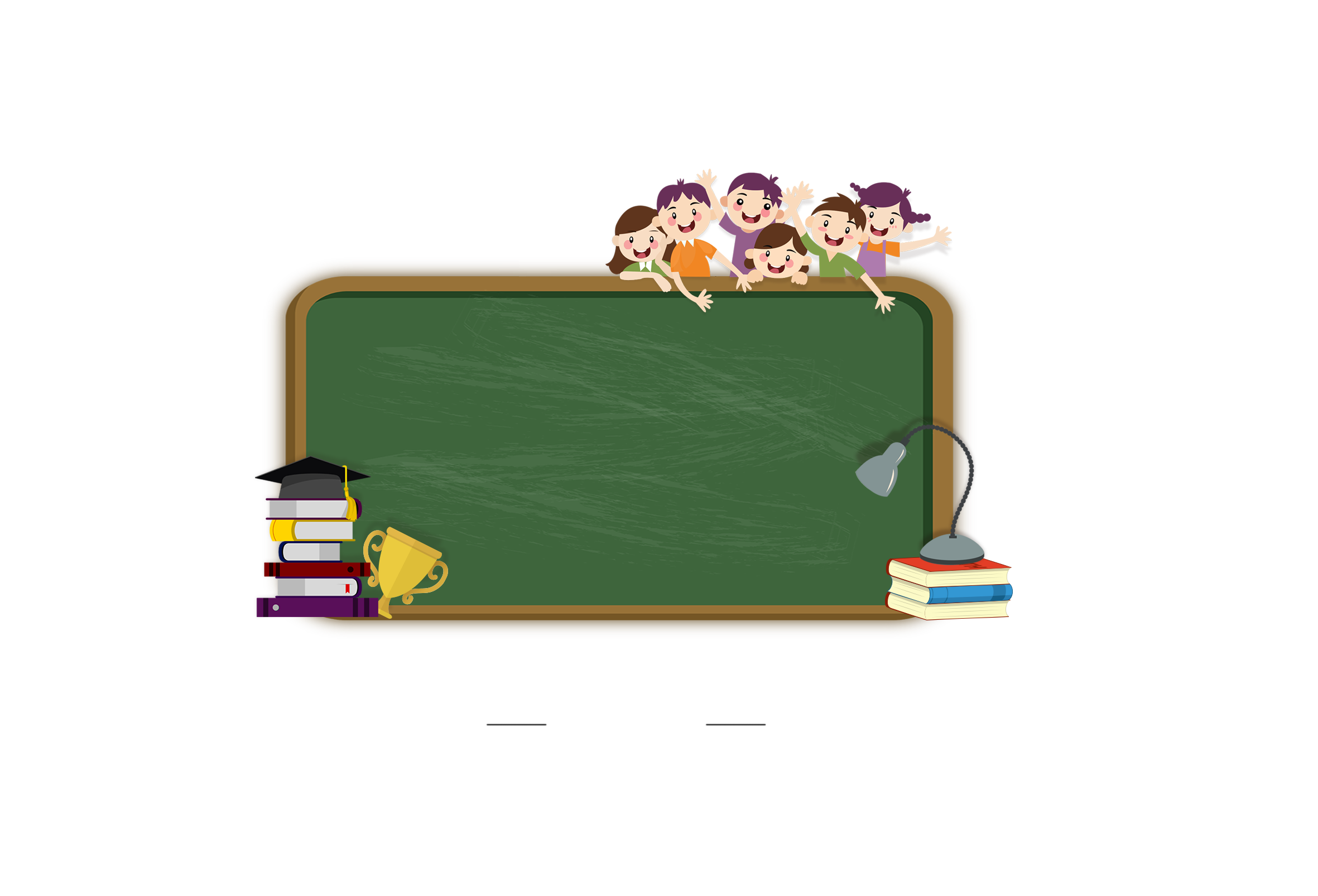 Em hãy nêu một số cách MB mà em từng sử dụng trong quá trình viết văn. Cách mở bài có đặc điểm gì? Em thường chọn cách MB nào?
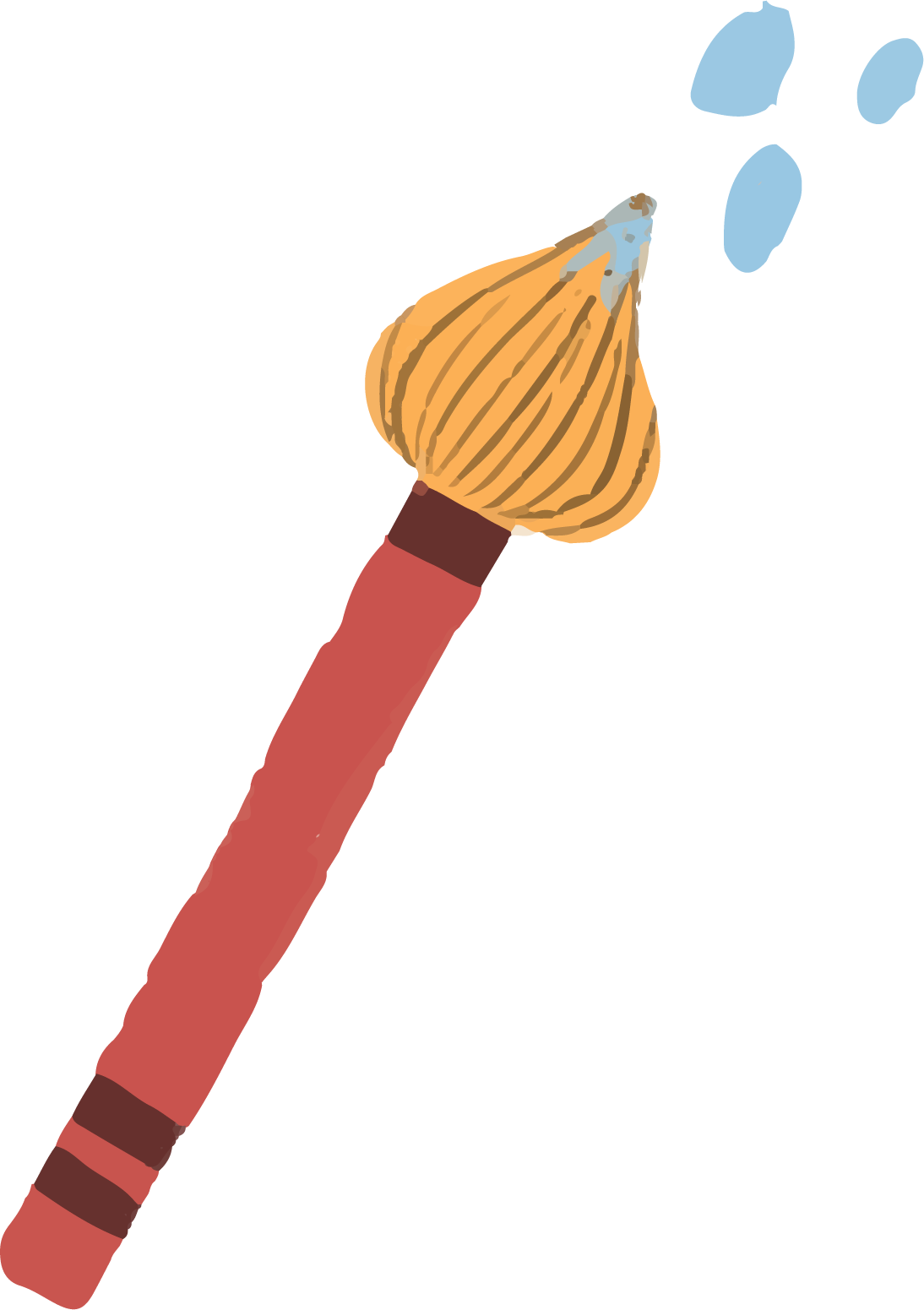 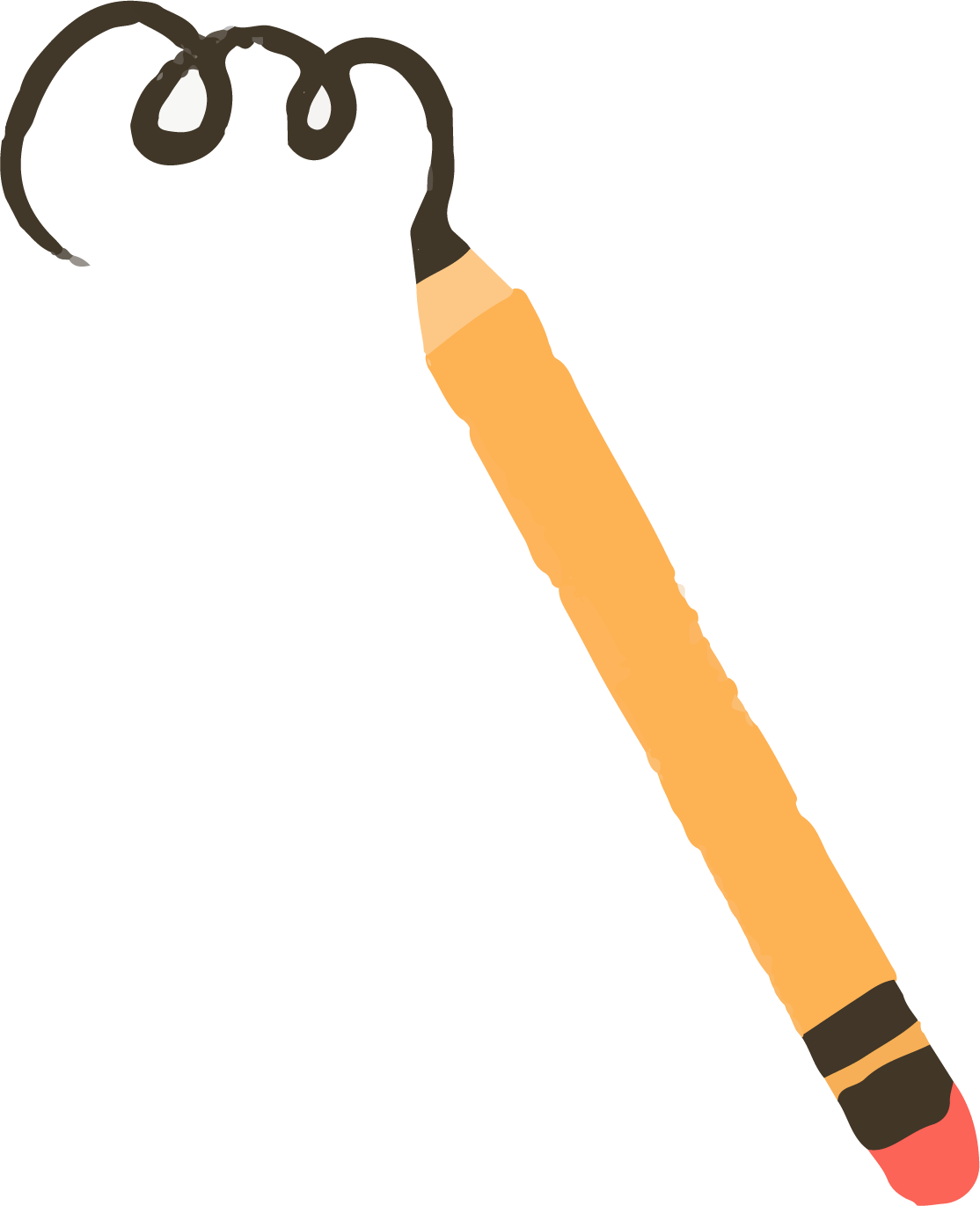 Hoạt động vận dụng
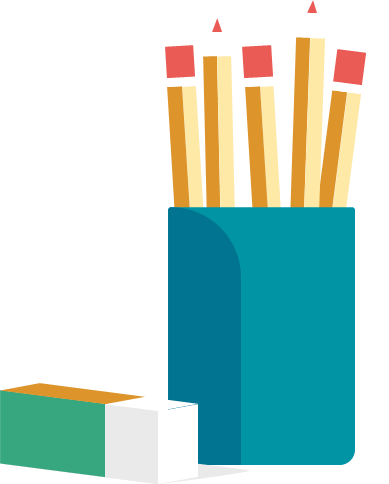 Mở bài trực tiếp
Người viết mở đầu bằng cách nêu trực tiếp vấn đề trọng tâm của bài (không có các câu dẫn dắt).
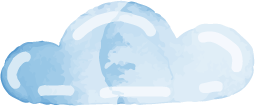 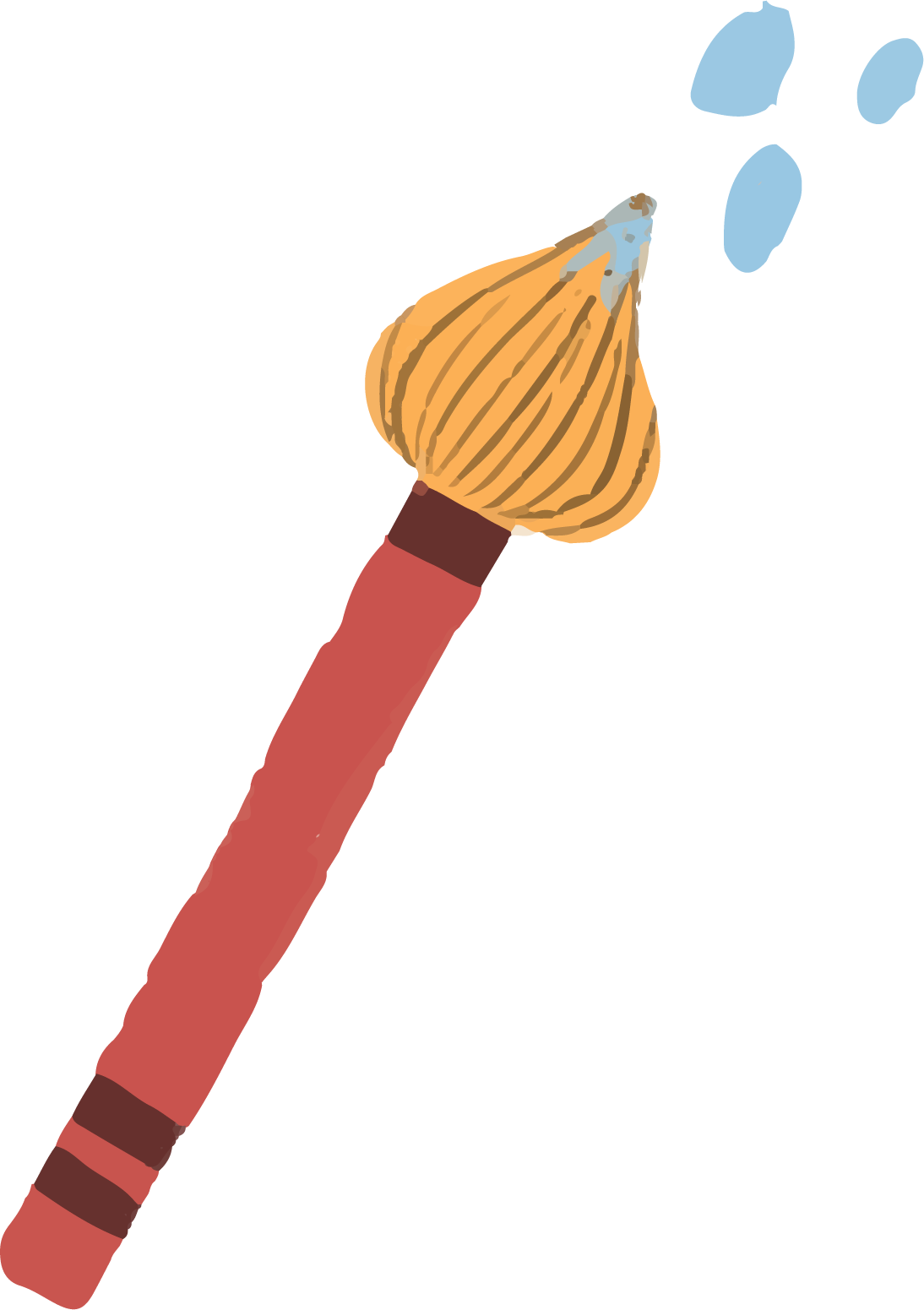 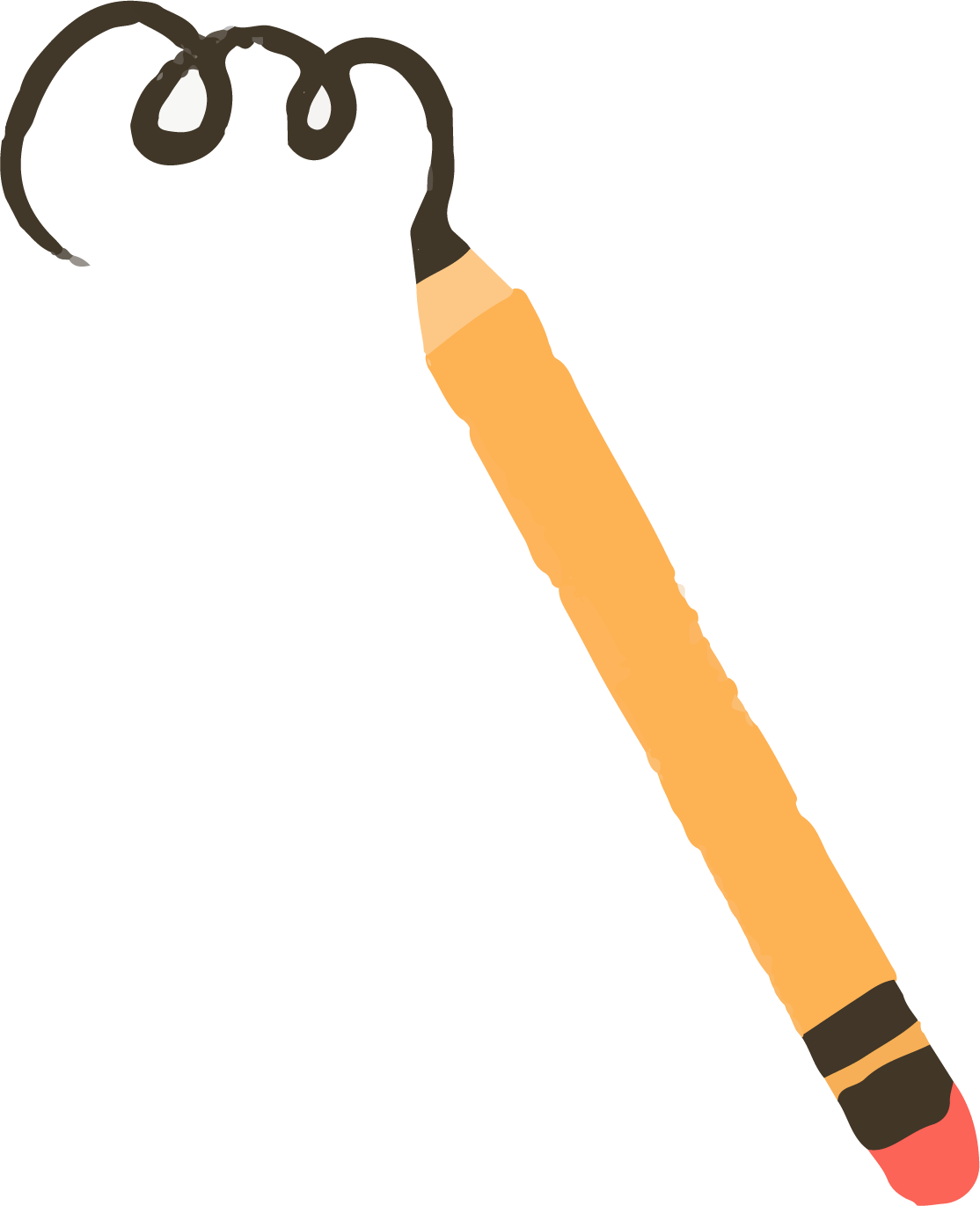 Hoạt động vận dụng
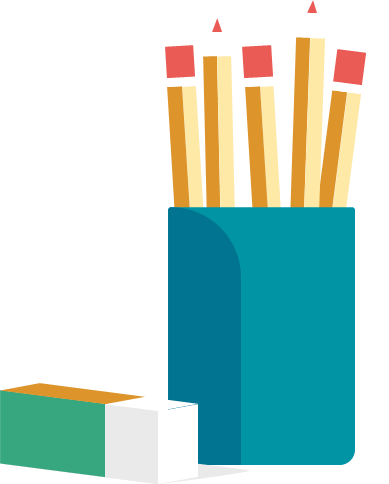 Mở bài gián tiếp
Người viết bắt đầu bằng một số câu dẫn dắt, từ đó, nêu vấn đề trọng tâm của bài viết.
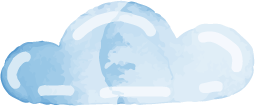 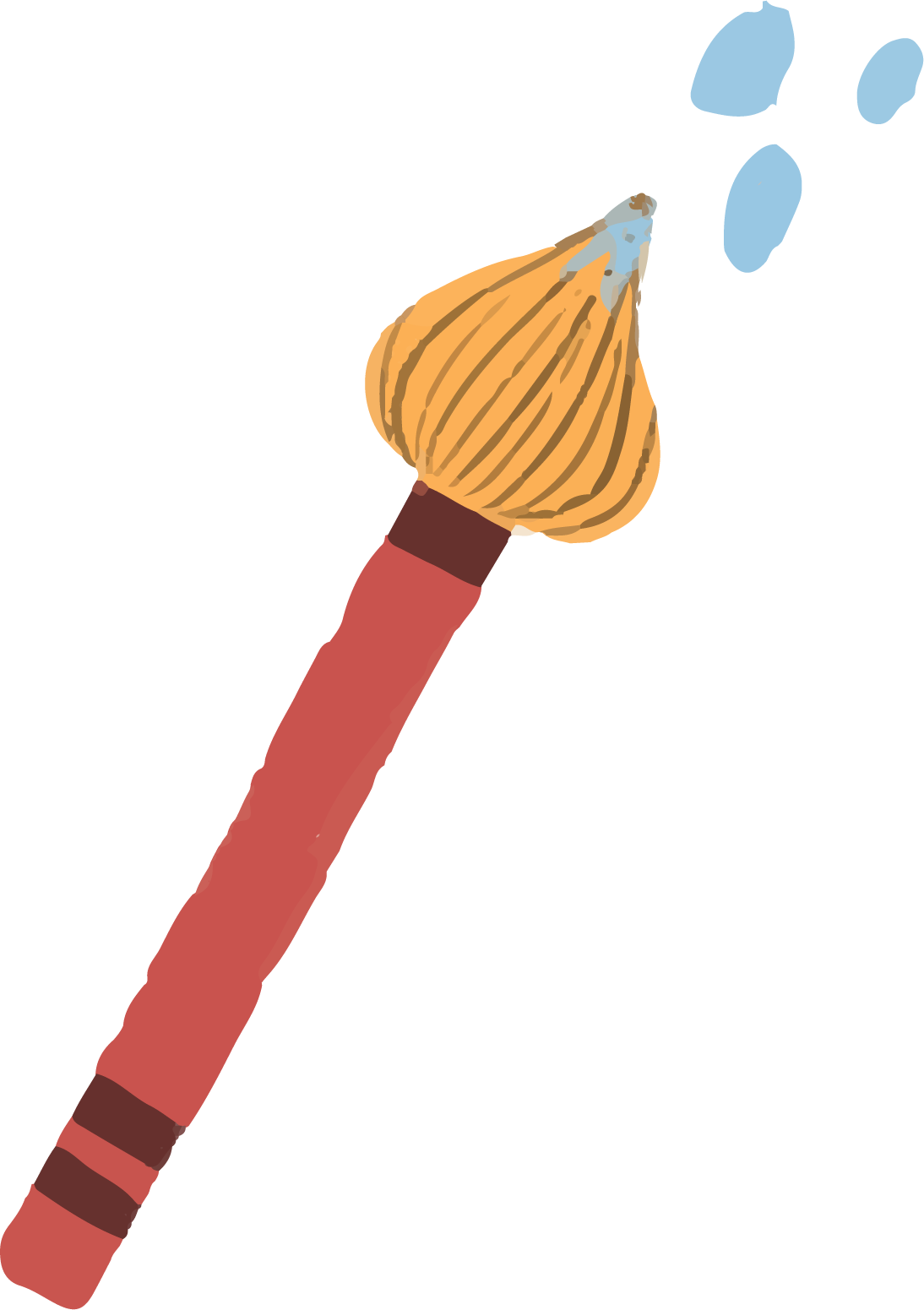 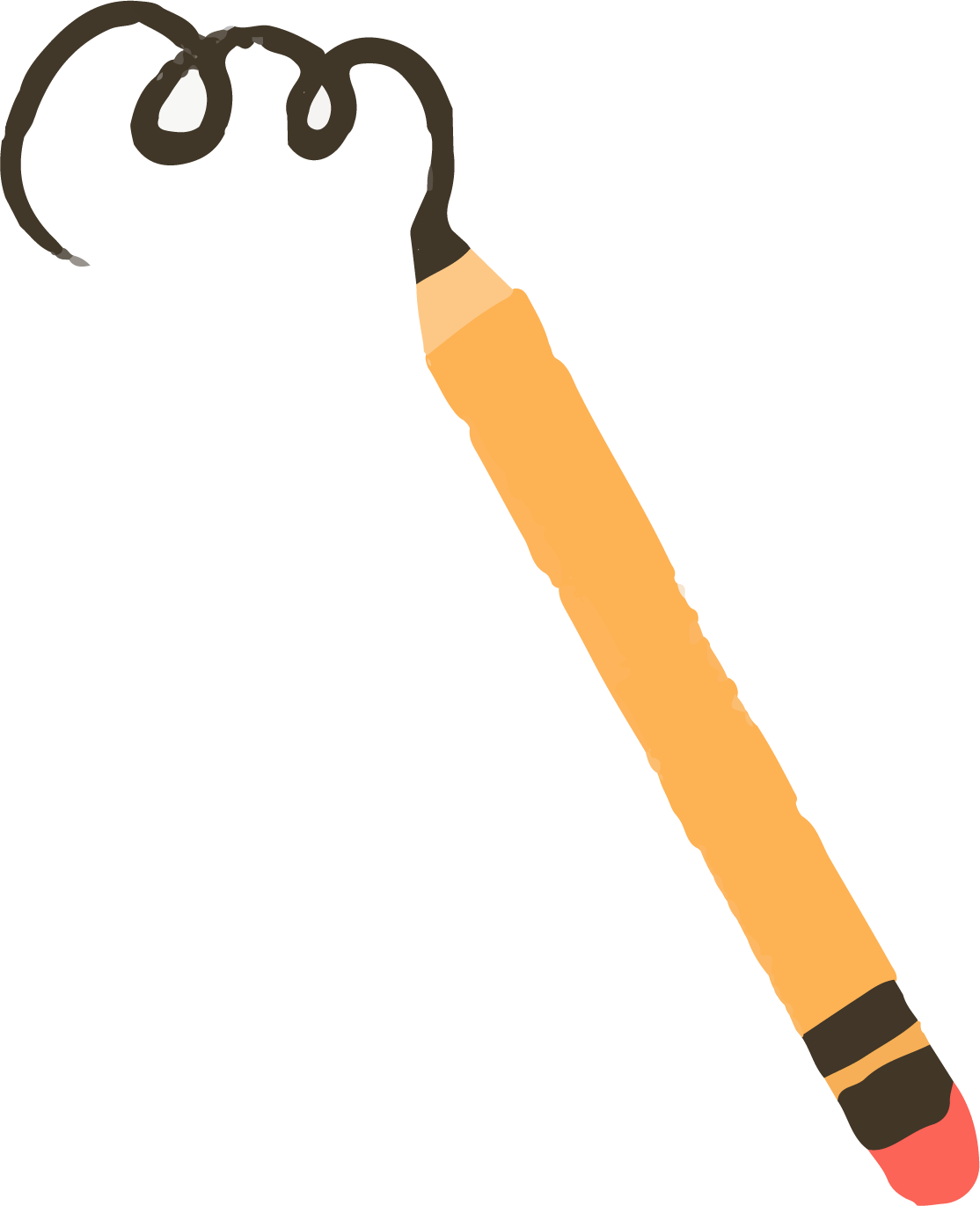 Hoạt động vận dụng
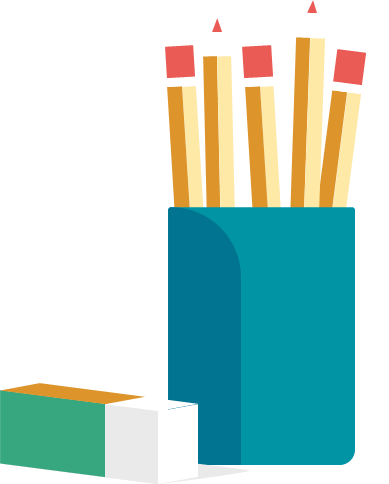 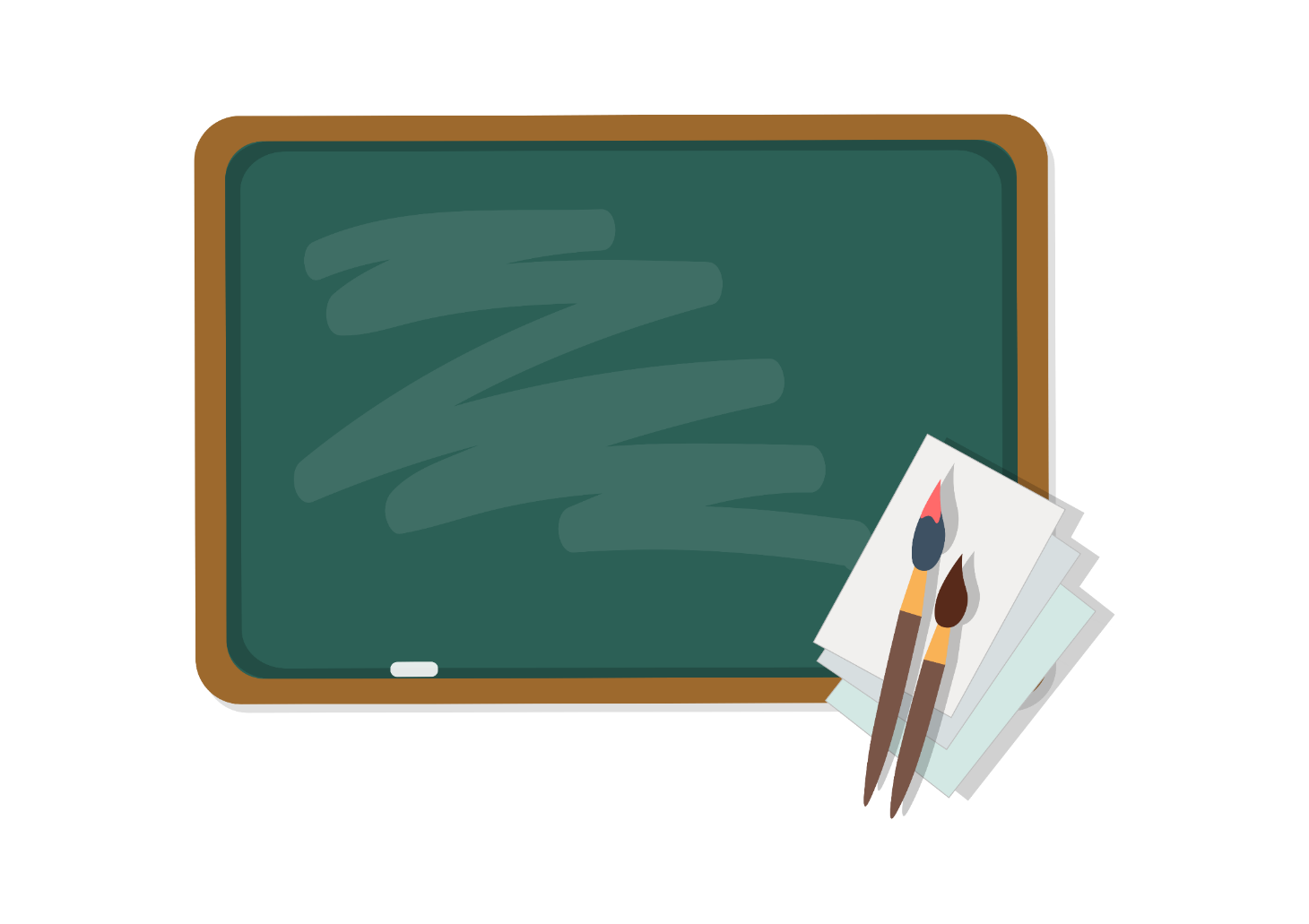 Theo em, nhiệm vụ của phần KB là gì?
Nguyễn Nhâm – 0981.713.891-0366.698.459
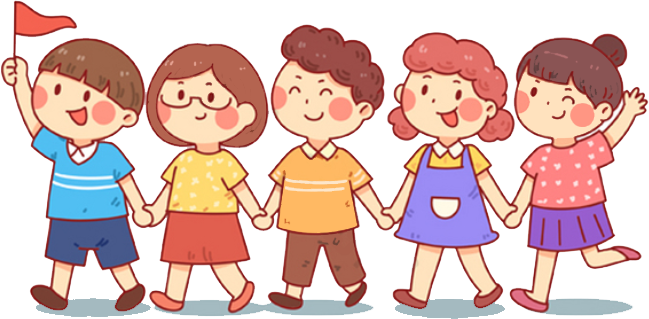 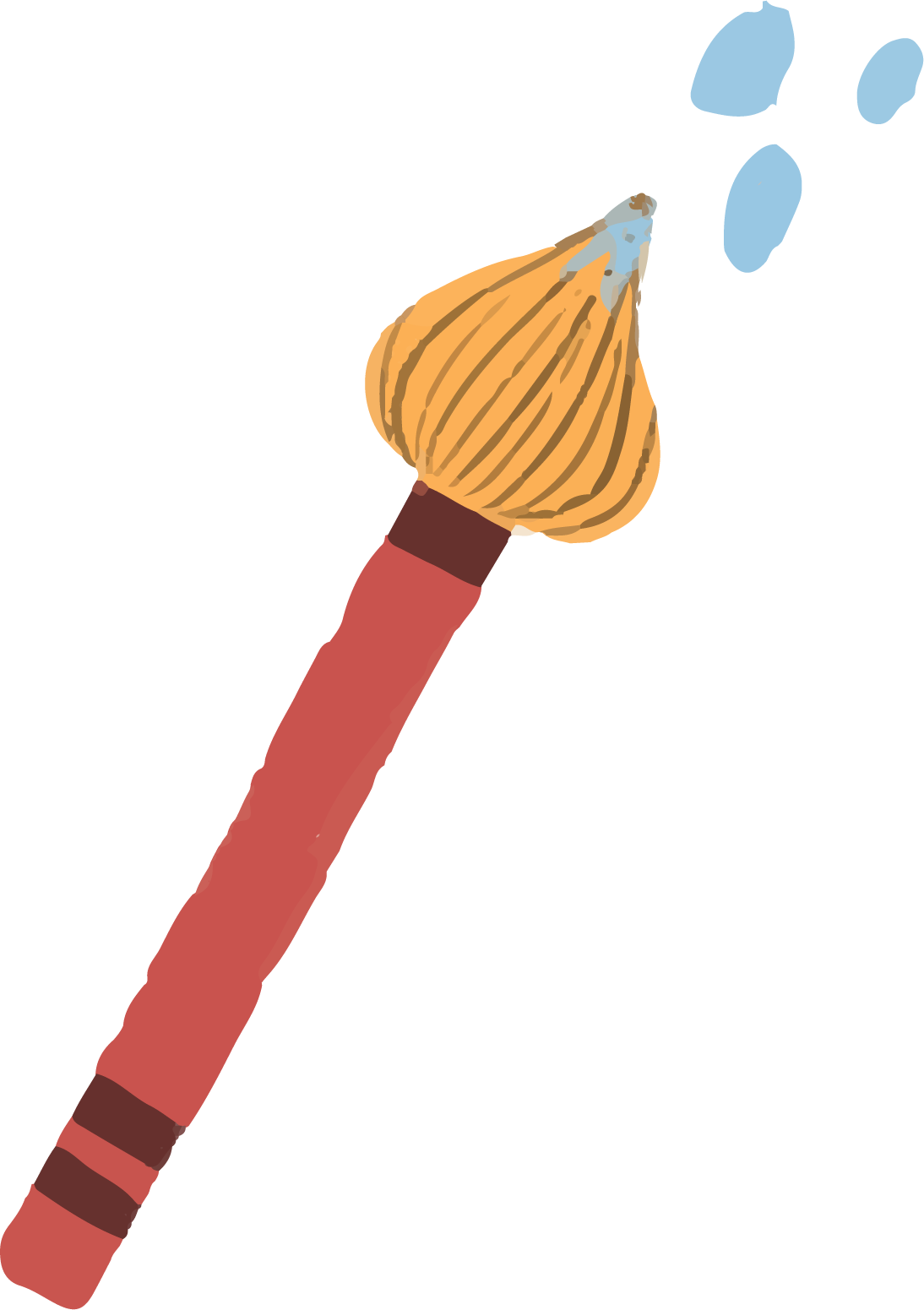 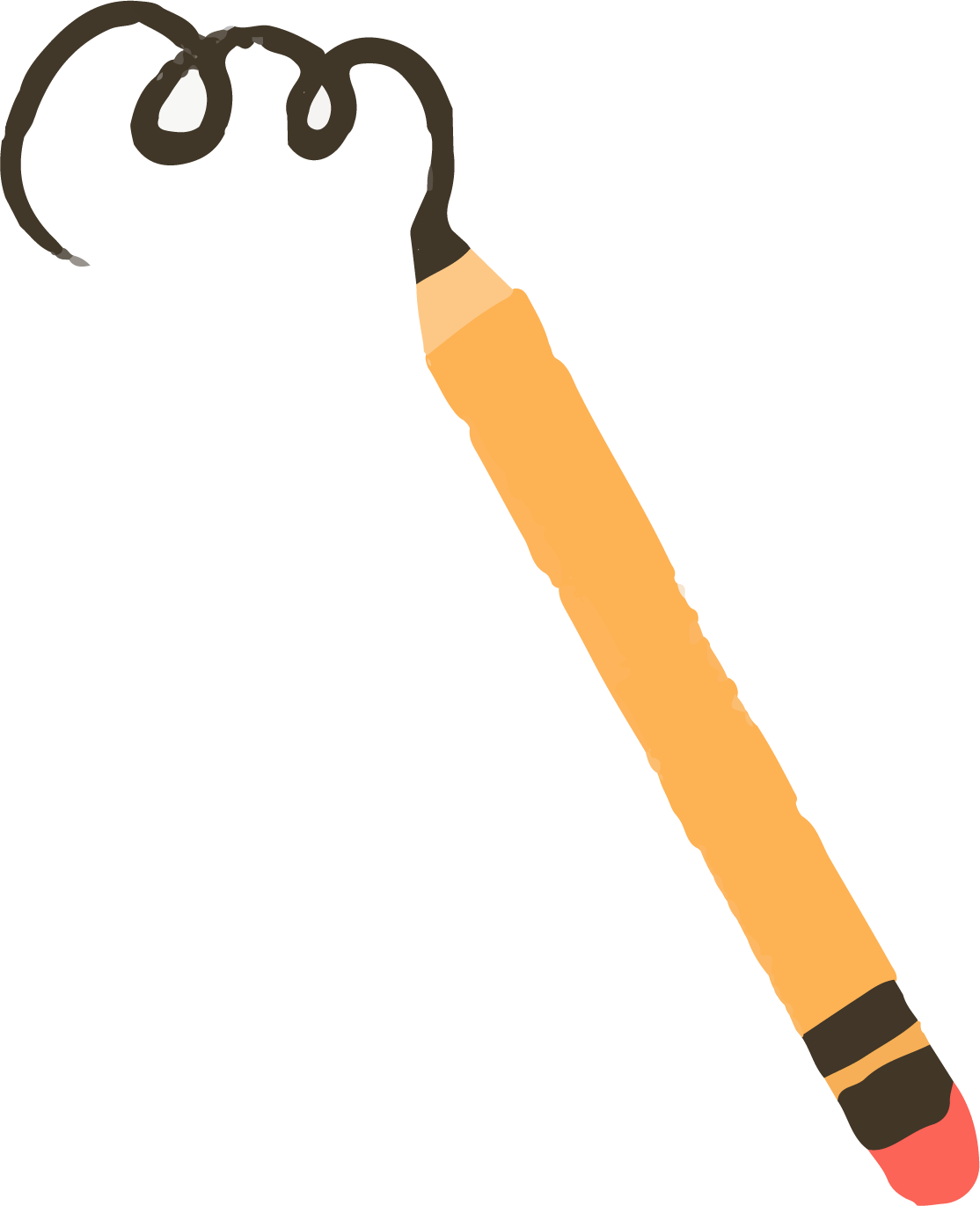 Hoạt động vận dụng
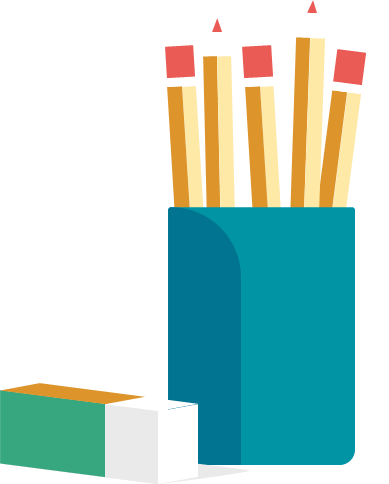 Người viết tổng hợp lại các nội dung đã trình bày ở thân bài và thể hiện bằng một đoạn văn để kết thúc bài viết
01
Nhiệm vụ phần KB
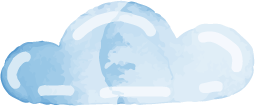 Nội dung đoạn kết bài thường nêu lên suy nghĩ của người viết về ý nghĩa và bài học từ vấn đề đã viết.
02
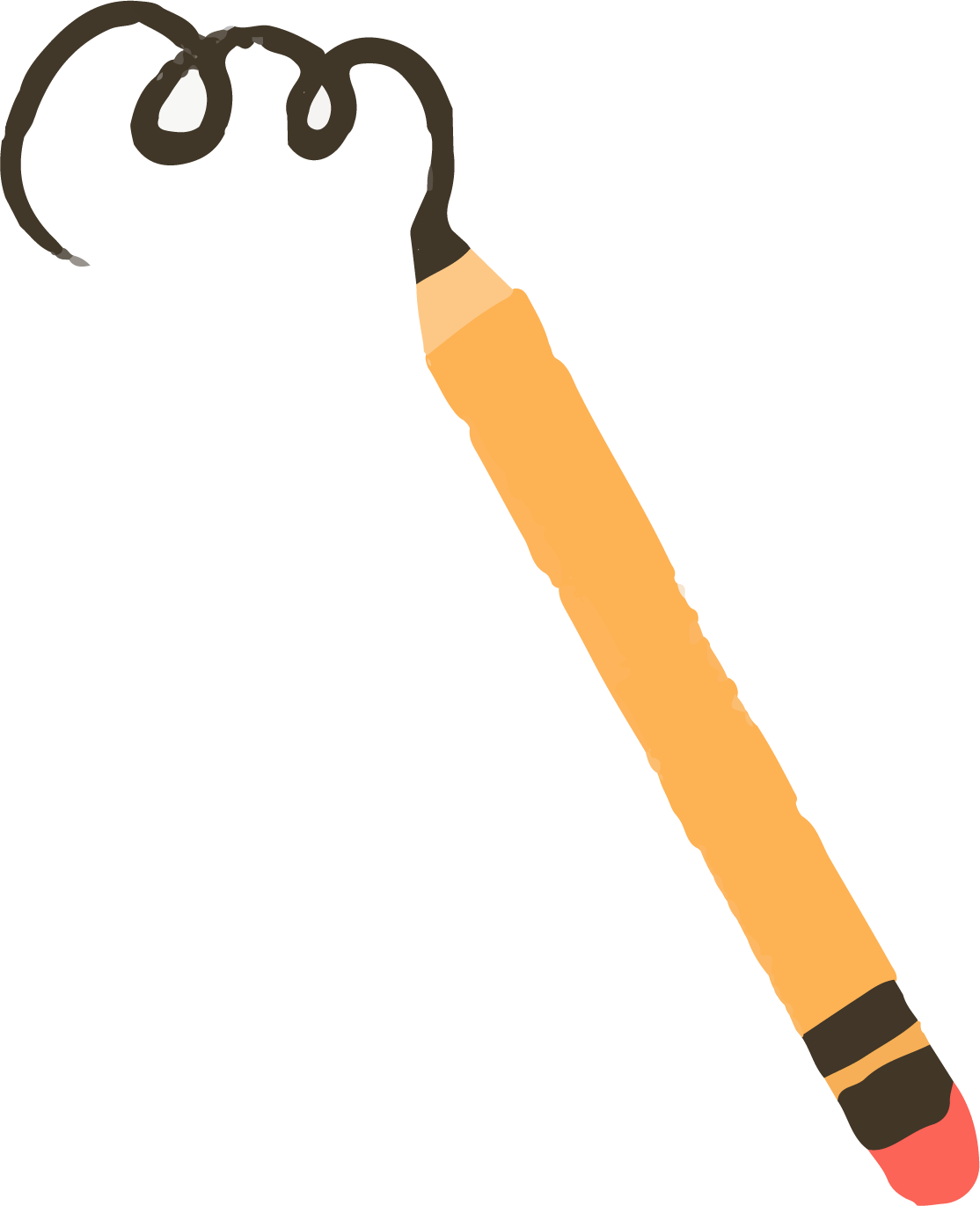 Hoạt động vận dụng
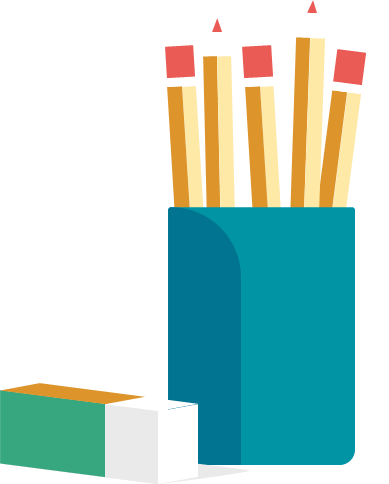 Hãy viết mở bài hoặc kết bài cho đề văn: Kể lại một hoạt động xã hội giàu ý nghĩa mà em đã tham gia, chứng kiến.
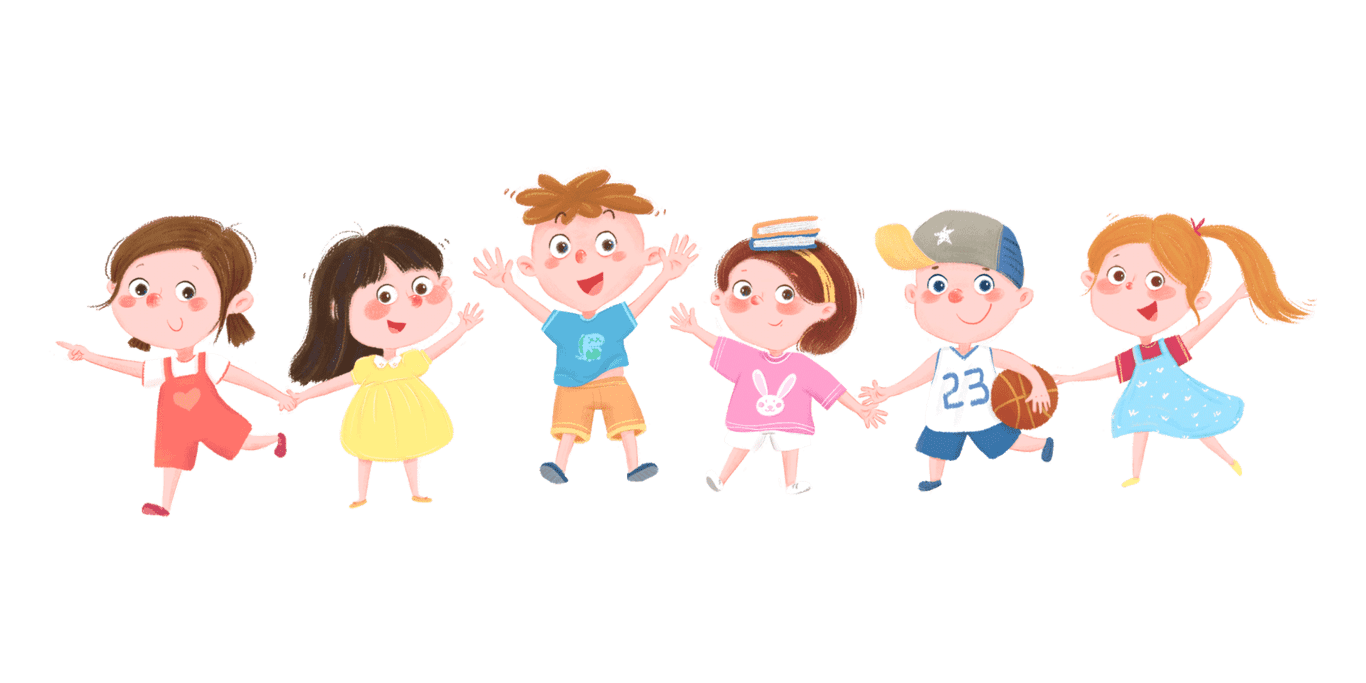 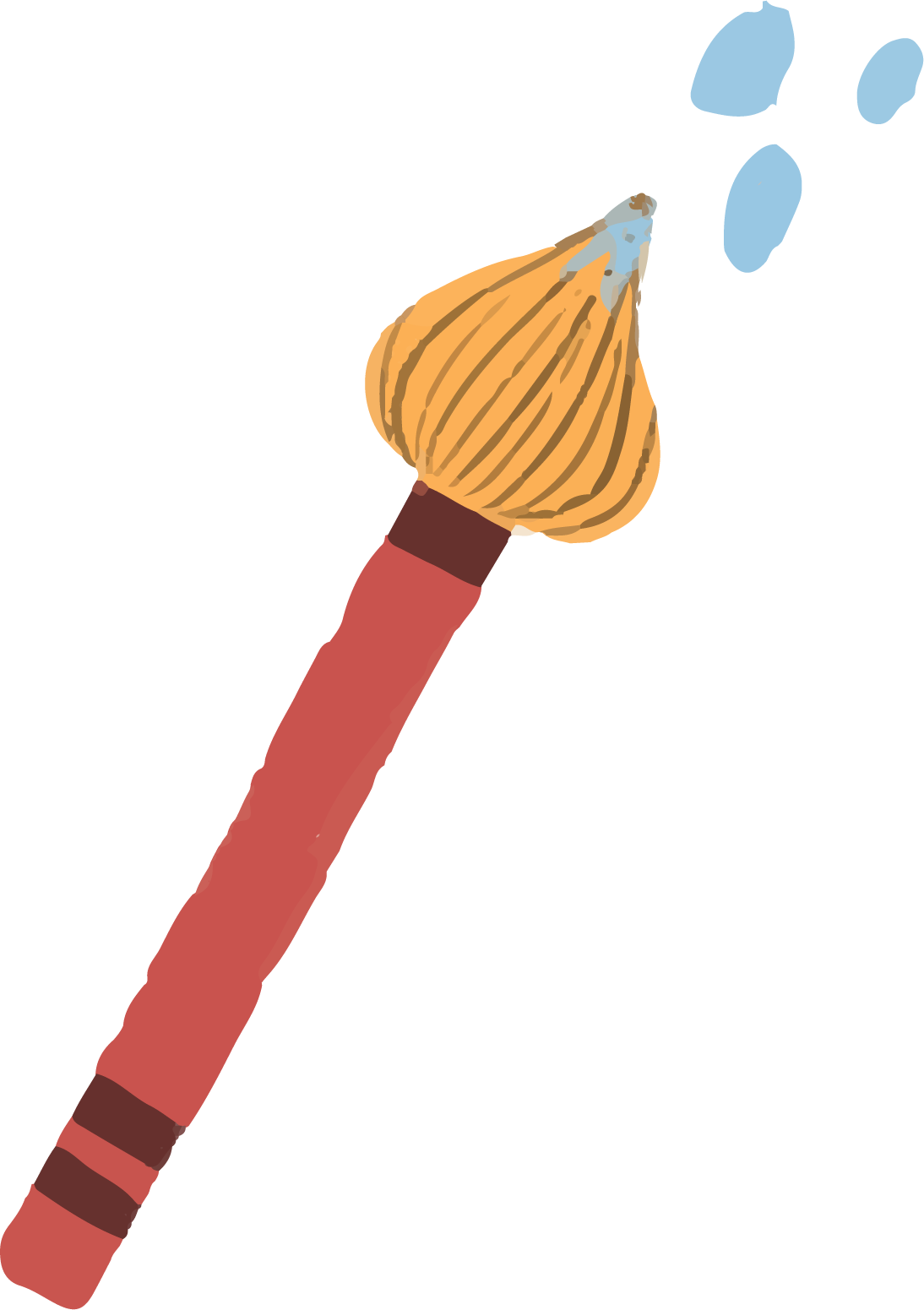 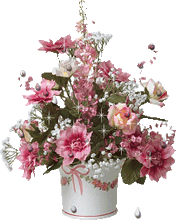 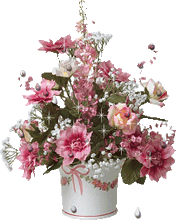 TẠM BIỆT VÀ HẸN GẶP LẠI CÁC EM!
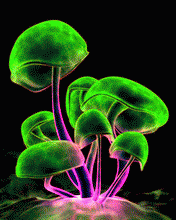 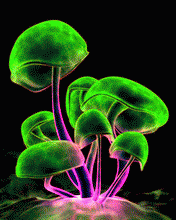 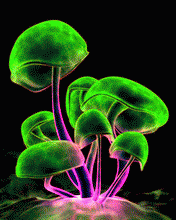